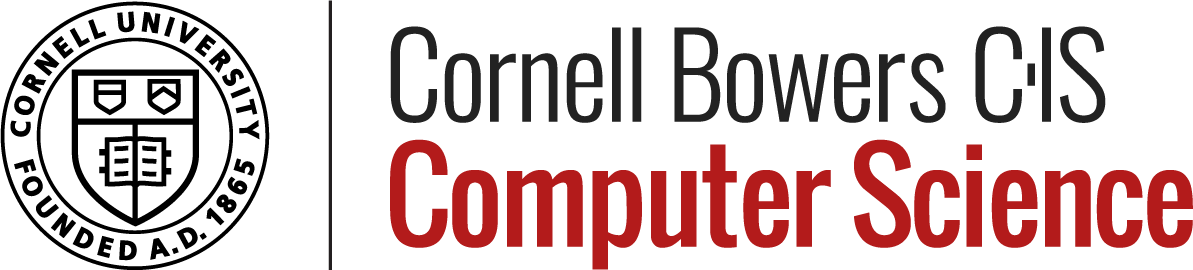 A Graphical Model of Belief, Dependence, and Inconsistency
Oliver Richardson
Equally important, but vaguer
A critical part of machine learning; involves selecting task and training data.
Related to alignment
How do you know you chose a “good” objective?
Define objective
Optimize objective
The focus of most learning and optimization algorithms
Consistency  is the only one thing we can all agree we want.... but it only makes sense in contexts where we can model 	inconsistency….
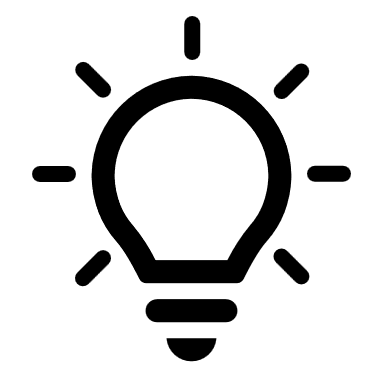 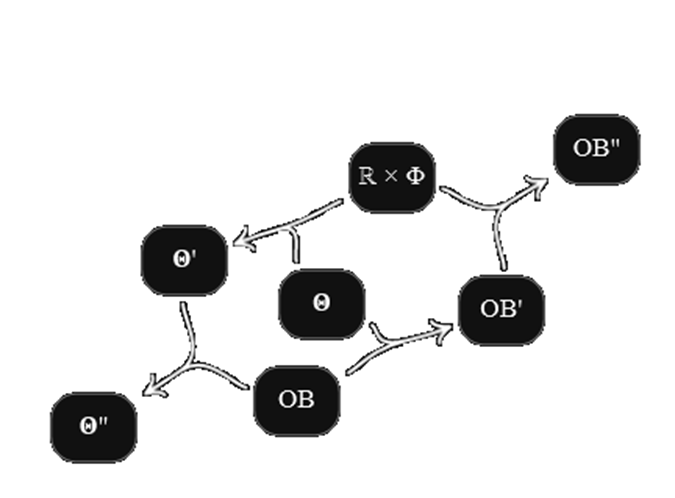 Probabilistic Dependency Graphs    (PDGs)
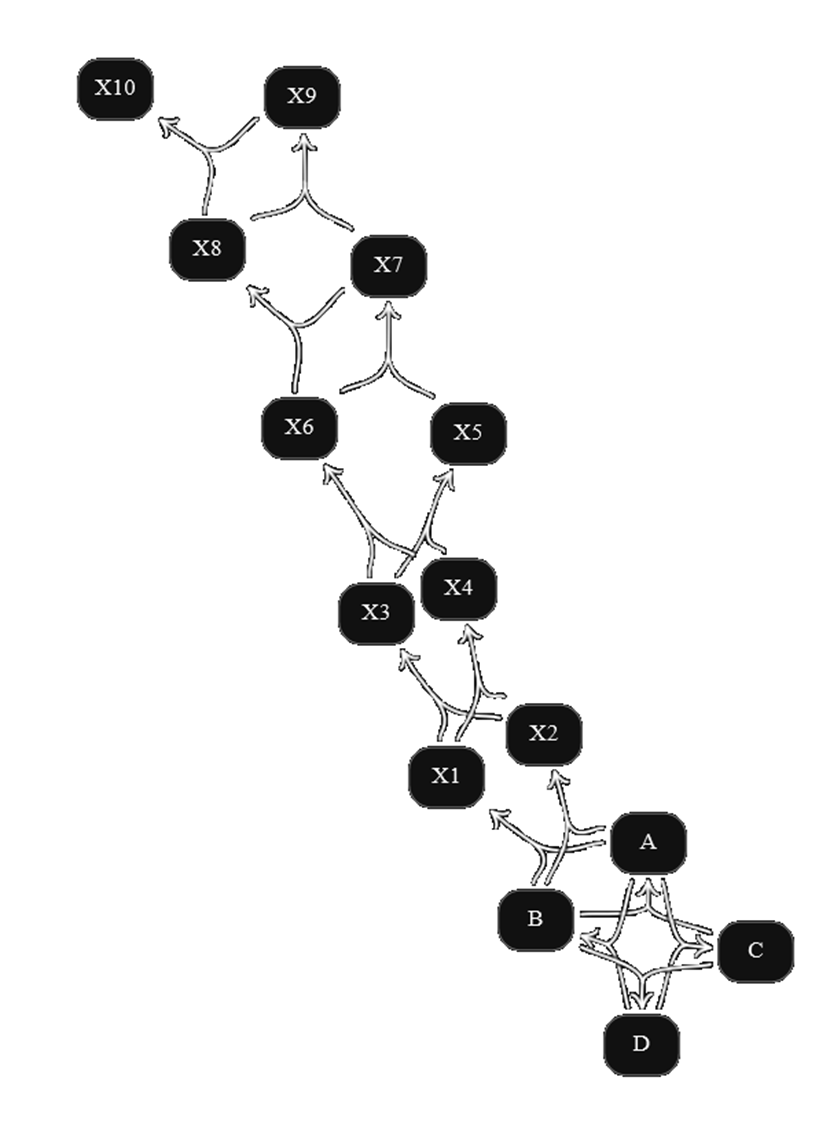 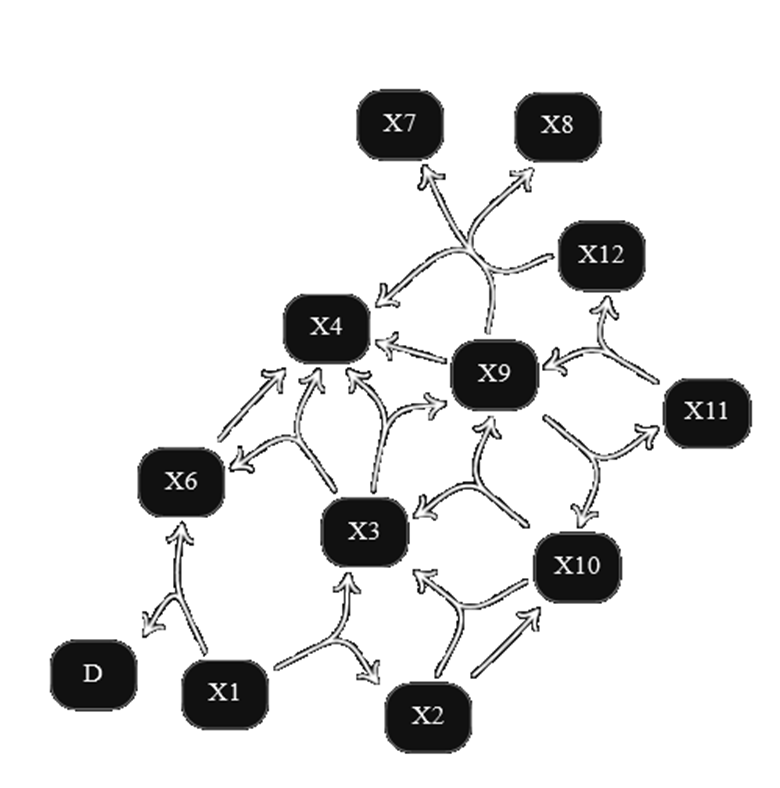 3
Outline
Define PDGs
Directed hypergraphs + conditional probabilities
Motivate and Develop (Entropy-based) PDG semantics
PDGs and other representations
Minimizing Inconsistency: A Universal Objective
Qualitative Mechanism Independence
A Glimpse into Complexity and Inference
PDG SYNTAX
Conditional Probability Distributions
Directed Hypergraphs
PDG SYNTAX
Directed Hypergraphs
Conditional Probability Distributions
(cpds)
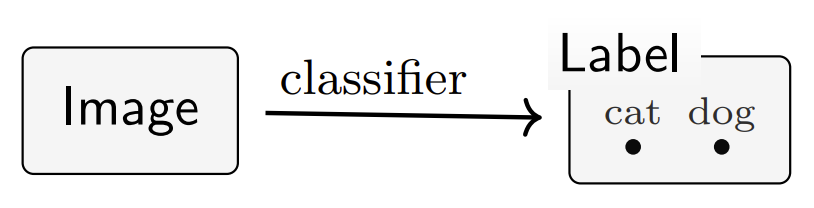 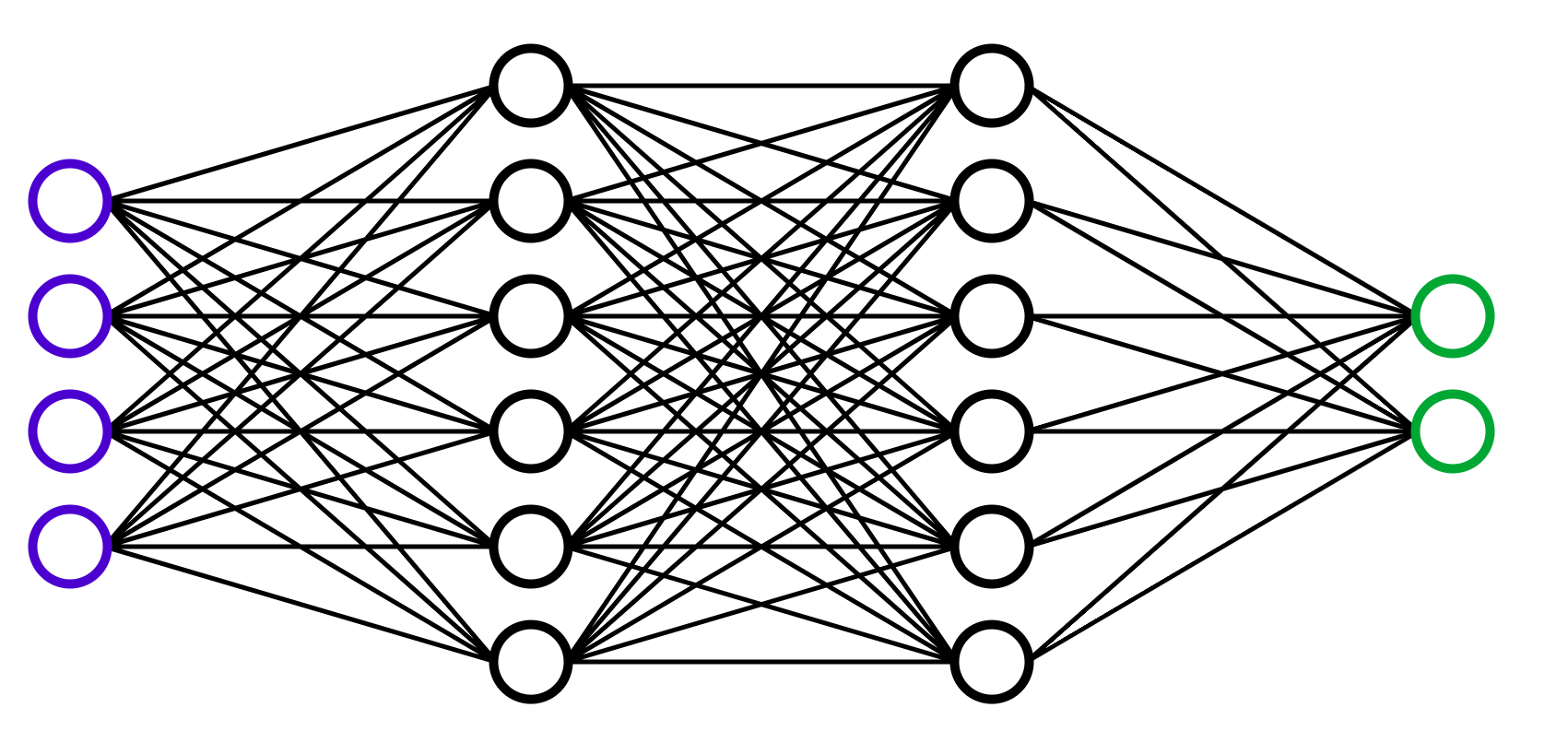 X
Y
.7     .2     .1
.7     .2     .1
.7     .2     .1
.1     .2     .7
.1     .2     .7
neural networks
.3     .2     .5
Z
.7     .1     .2
.7     .1     .2
.5     .2     .3
.5     .3     .2
.1     0    .3    .2     .1    .3
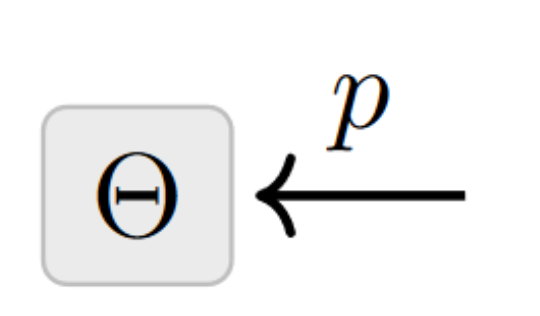 Examples:
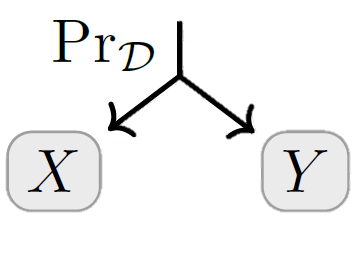 audio
priors
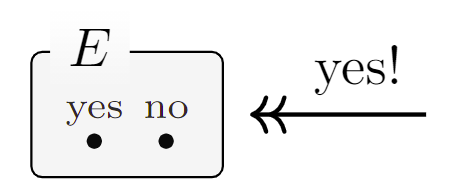 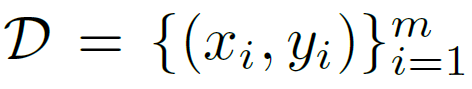 datasets
constraints
PDG SYNTAX
Directed Hypergraphs
Conditional Probability Distributions
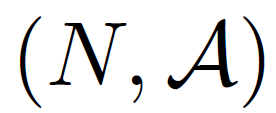 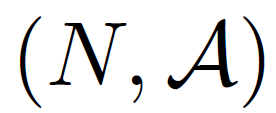 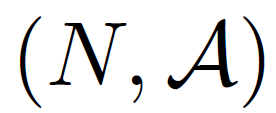 has
each
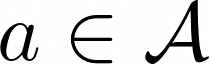 sources
Y
X
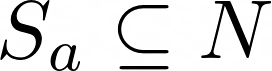 set of nodes
set of hyperarcs;
targets
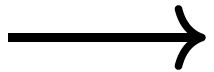 .
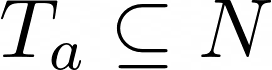 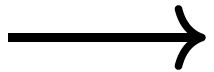 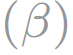 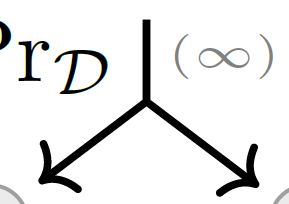 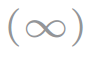 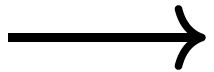 Z
PDG:
X
Y
a directed (hyper)graph whose nodes correspond to variables,
and whose arcs correspond to cpds
Z
(weighted by confidence)
Probabilistic Dependency Graph: Definition
Probabilistic Dependency Graph: Definition
Observational Info
Structural Info
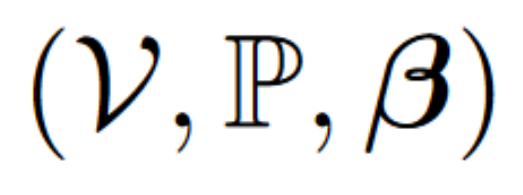 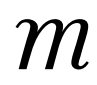 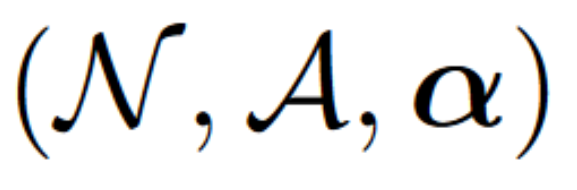 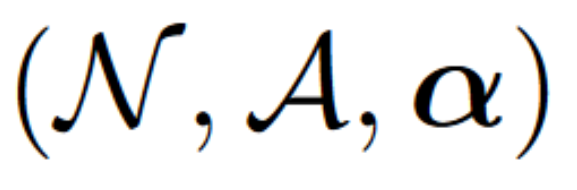 (measurable) space ofvalues for each node
set of nodes
set of directed (hyper)arcs
Functor
Weighted Directed Hypergraph
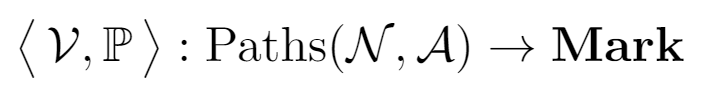 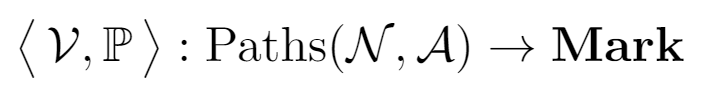 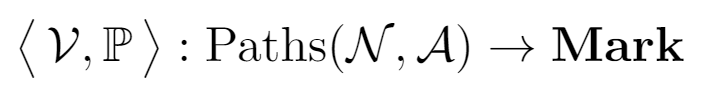 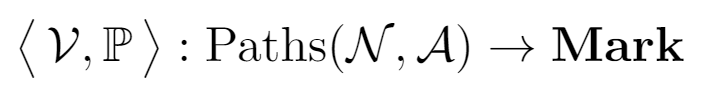 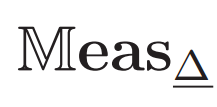 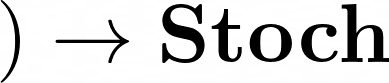 Special case: PDGs fromBayesian Networks (BNs)
BN
is smoker
arcs model not just probabilities but, together, also independencies
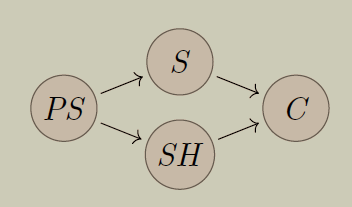 parentssmoke
cancer
PDGs can model multiple beliefs about the same variable
second-hand
   smoke
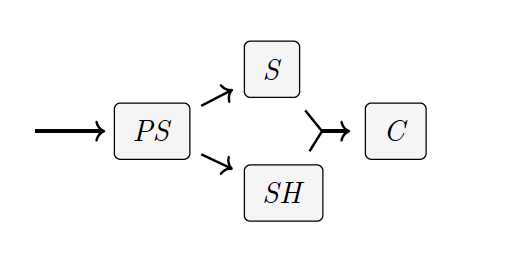 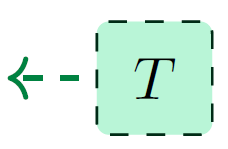 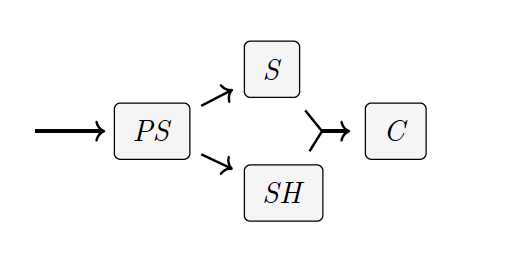 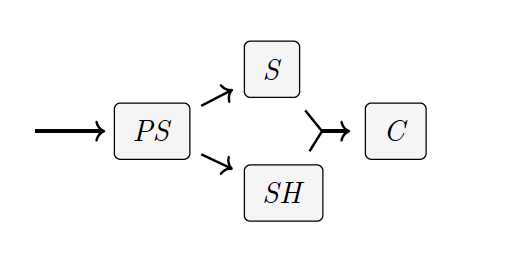 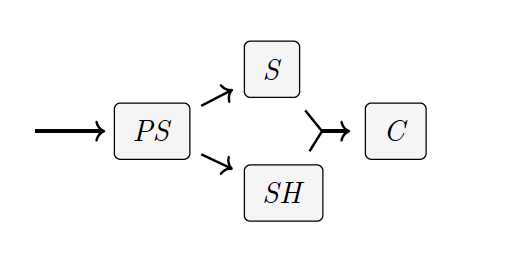 PDGs are particularly modular.
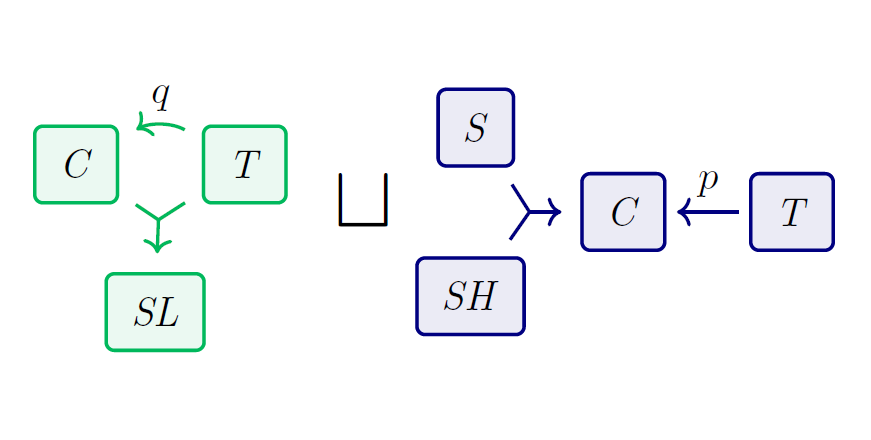 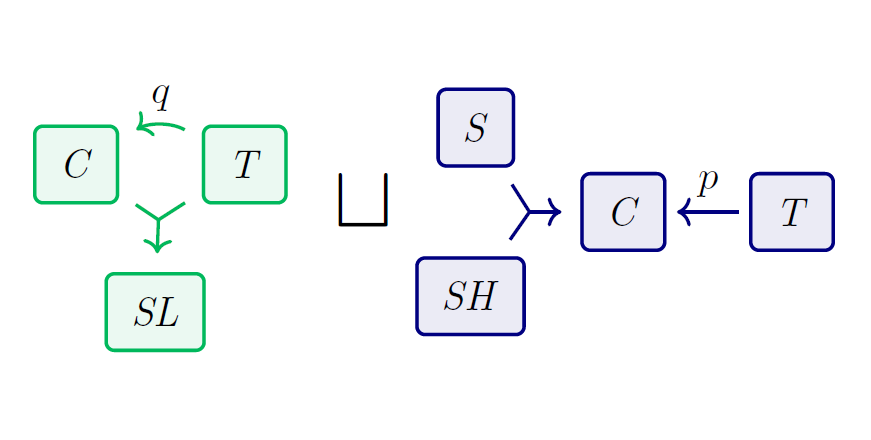 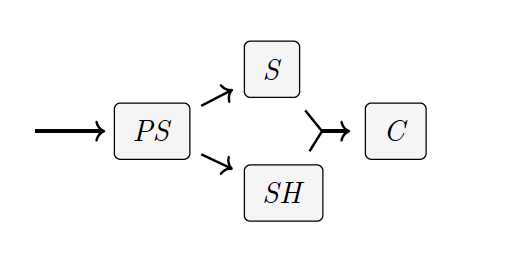 +
PDGs are particularly modular.
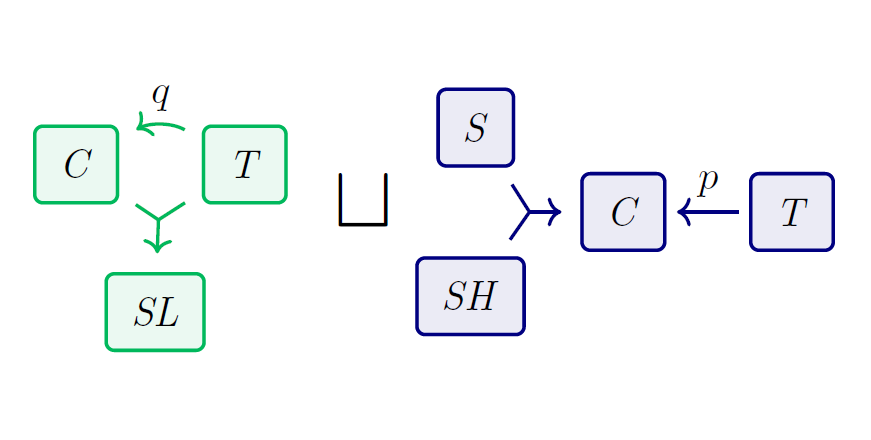 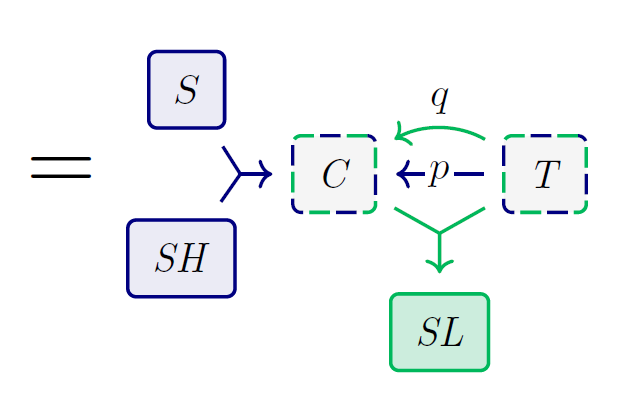 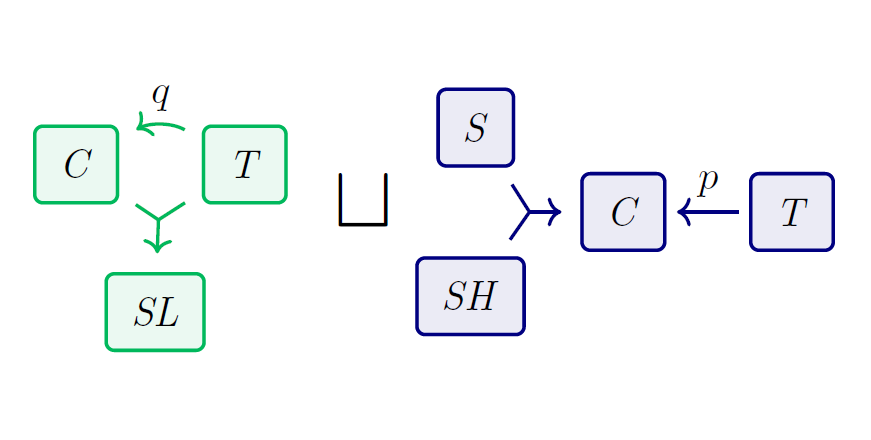 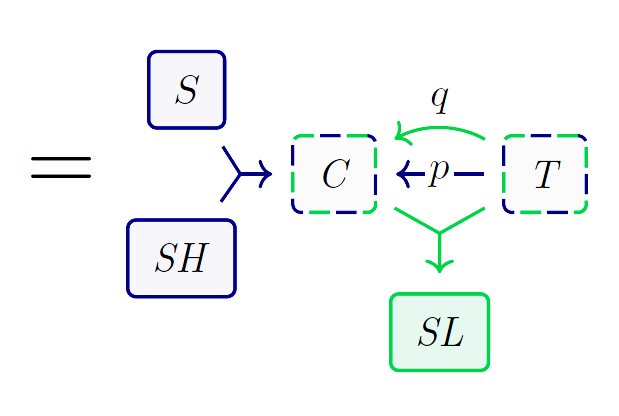 Combine independent PDGs by taking disjoint union of arcs, union of variables
PDG  SEMANTICS
How to interpret conflicting or underspecified information?
12
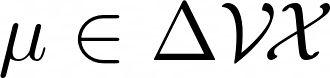 PDG Semantics
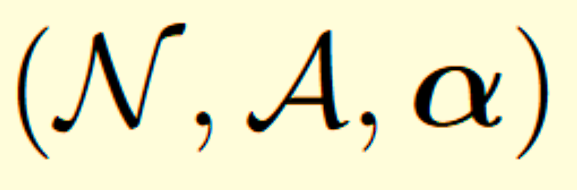 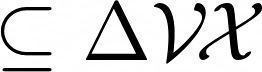 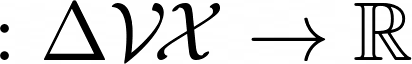 Joint probability Δistributions 
           over 𝒱alues      of 𝒳
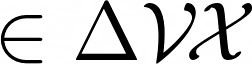 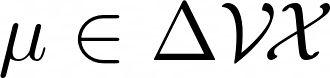 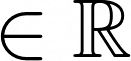 “structural”
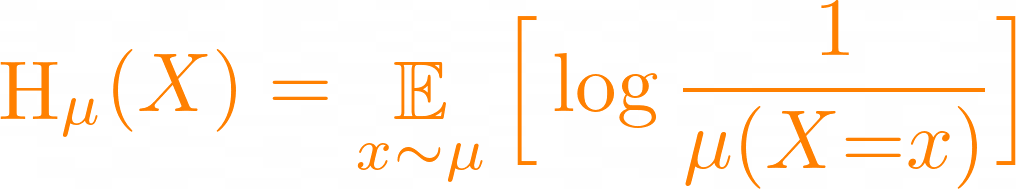 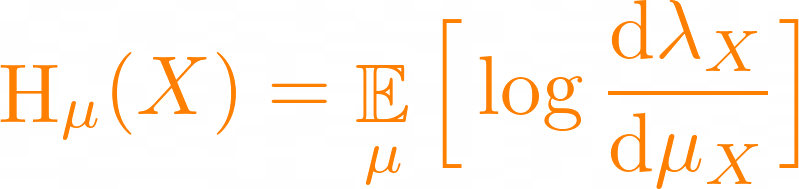 name of variable
randomness / information in X
expected surprise at learning value of X
Entropy
reality
belief
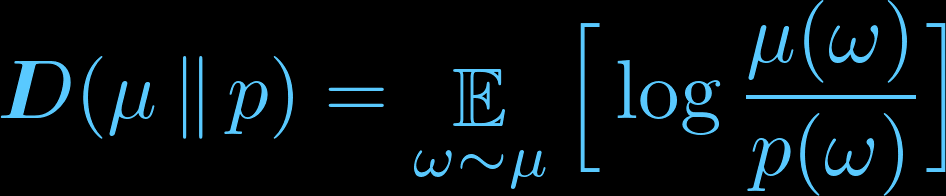 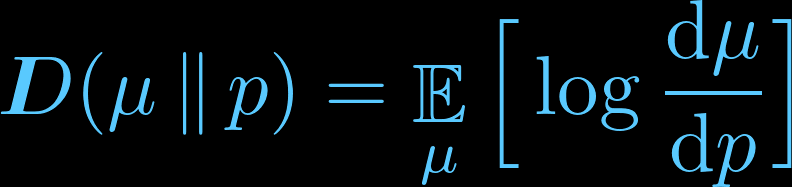 “observational”
relative entropy
 = KL Divergence
Conditional
Entropy
Y
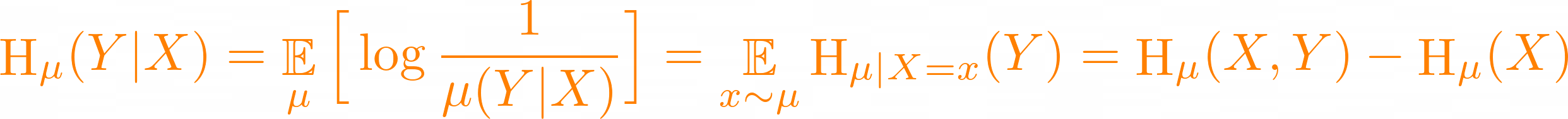 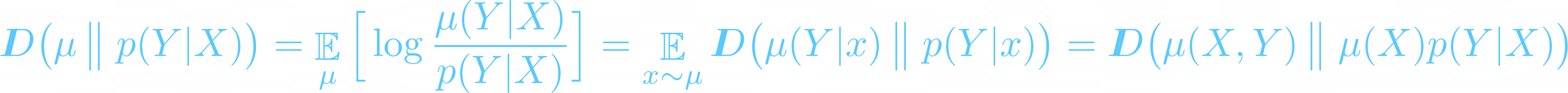 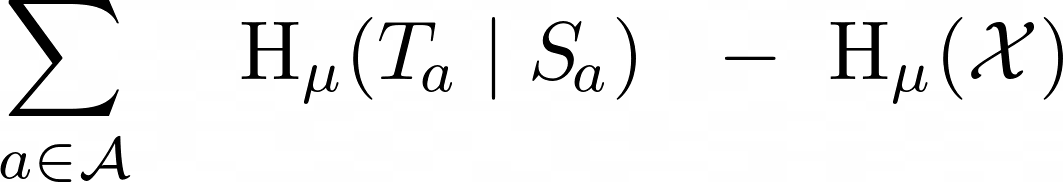 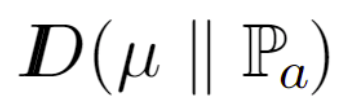 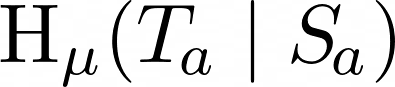 = 0  iff   Y is a function of X
information in Y  if we already know X
X
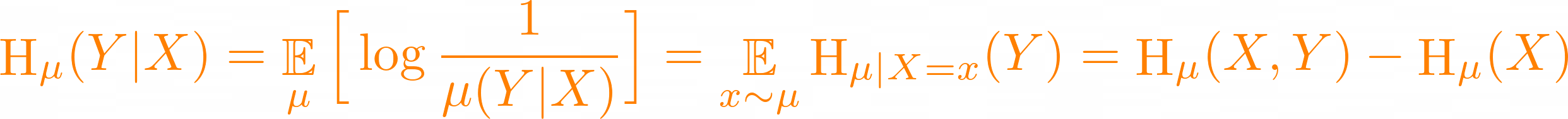 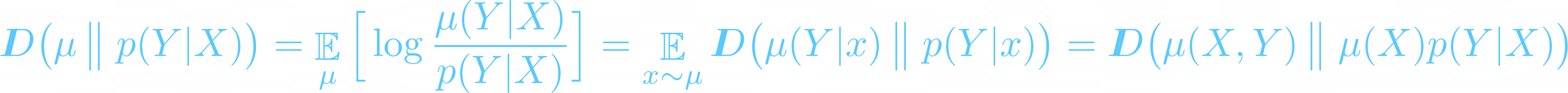 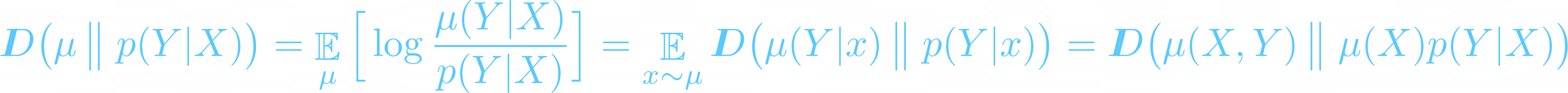 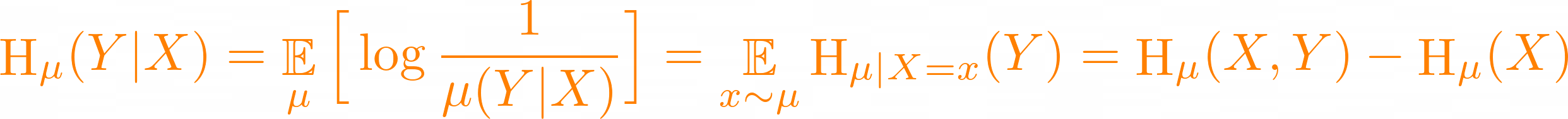 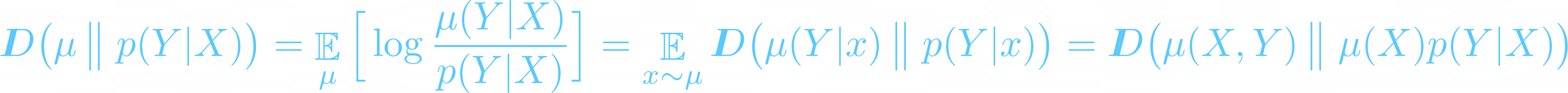 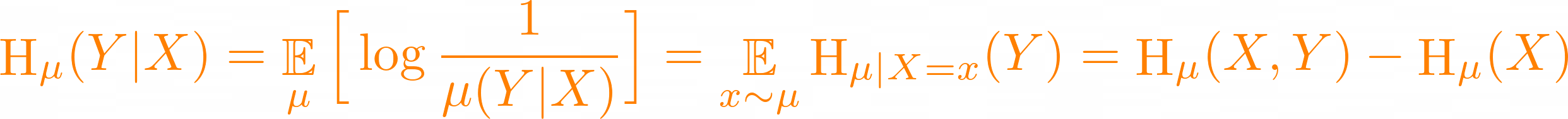 Scoring Function Semantics
over  Δistributionsover 𝒱alues of 𝒳
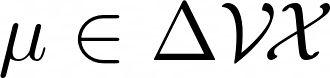 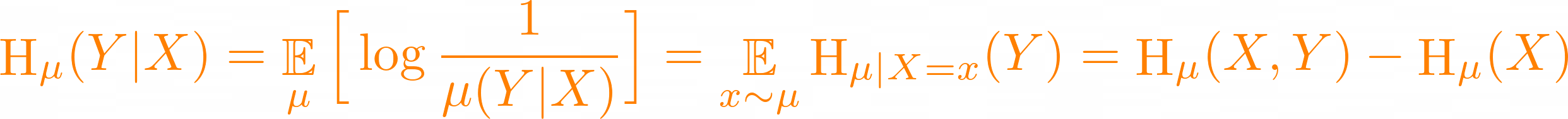 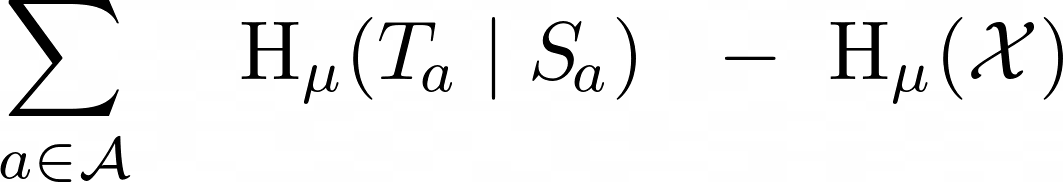 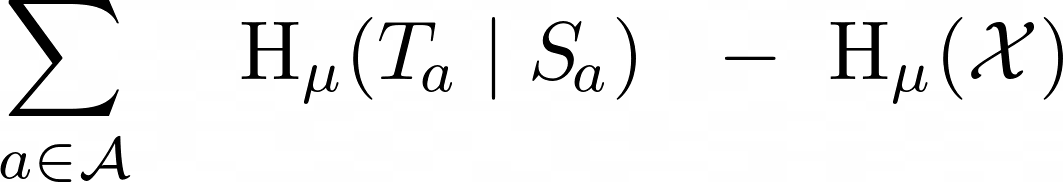 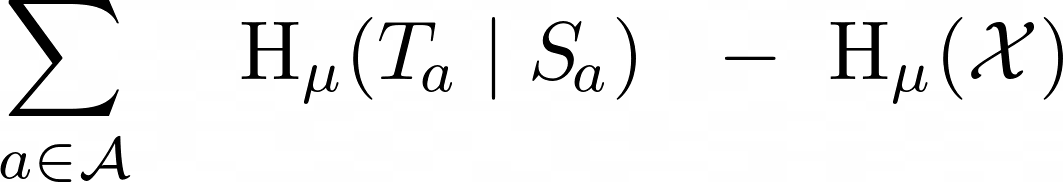 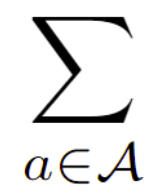 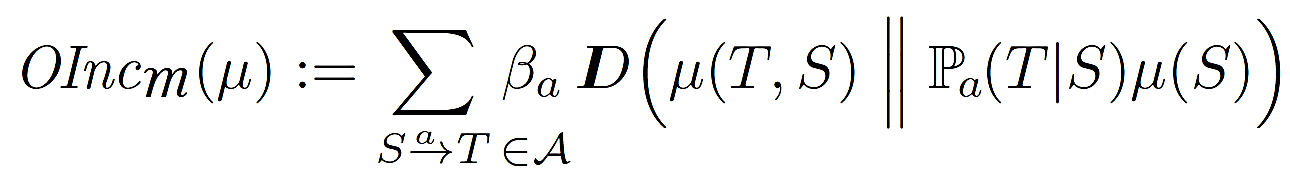 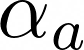 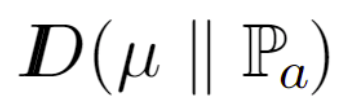 (scaled by confidence)
(Observational)
Optimal Distribution(s) for a PDG  := those with the best score
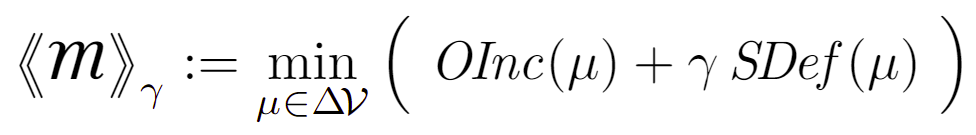 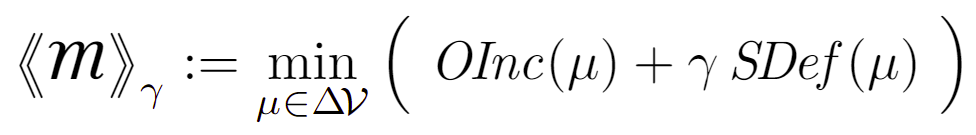 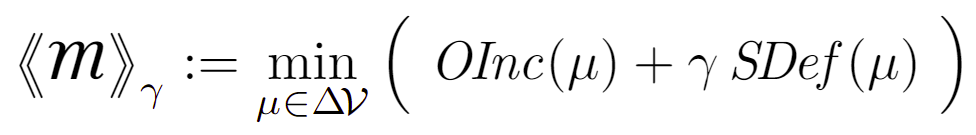 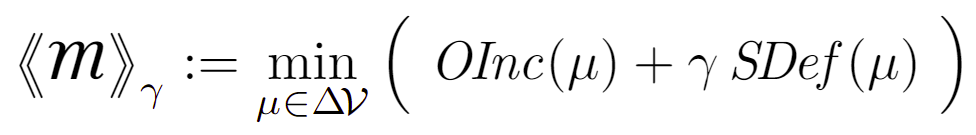 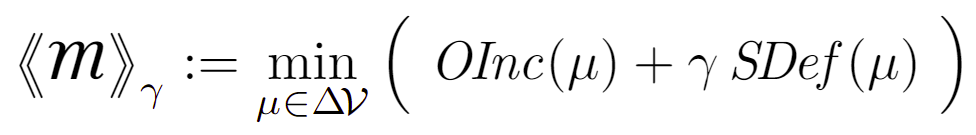 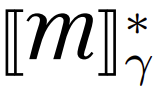 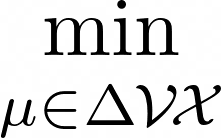 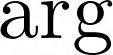 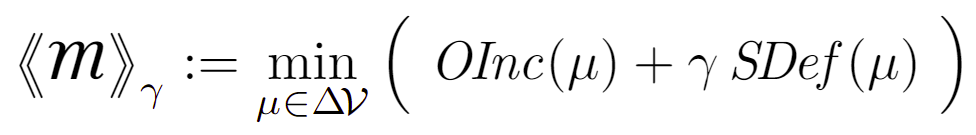 PDGs and otherGraphical Models
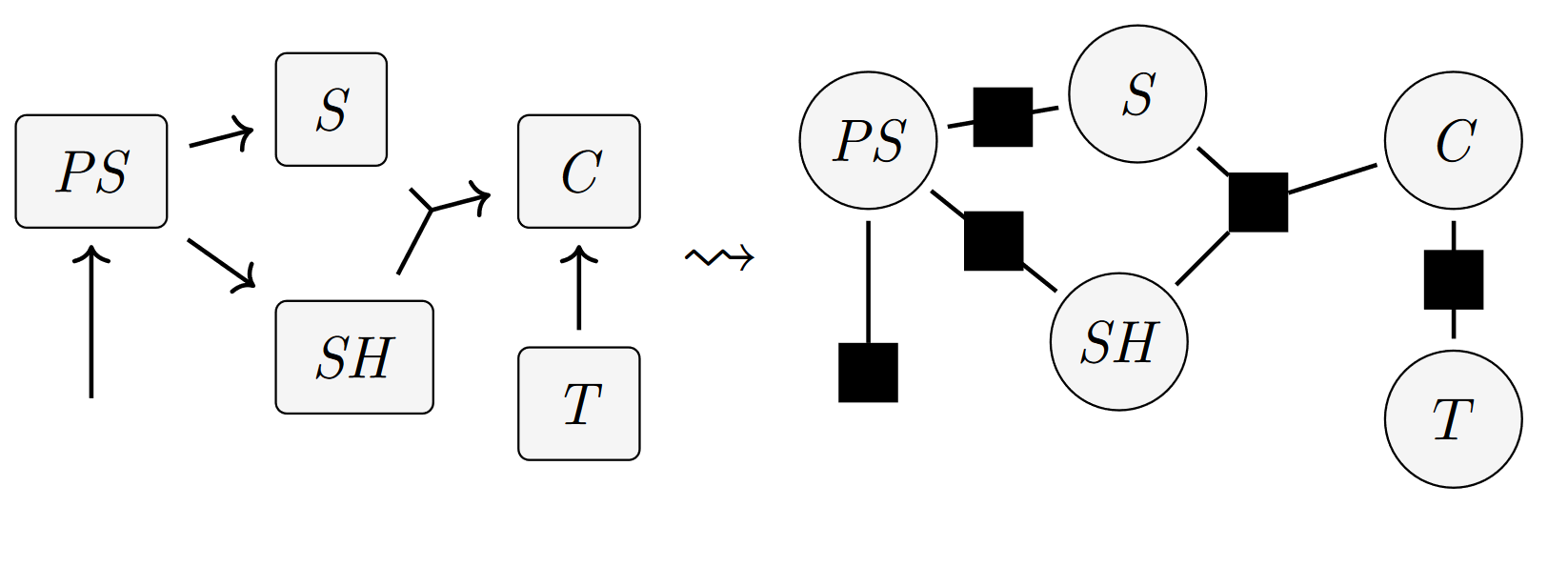 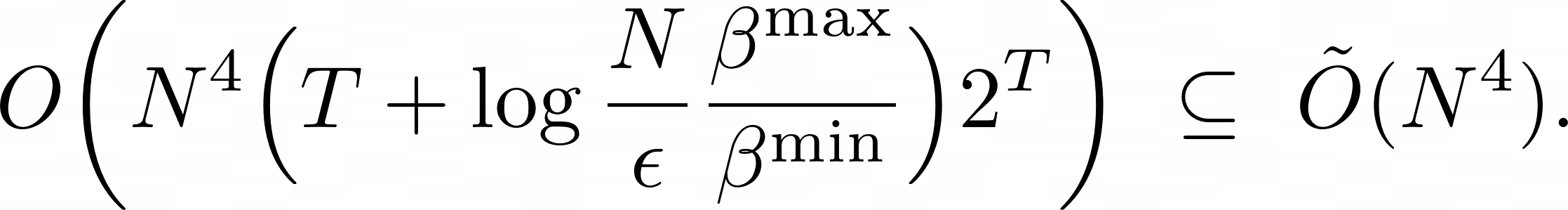 confidence in observation
PDGs capture …
BNs & FGs.
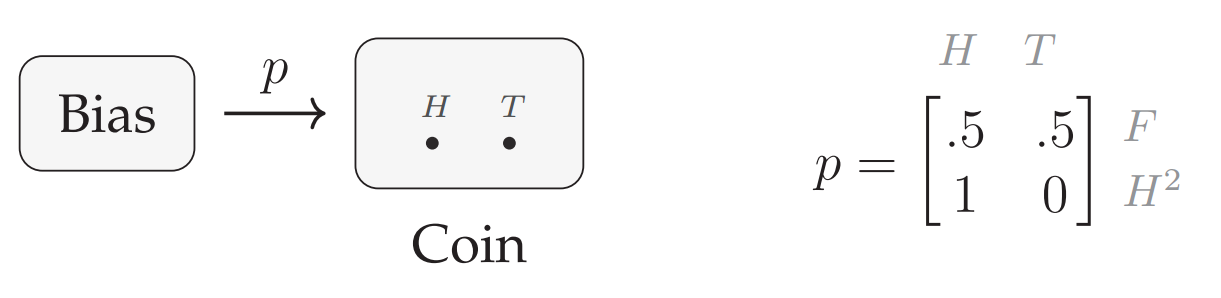 PDGs capture …
Strict PDGs. insist on graph or multi-graph instead of hypergraph
Separated PDGs. have two distinct kinds of arcs, carrying observational and structural information
allow cpds to have missing values, a range of values, subprobabilities …
use parameterized cpds
Other Probabilistic Graphical Models
Representations of Knowledge and Uncertainty
Probability Distributions, Conditioning / Jeffrey’s Rule via (+)
Convex sets of probability distributions, Dempster-Shafer Belief functions
Relations and Constraints
“Generalizations” of PDGs
Systems of Neural Networks
Y
X
X
Z
XY
Y
data
Minimizing Inconsistency   is a  “universal”  objective.
predictor
priors
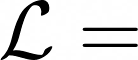 19
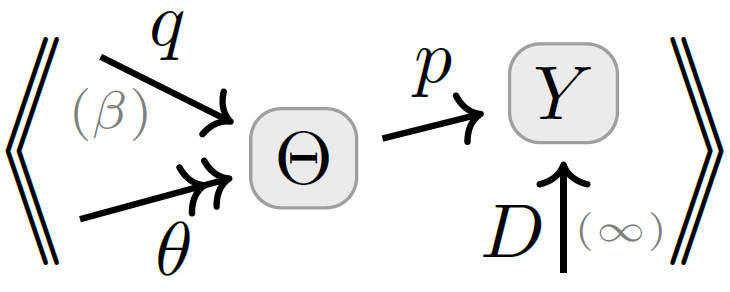 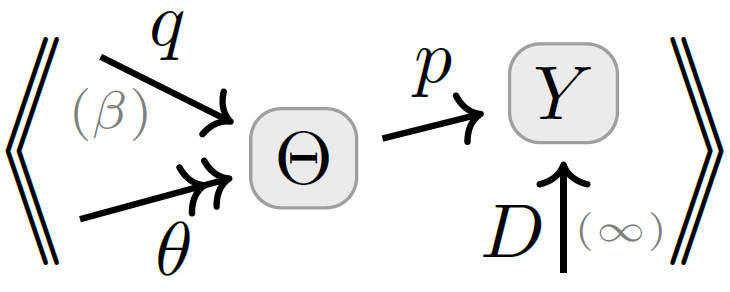 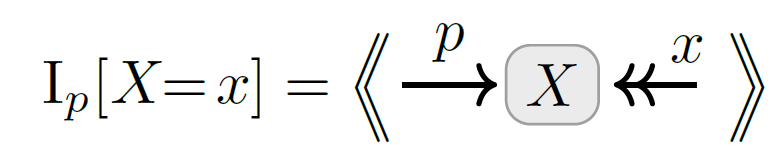 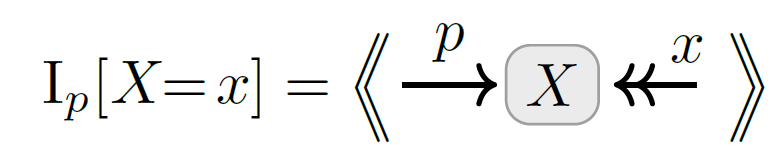 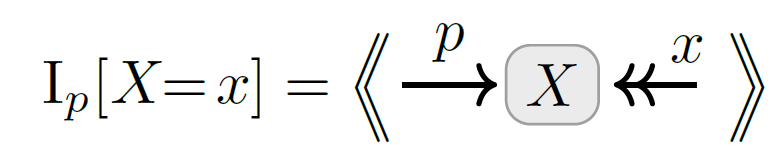 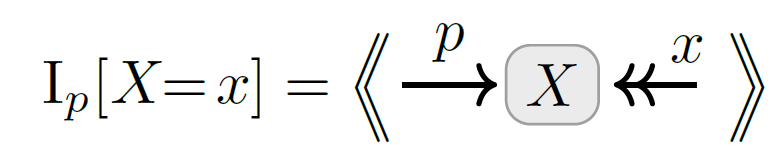 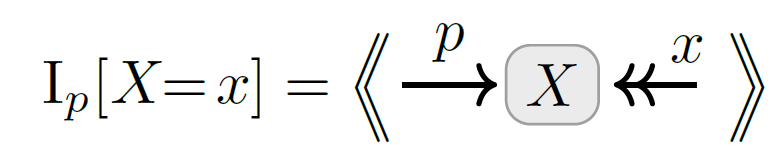 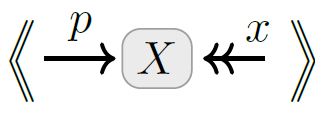 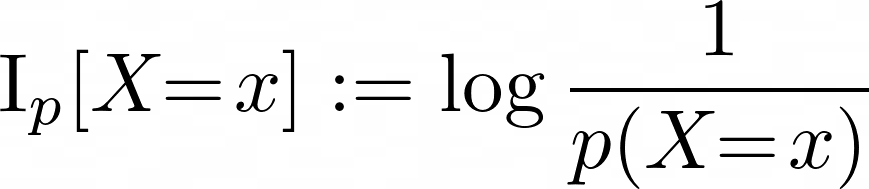 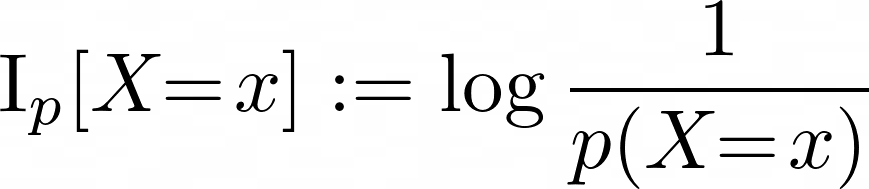 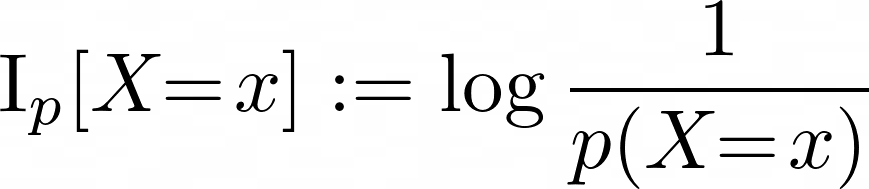 20
Information-Based Losses as Inconsistencies
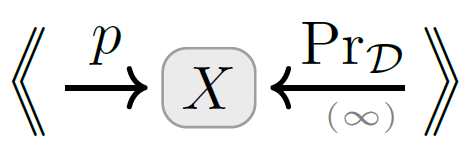 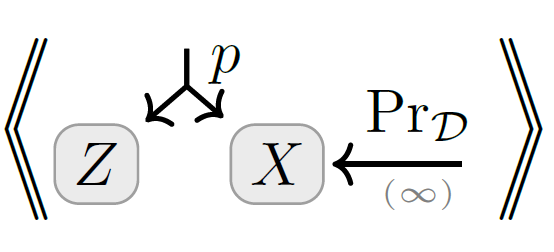 + multi-sample
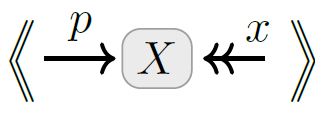 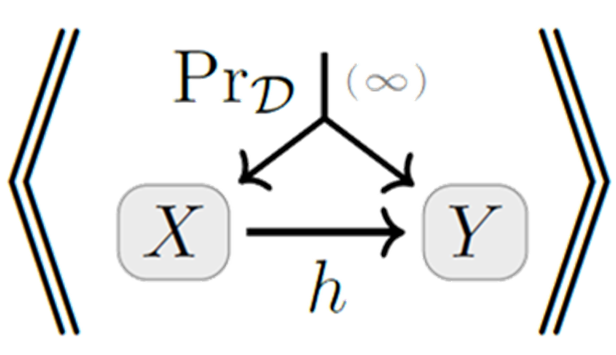 +latent variables
cross entropy (supervised)
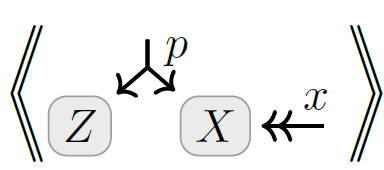 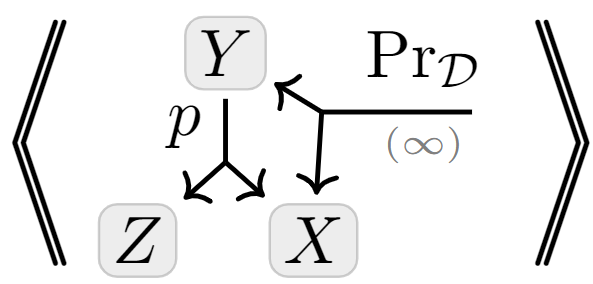 + conditional model
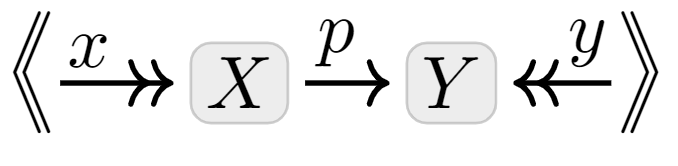 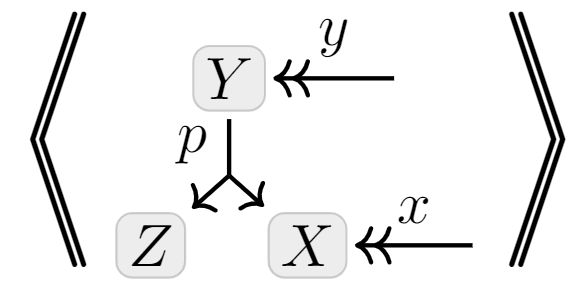 21
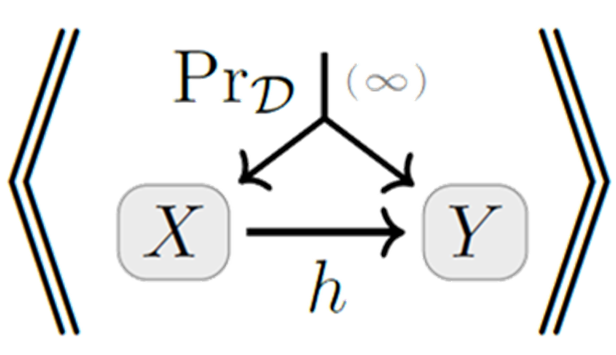 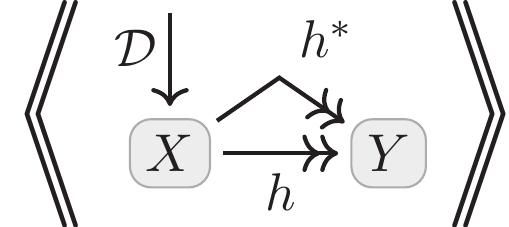 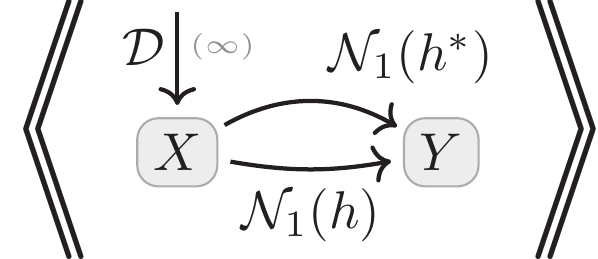 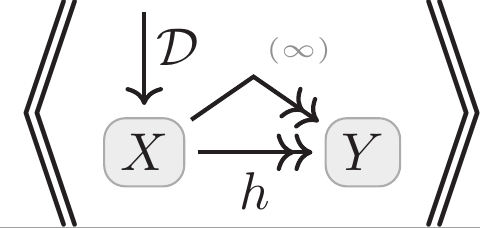 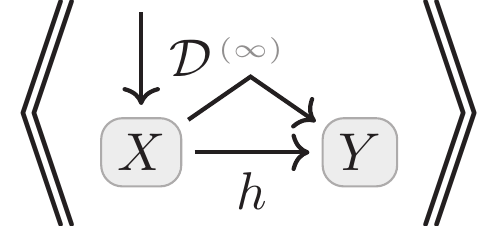 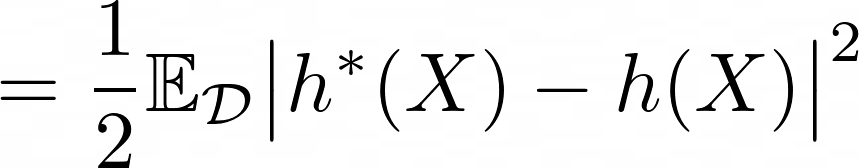 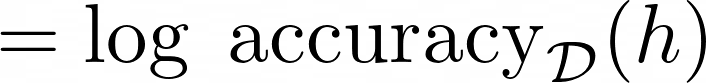 cross entropy (supervised)
Mean Squared Error
Distributions over 
model parameters
Terms added to loss functionsto incentivize “simple models”
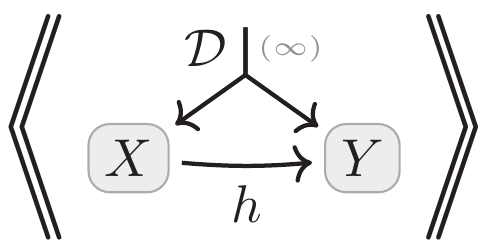 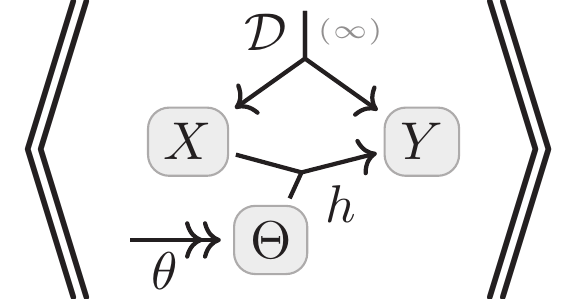 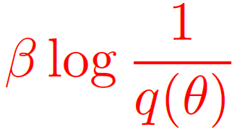 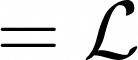 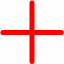 regularizer
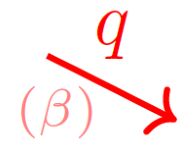 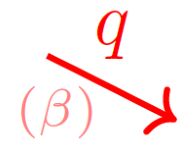 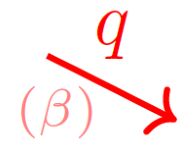 Inconsistency Resolution: A Generic AI Problem
An algorithm that resolves inconsistency by…
… controlling parameters
  trains the model
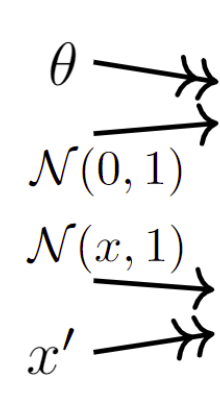 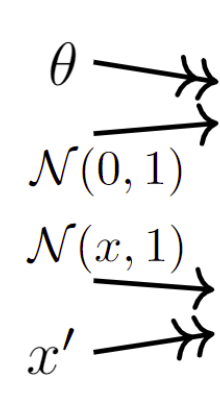 … controlling label
performs inference
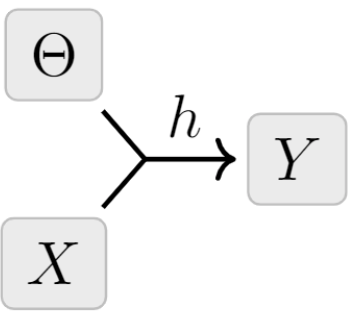 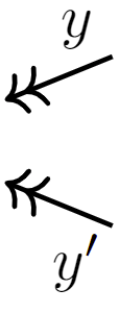 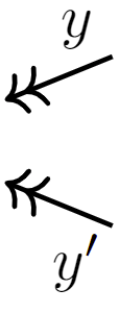 Local Inconsistency Resolution[Richardson, ICML workshops 2023]
also reduces to…
Adversarial Training,
GAN training and inference,
The EM algorithm,
Belief propagation, …
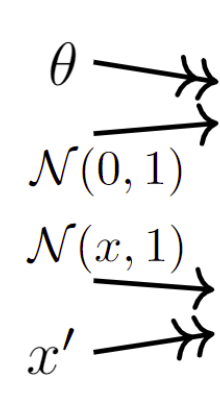 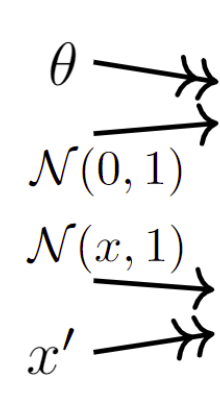 … controlling input
   constructs adversarial perturbation
Statistical Divergence	as Inconsistency
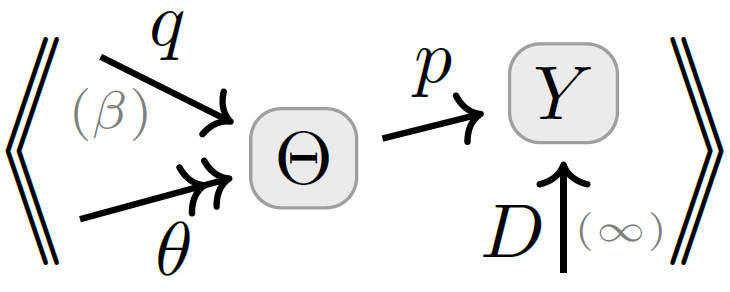 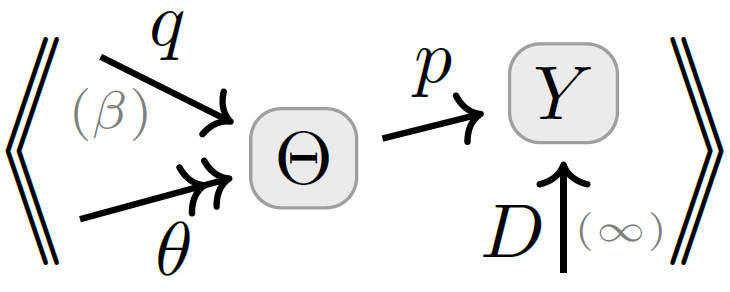 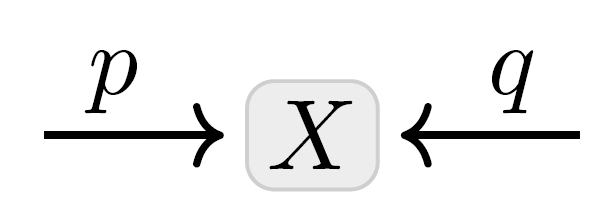 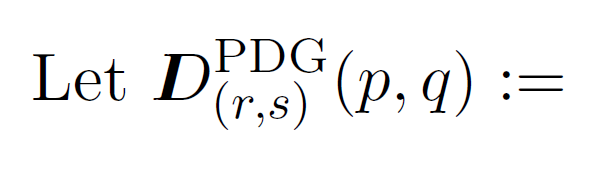 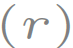 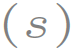 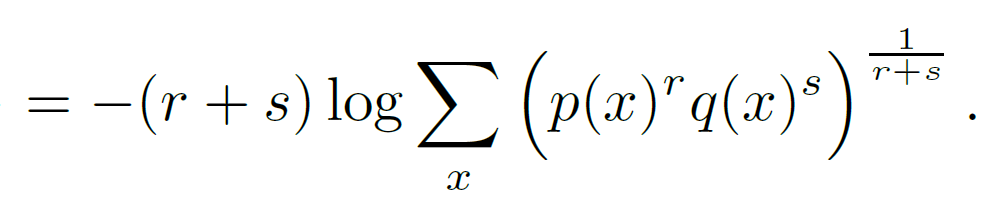 25
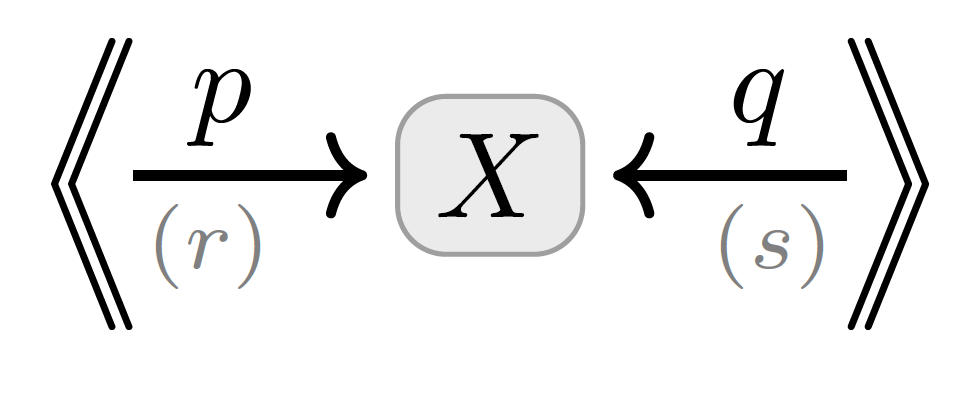 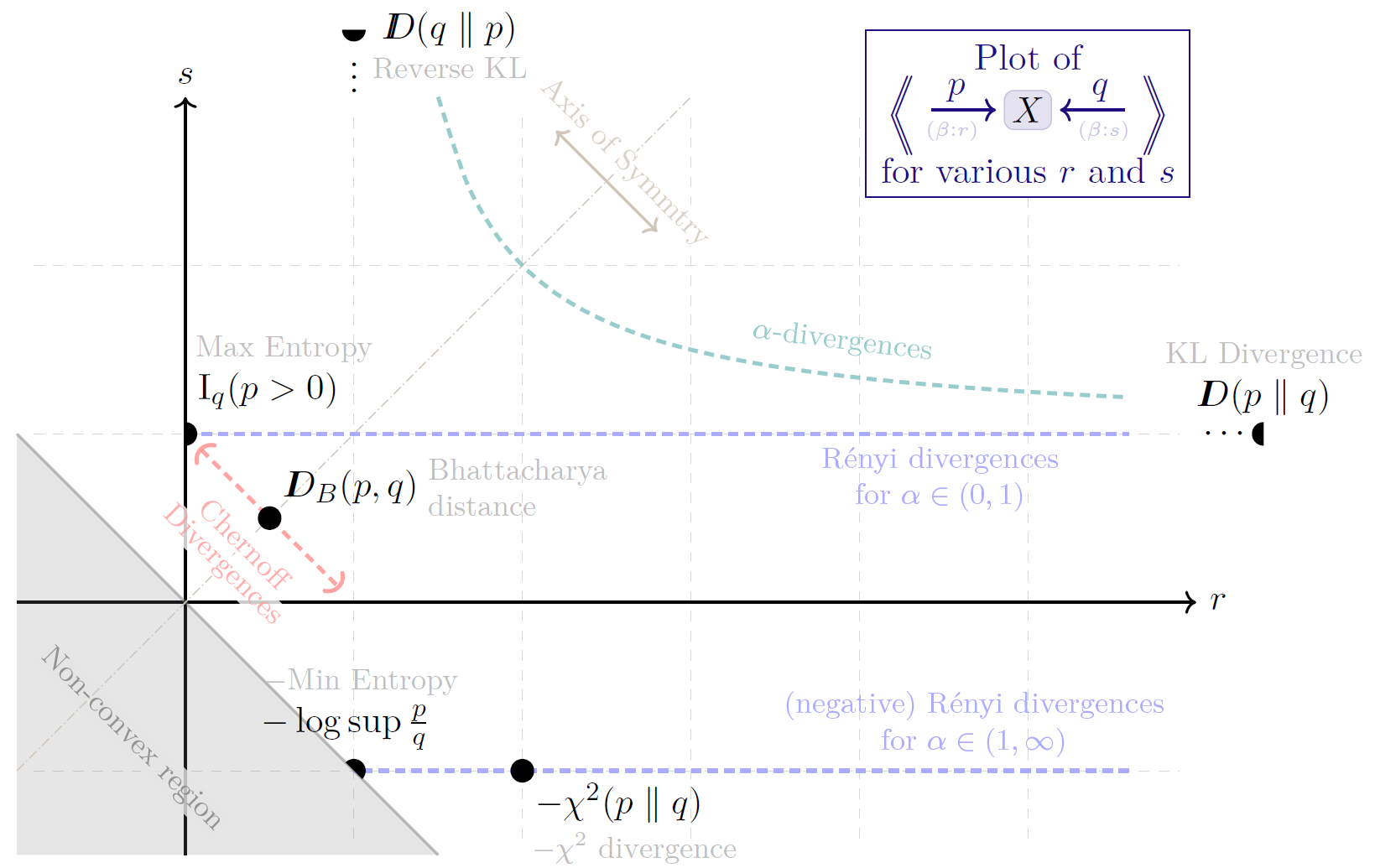 26
More belief can only increase inconsistency
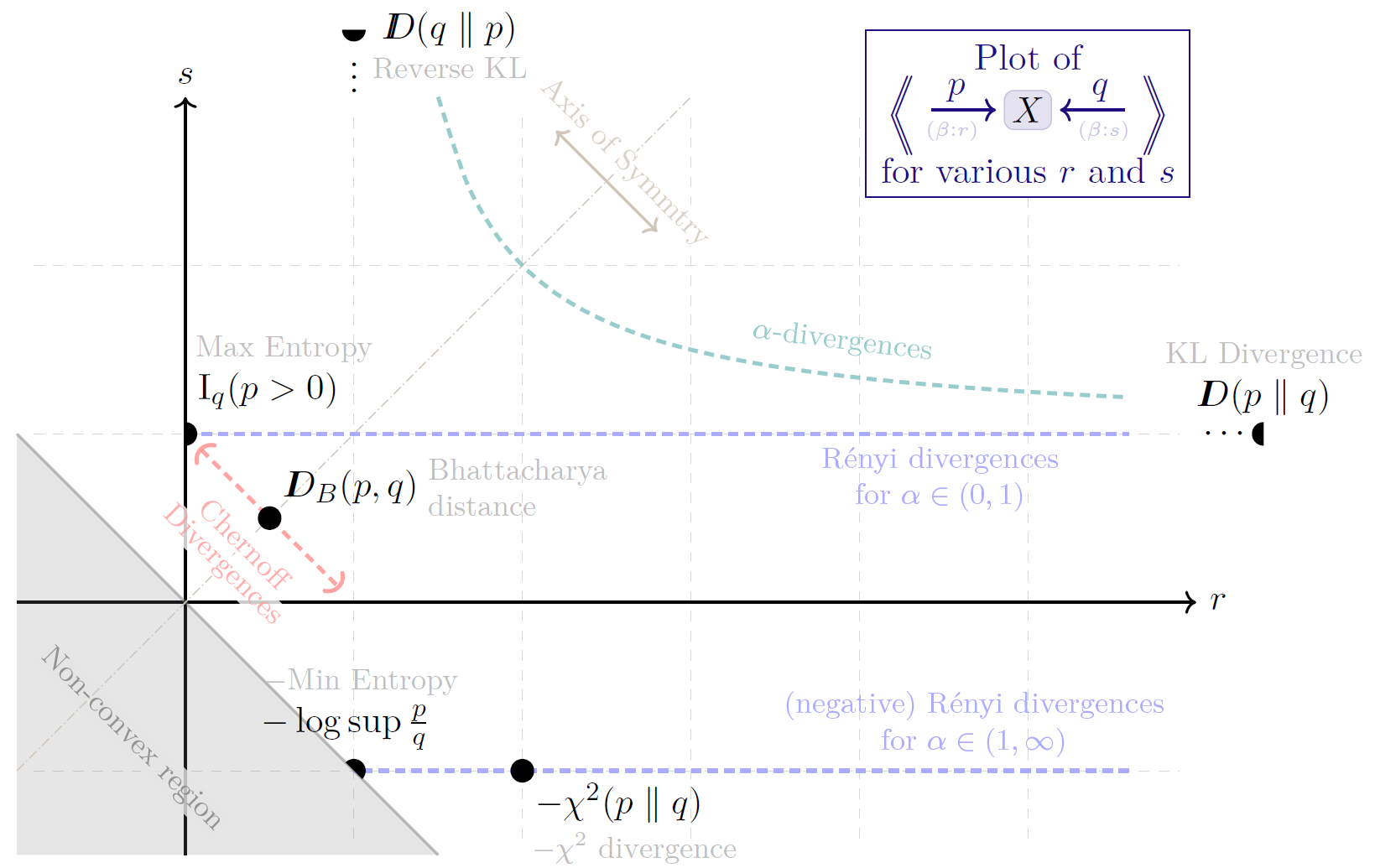 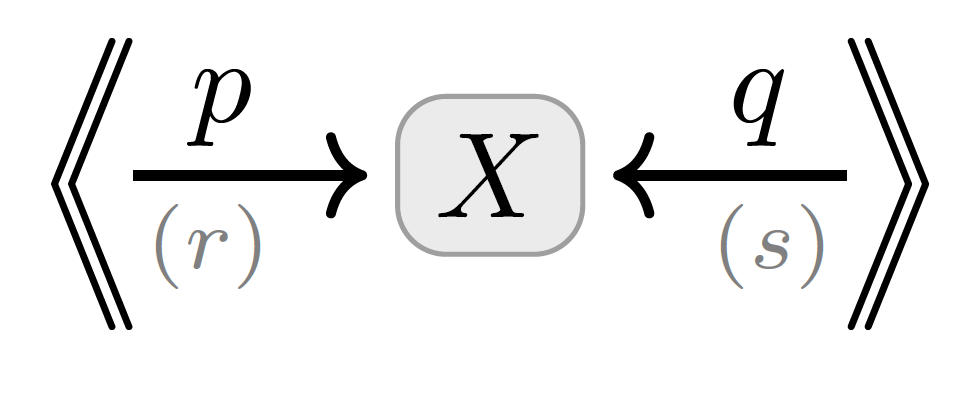 27
Variational Auto Encoders (VAEs), Take 1.
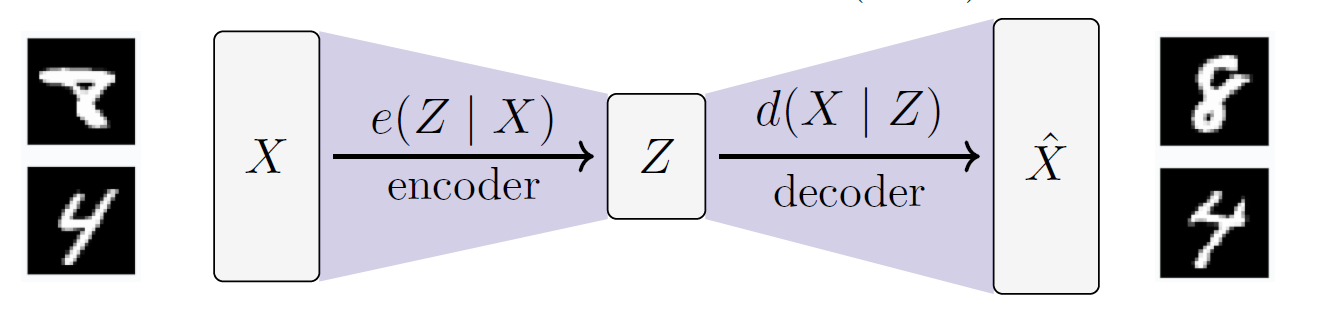 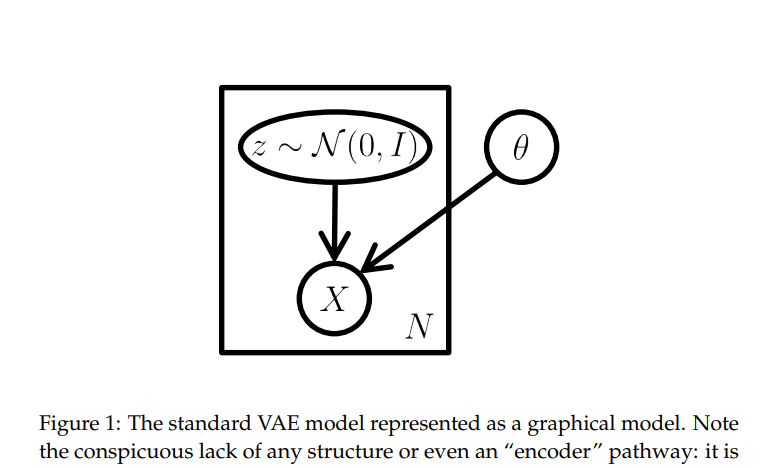 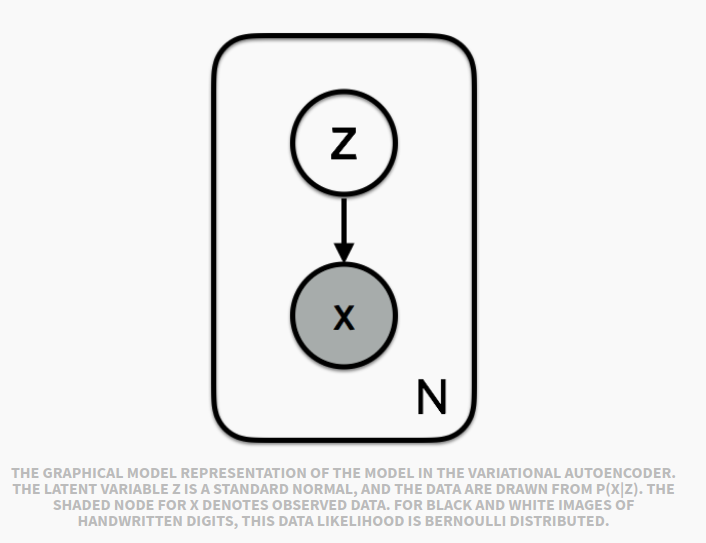 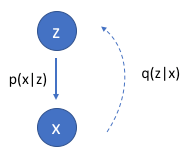 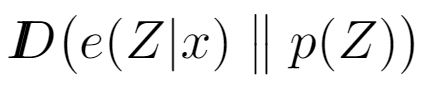 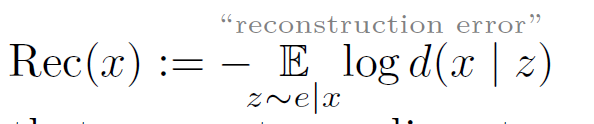 might suffice to maximize this?
want to maximize 
“evidence” of  x
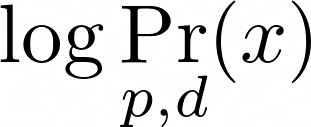 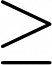 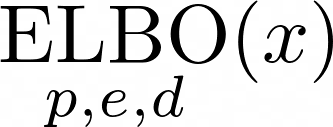 VAEs are Not Graphical Models:
e(Z|X) and p(Z) are both distributions over  Z; can’t have both.
The heart of a VAE is not the architecture, but the loss function
28
VAEs, Take 2
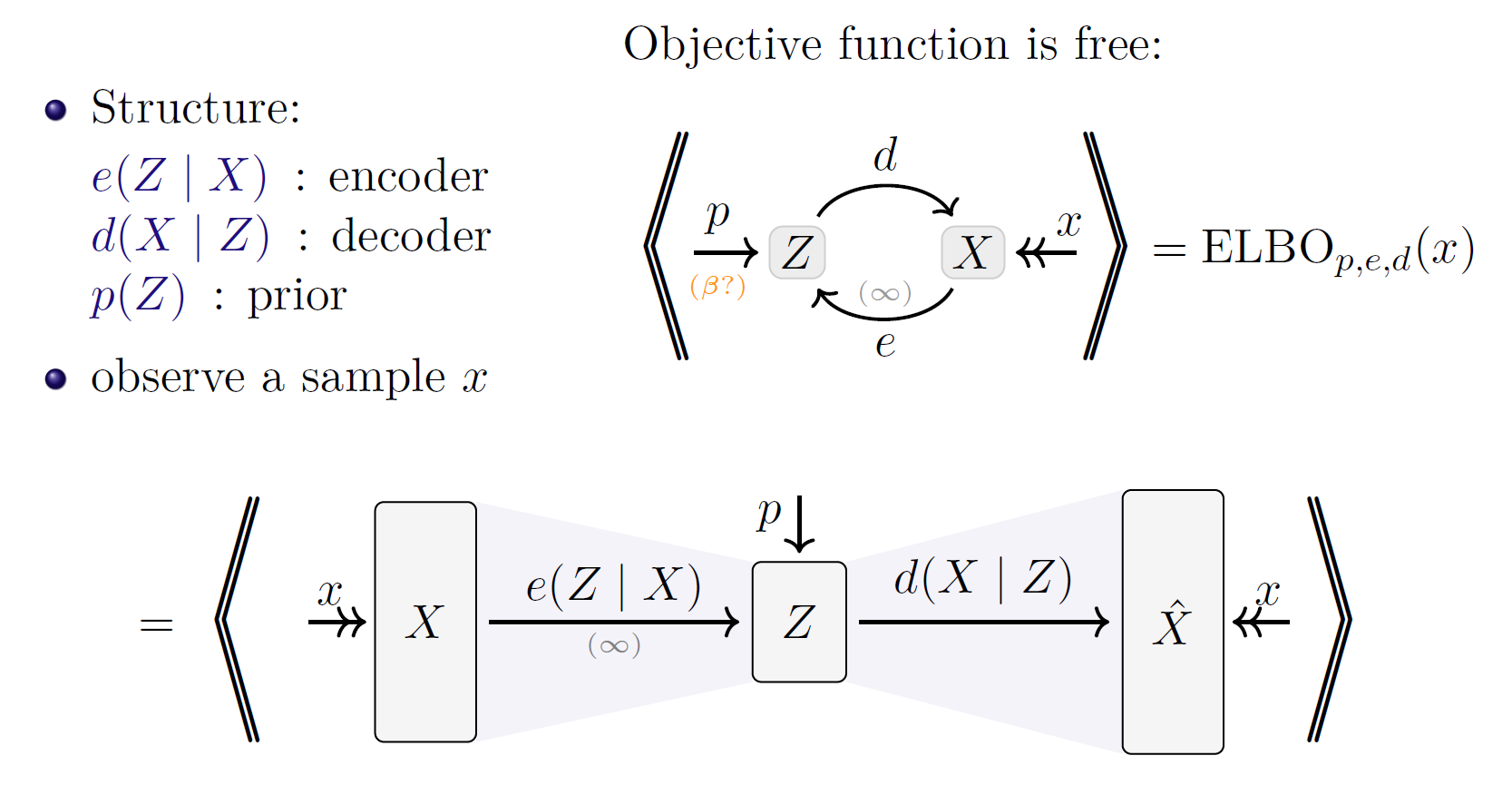 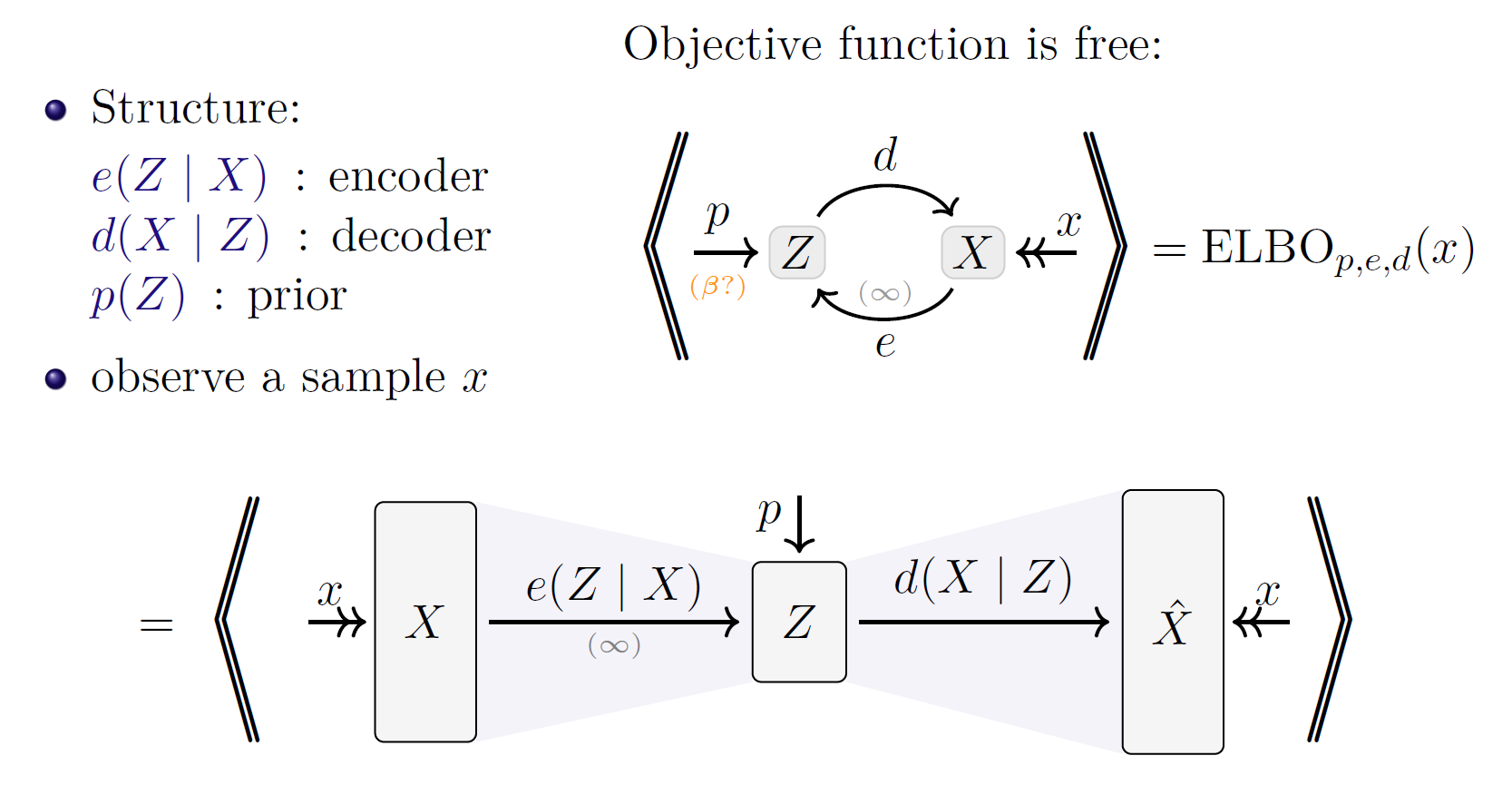 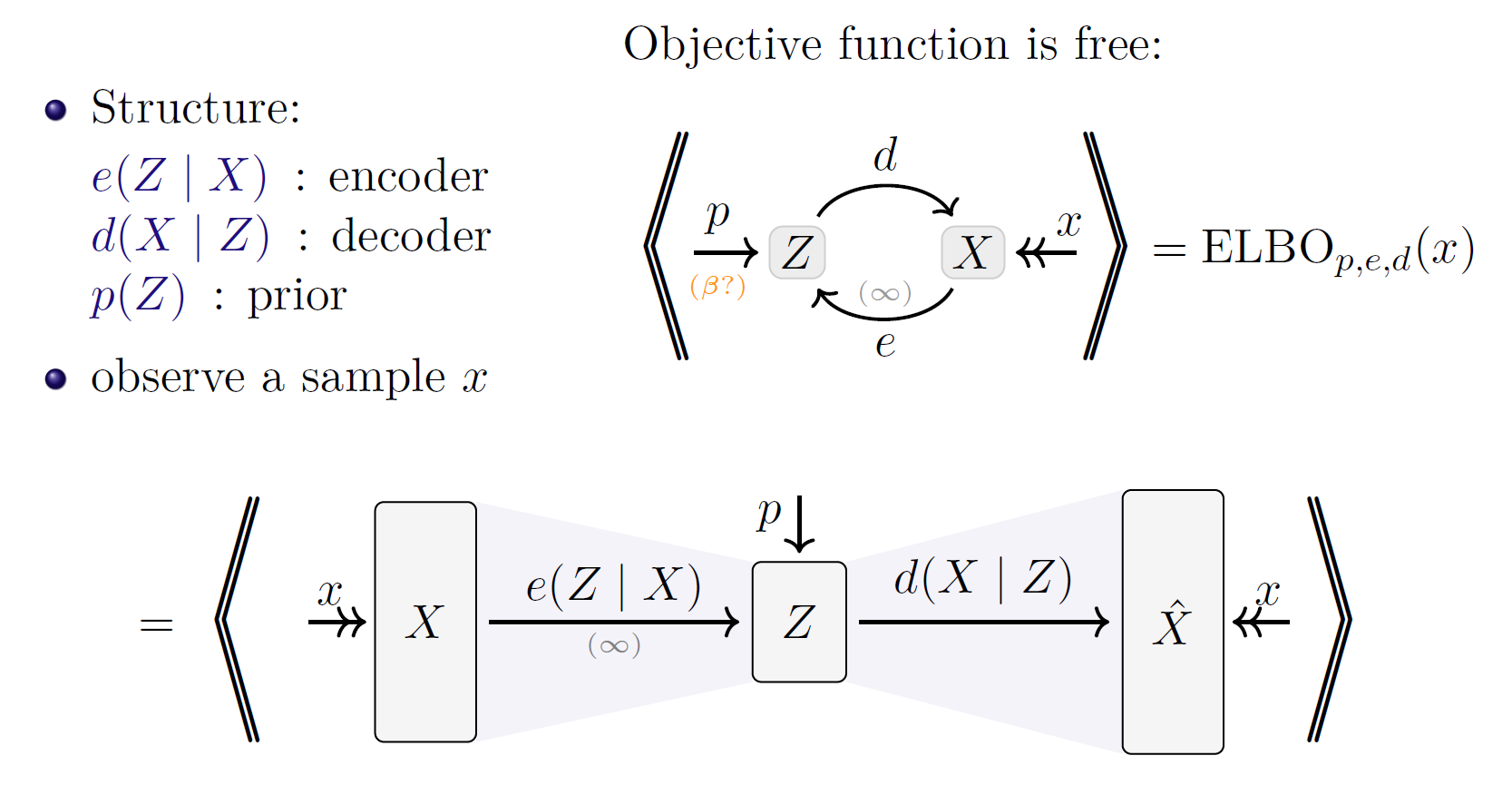 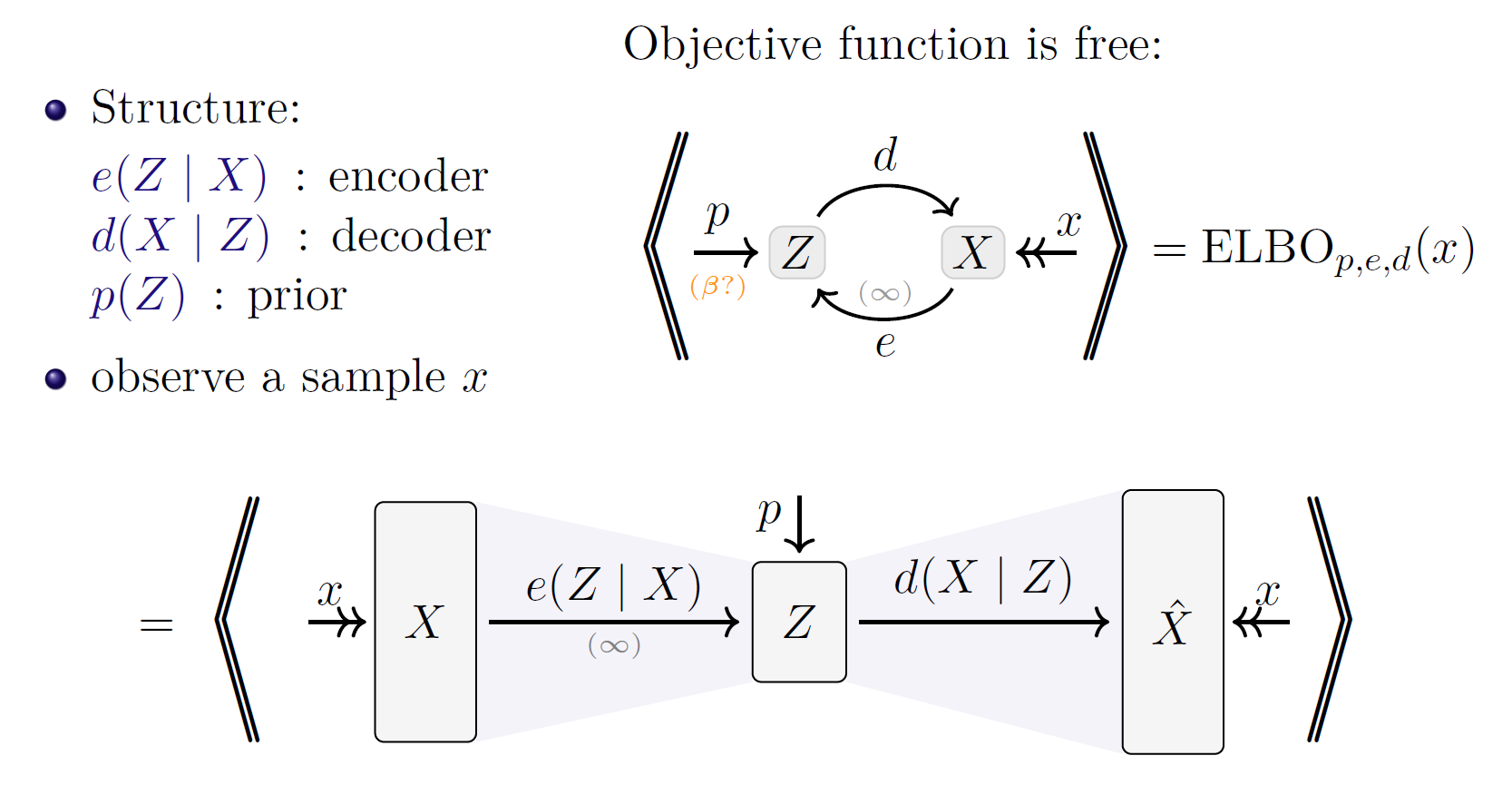 loss function is free:
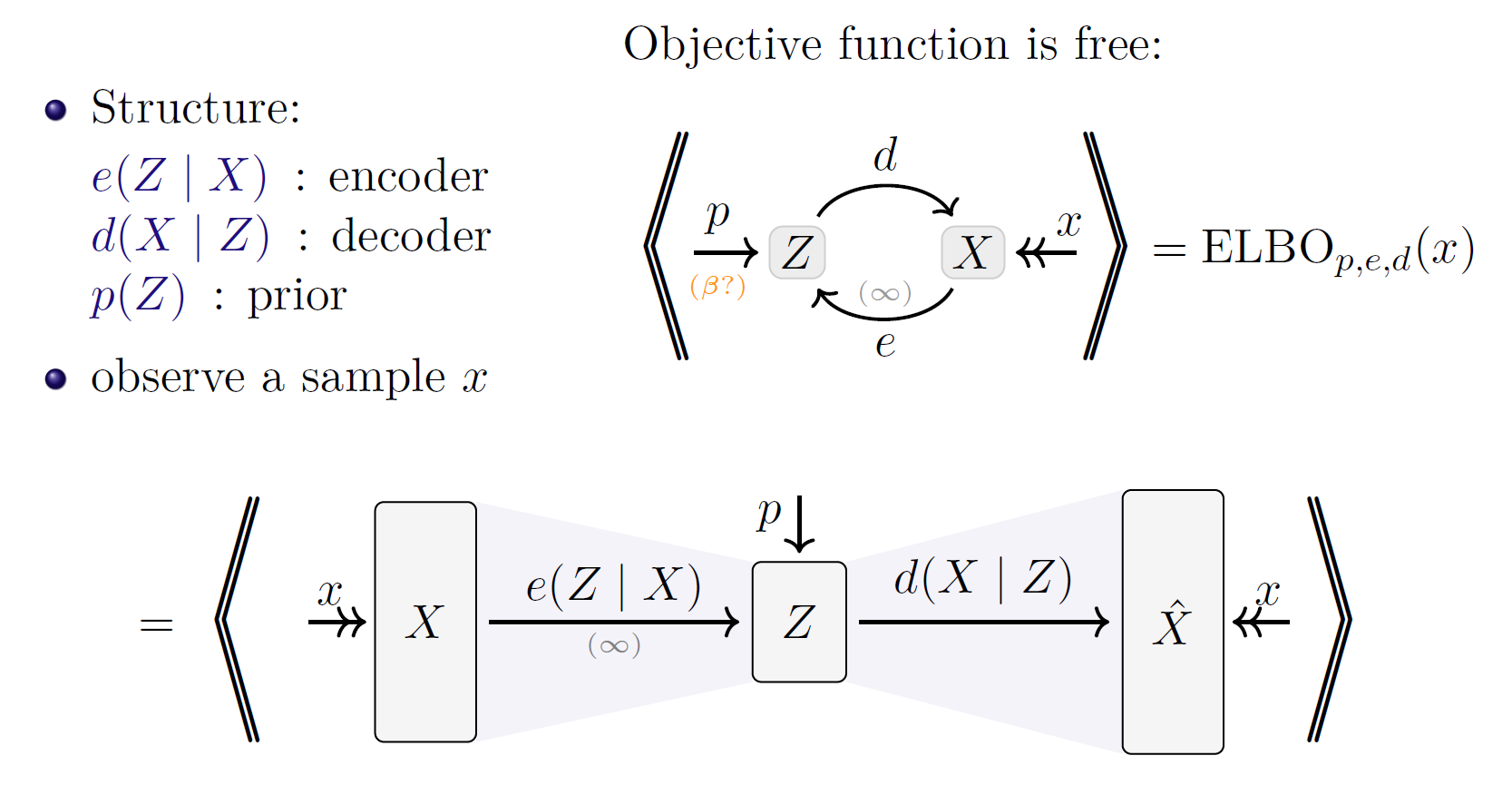 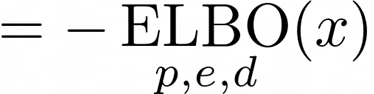 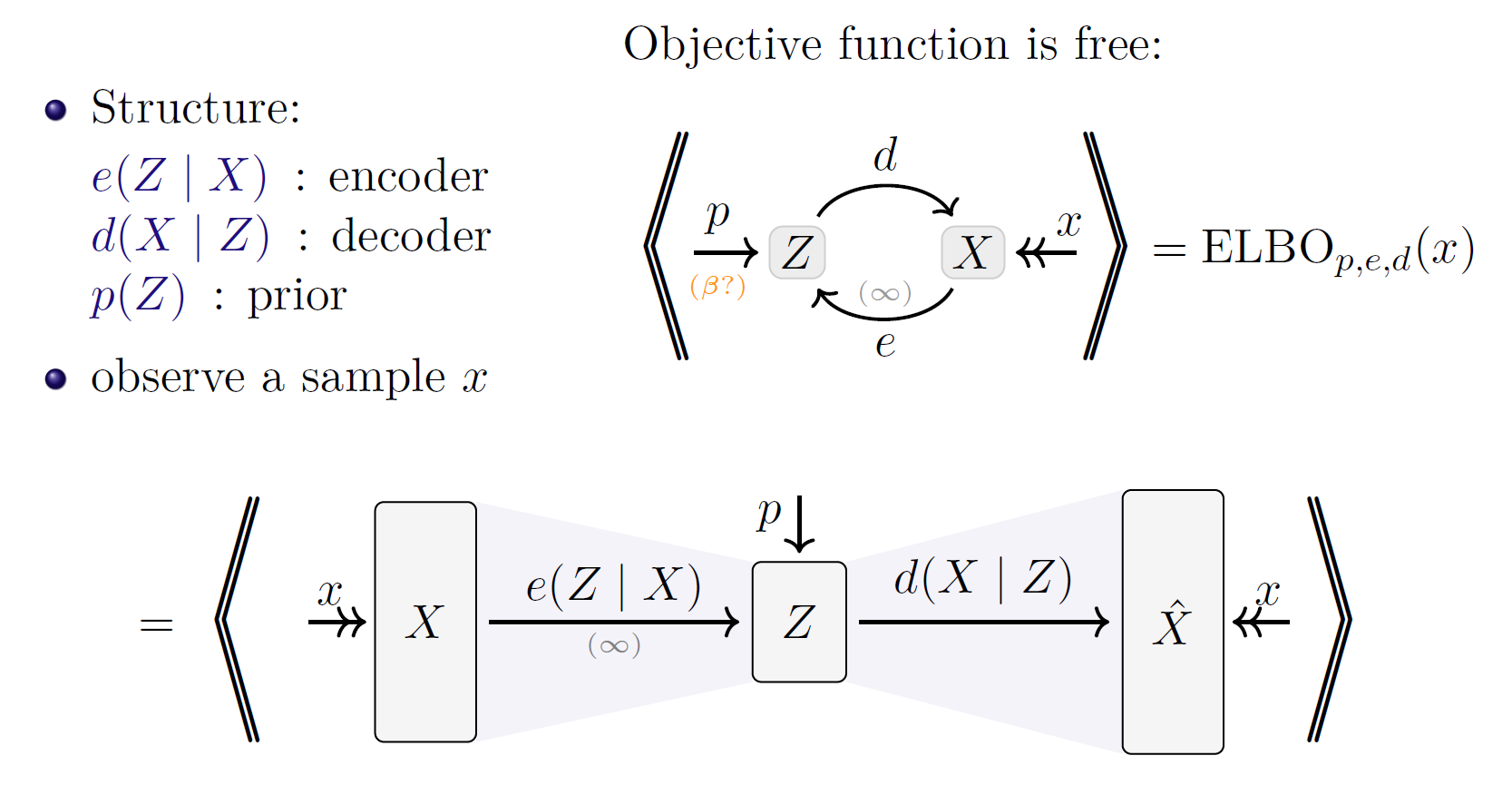 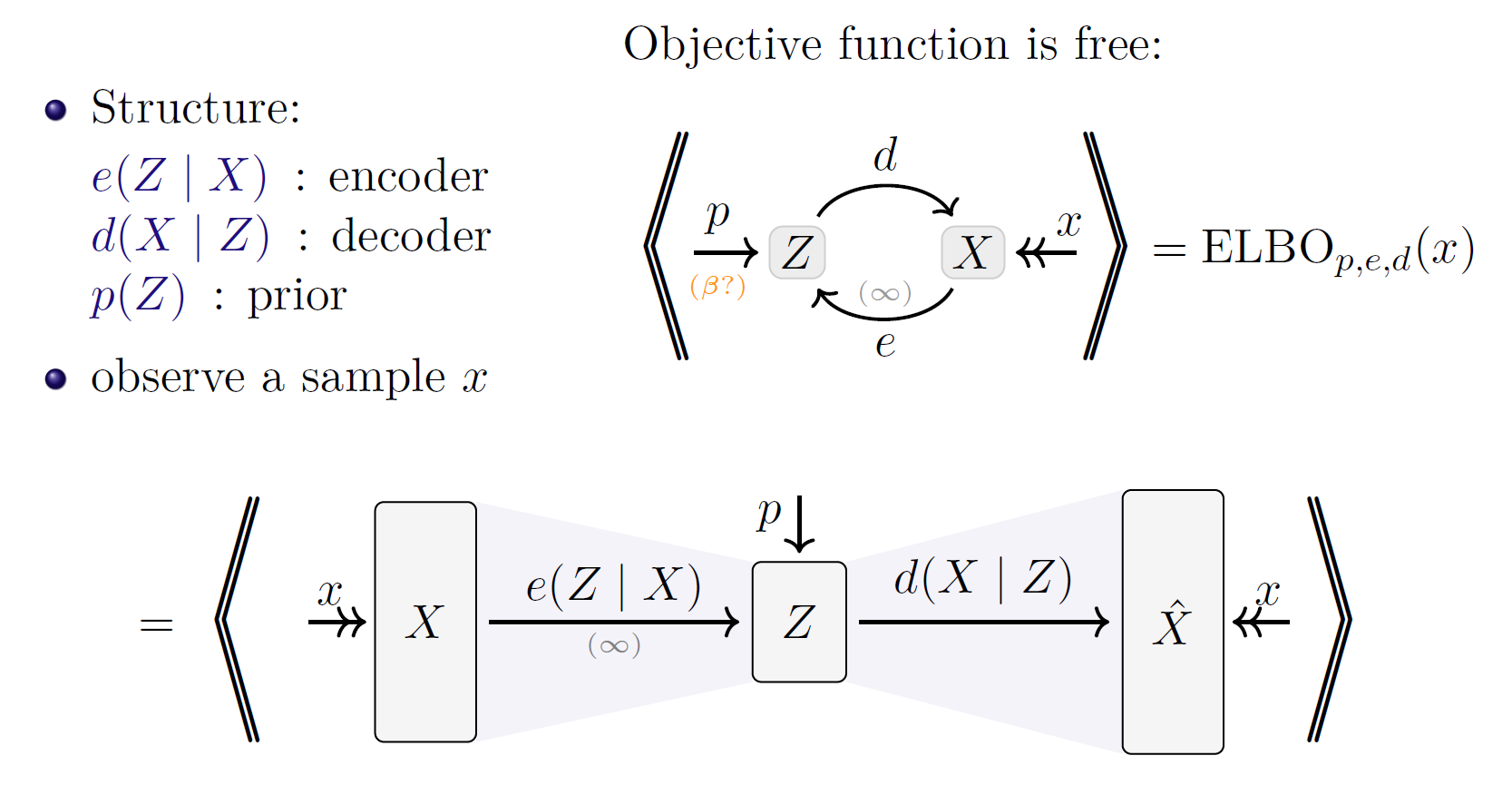 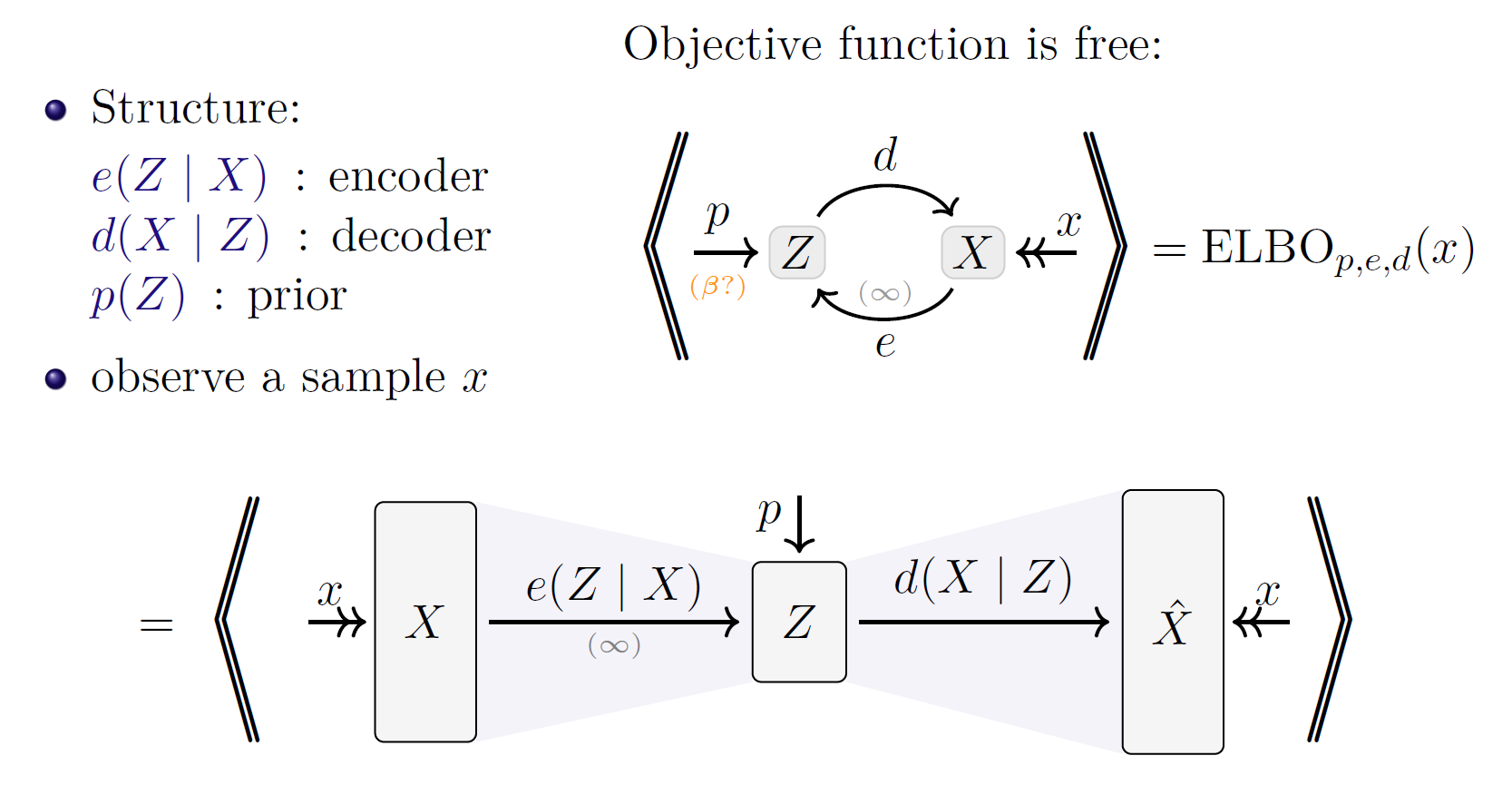 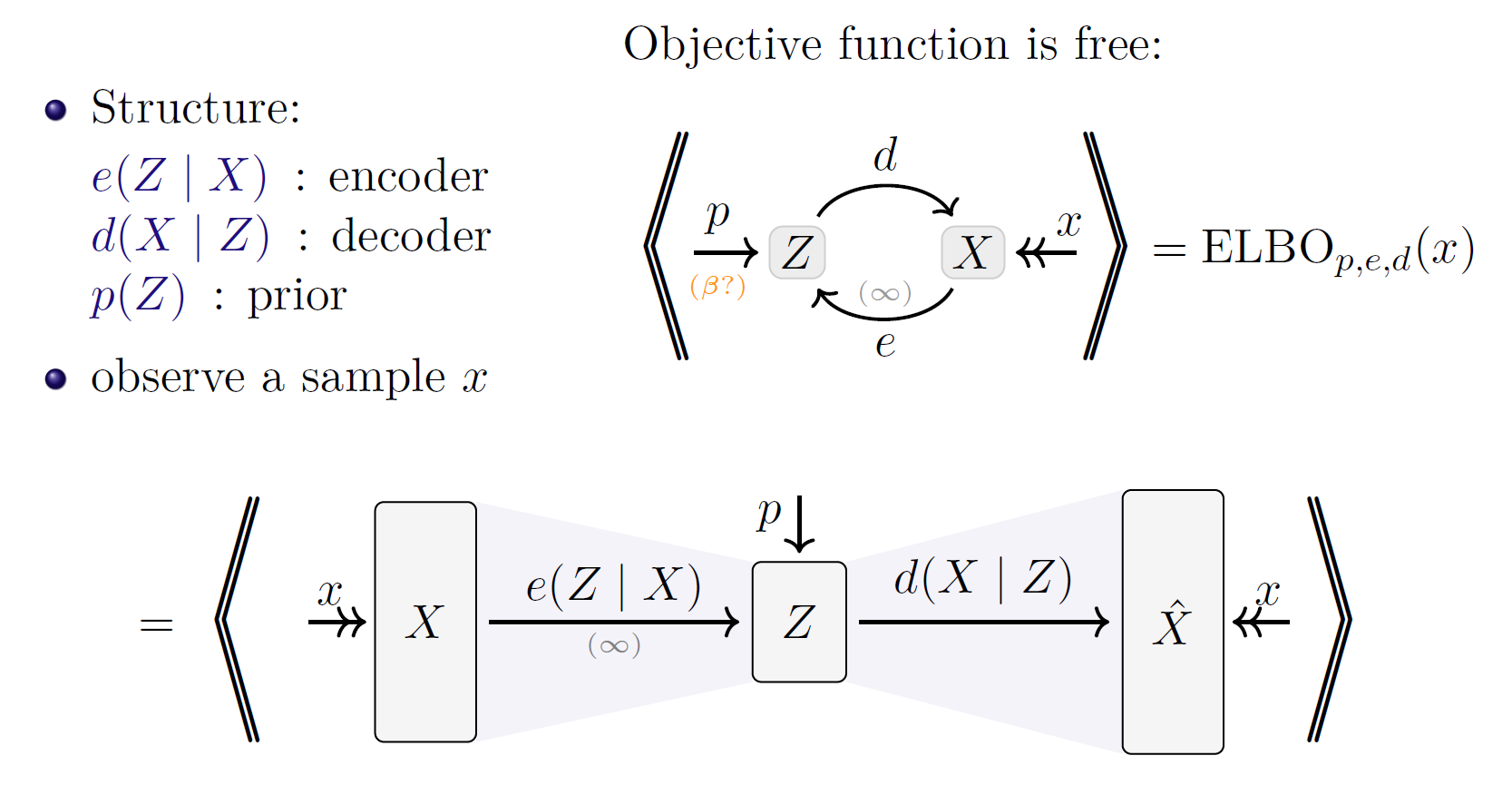 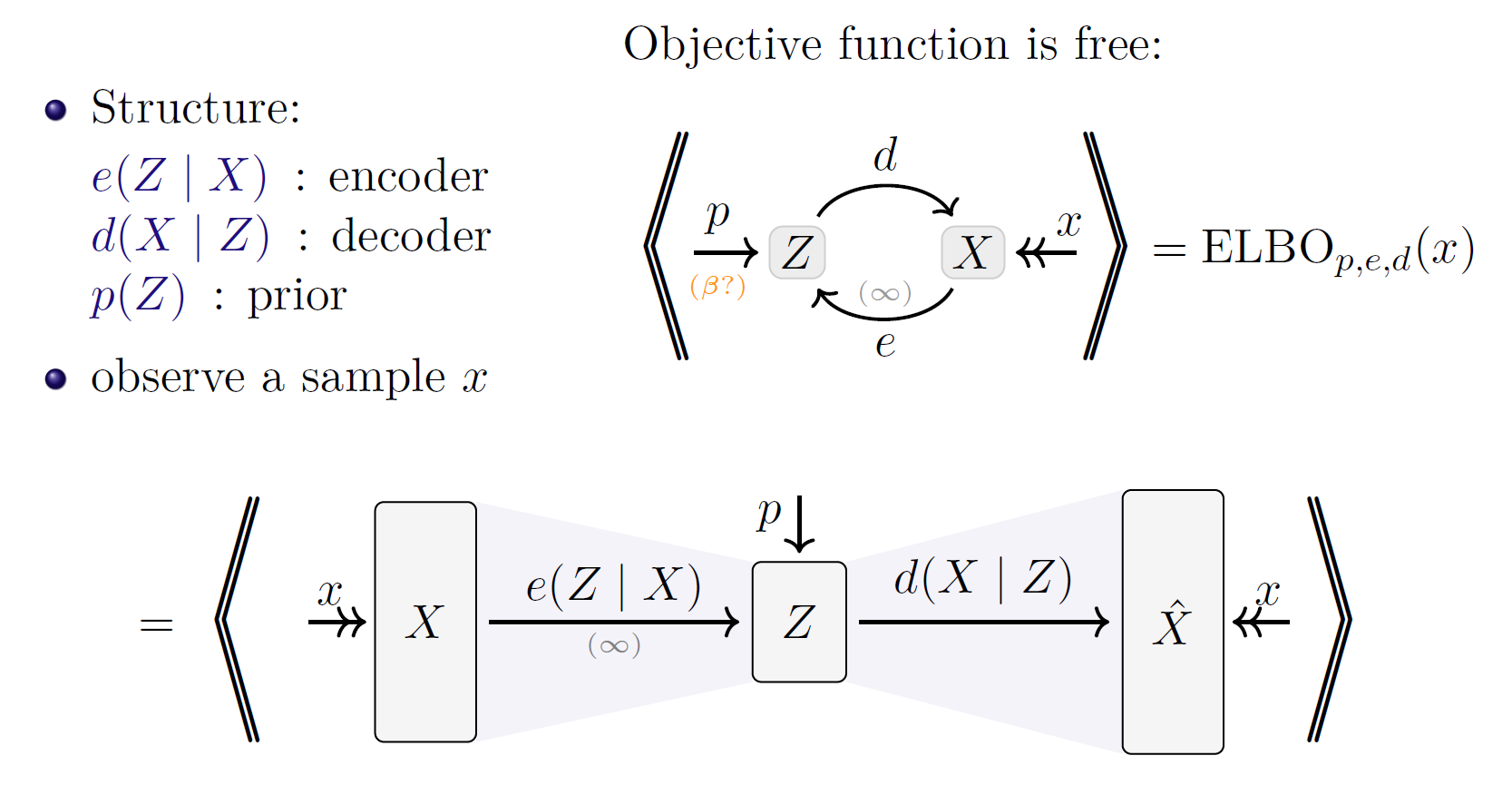 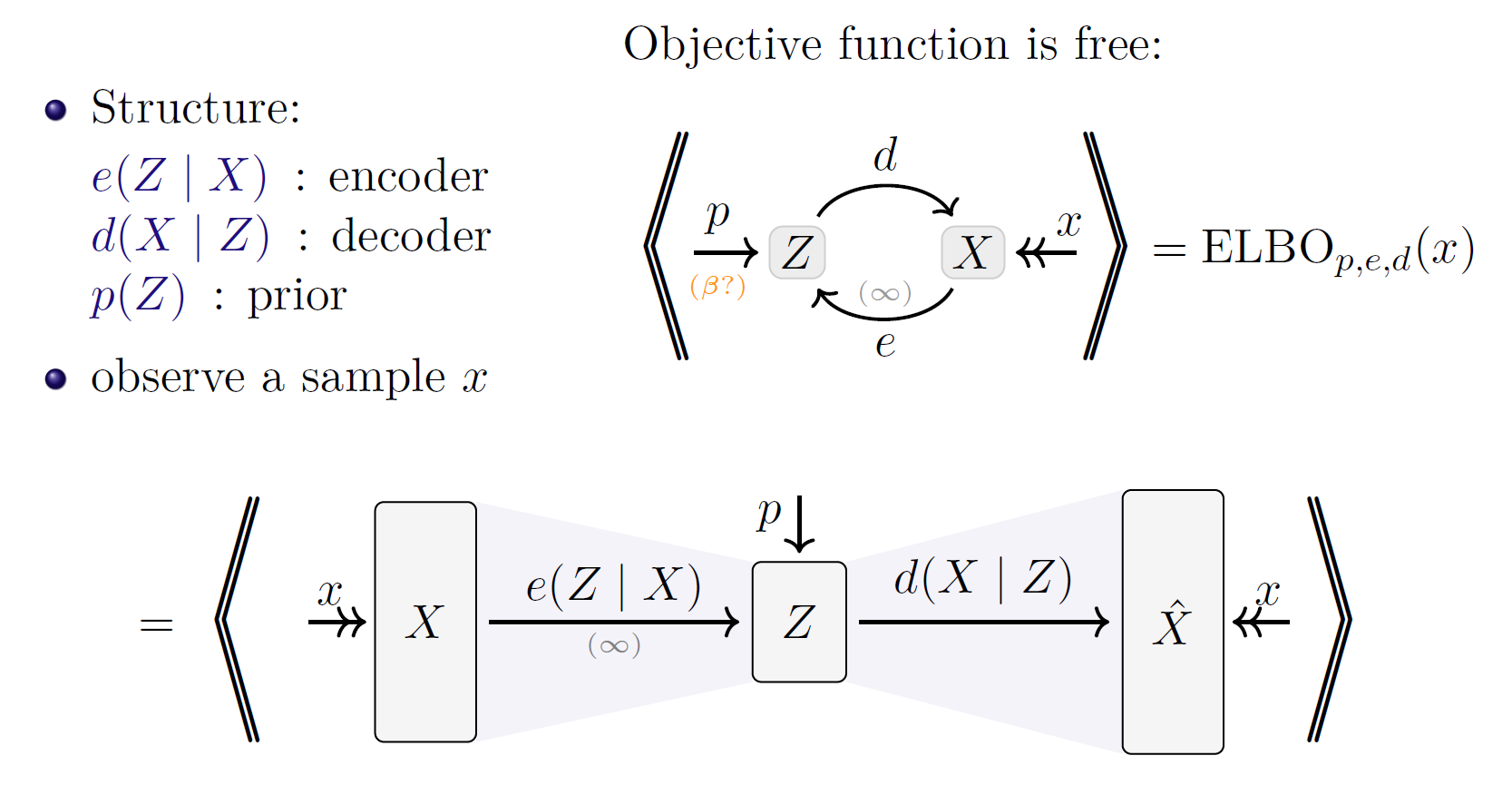 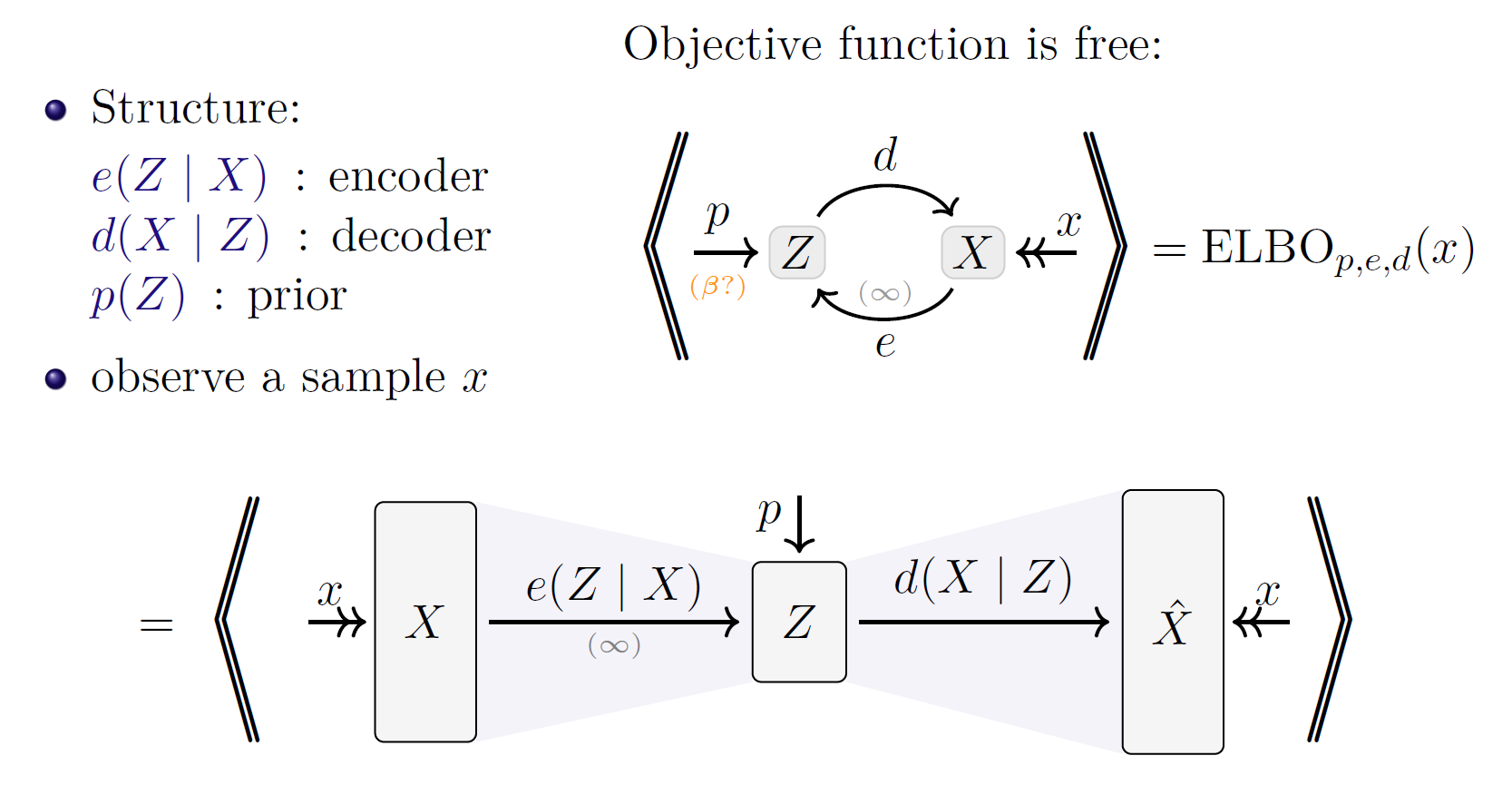 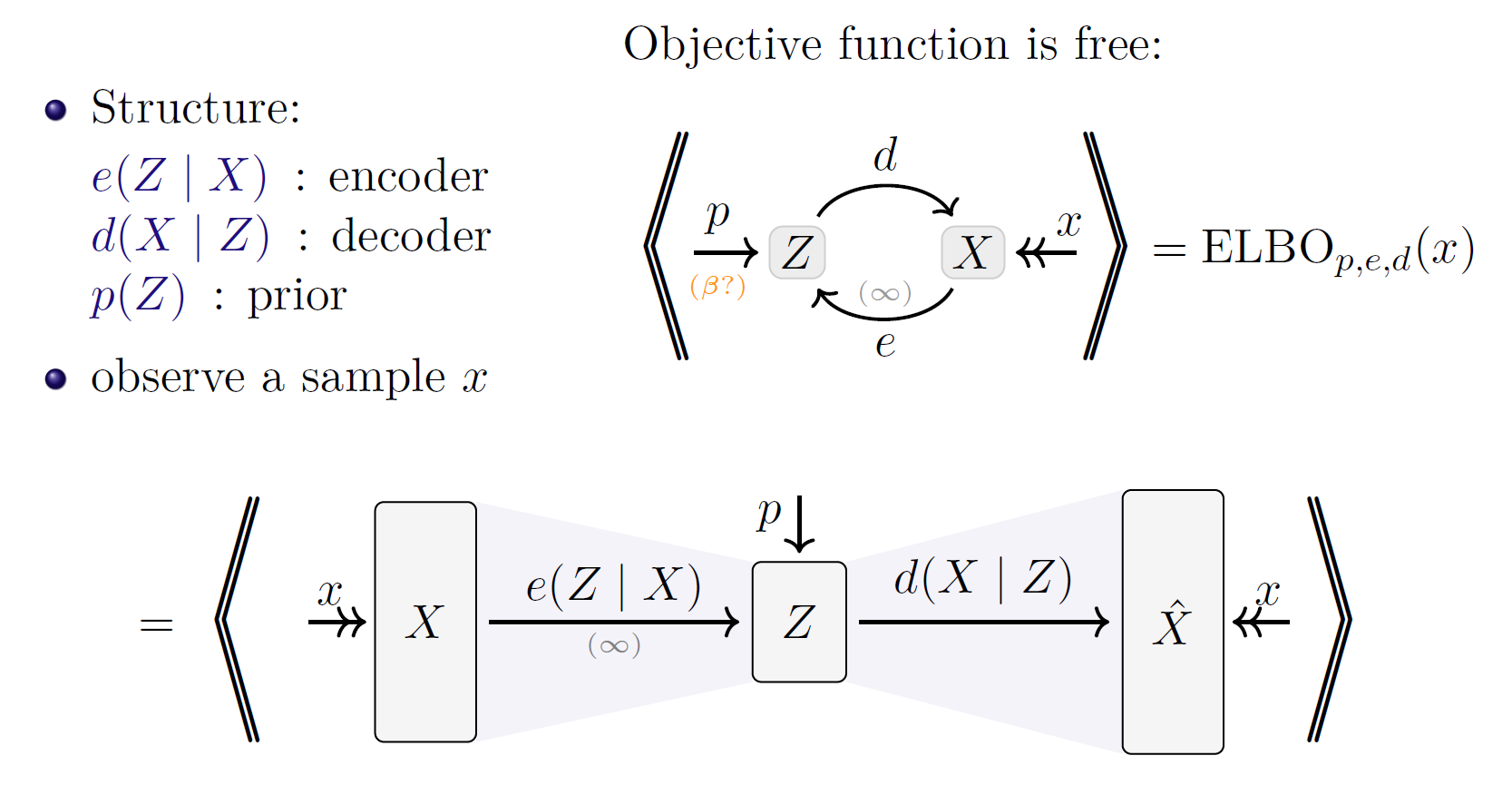 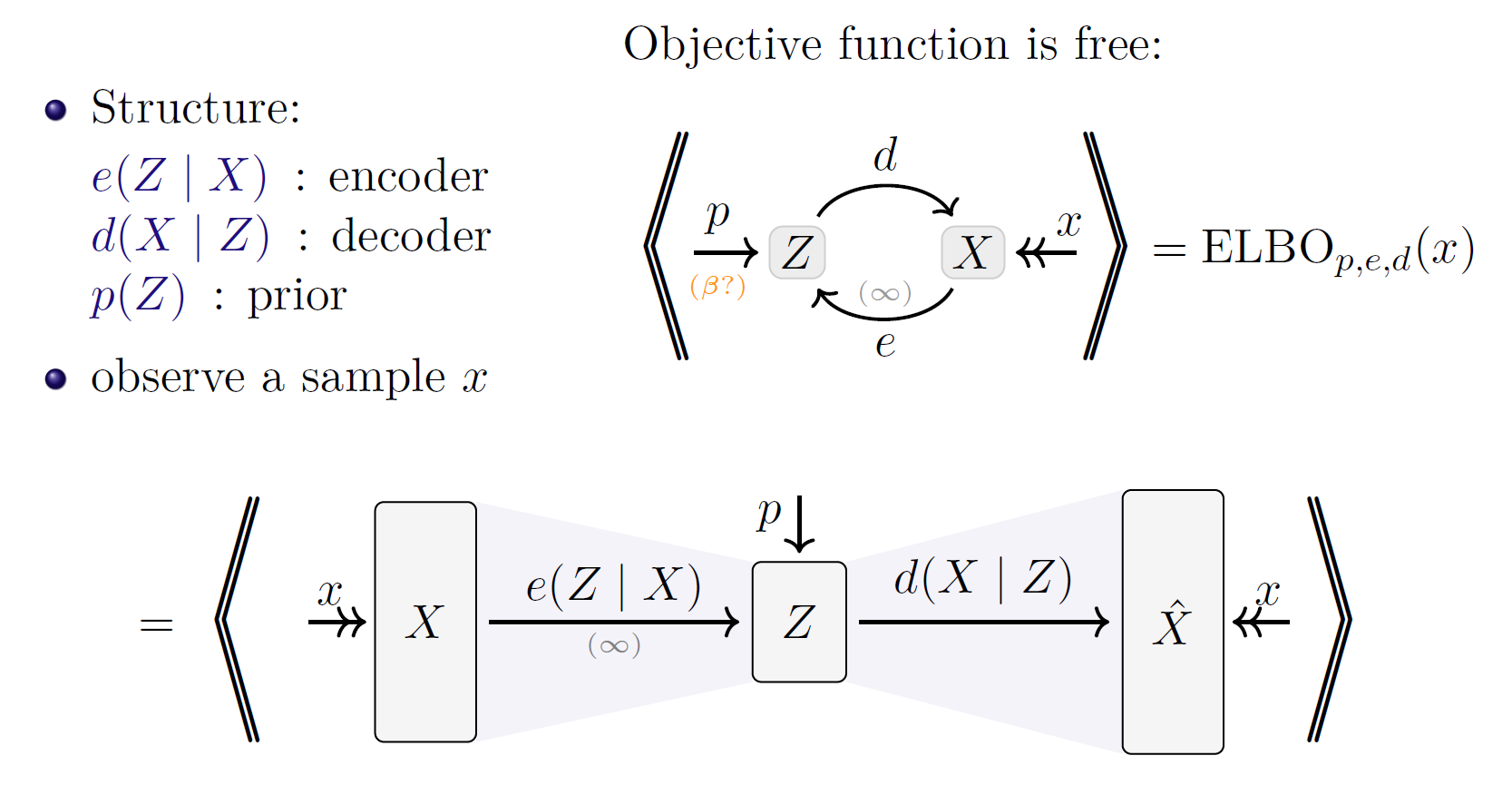 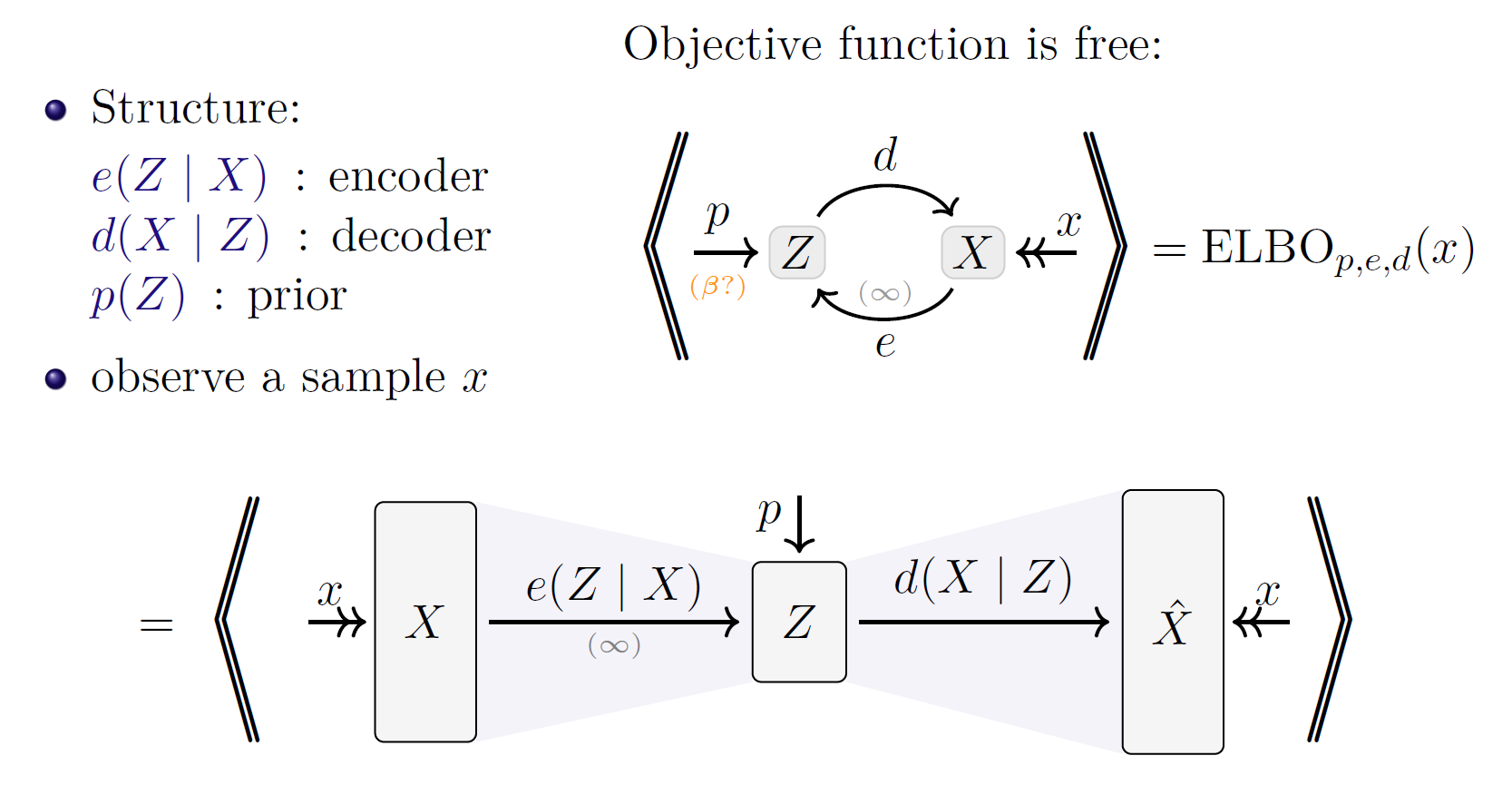 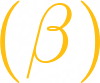 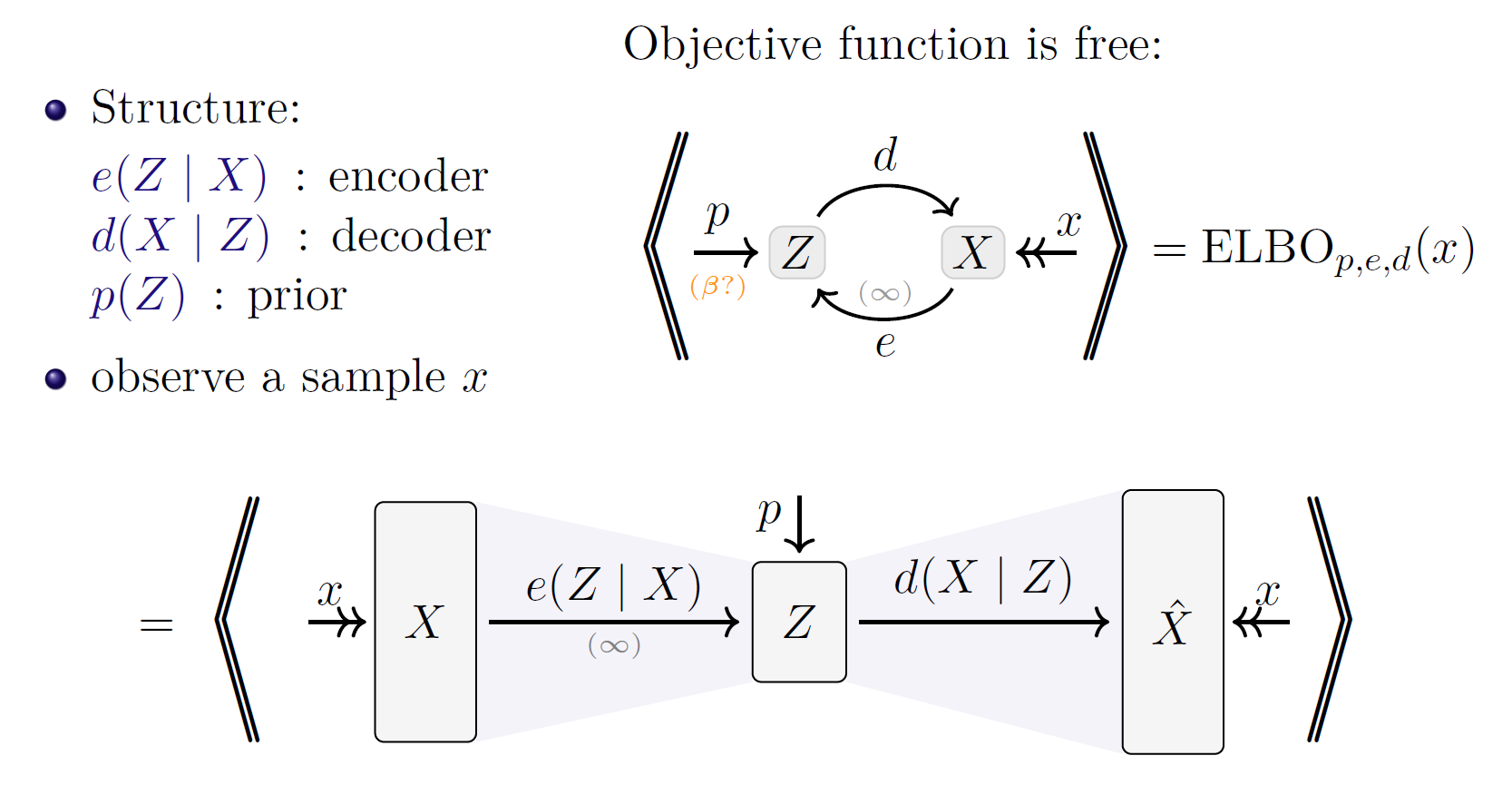 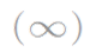 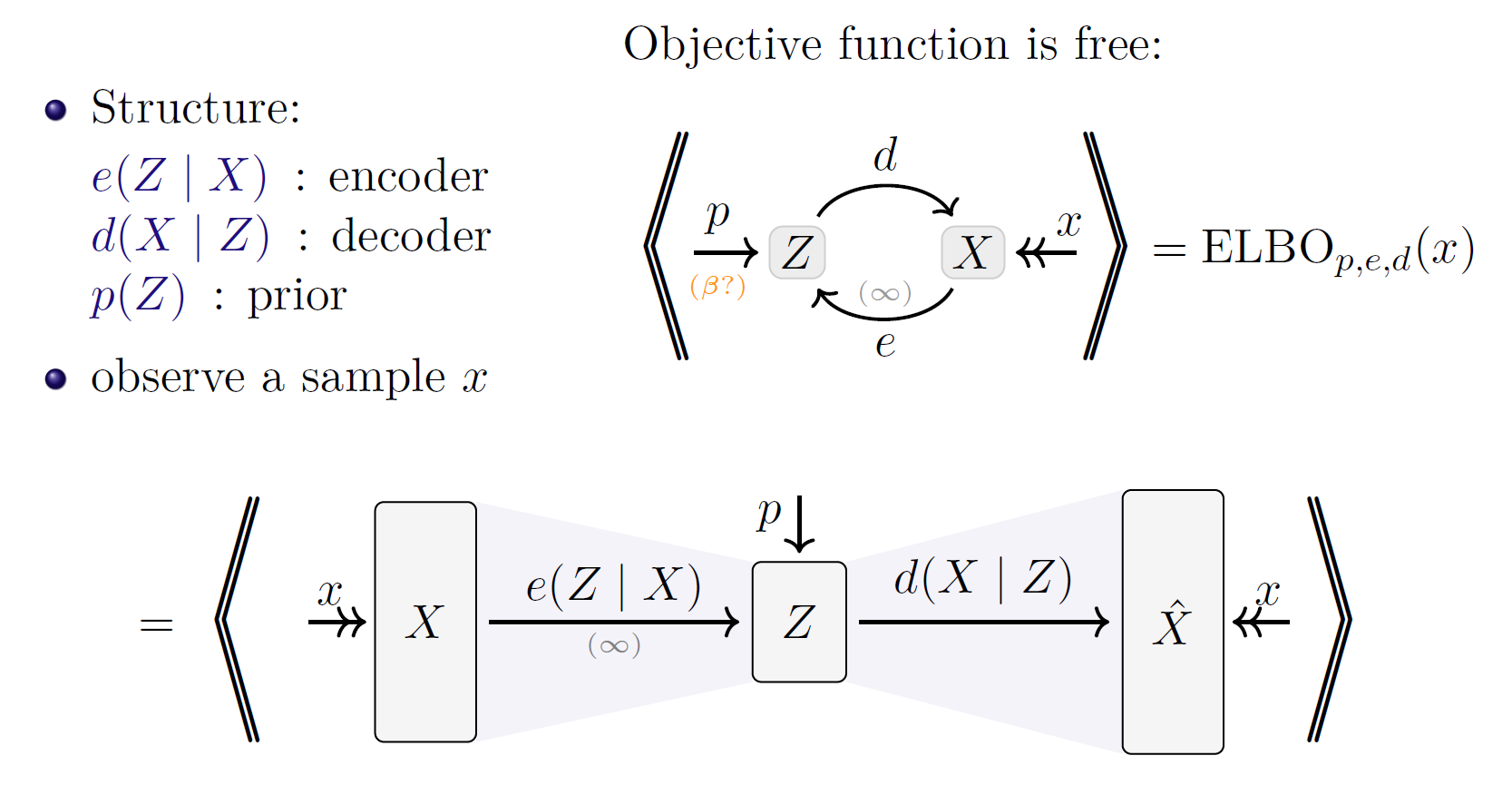 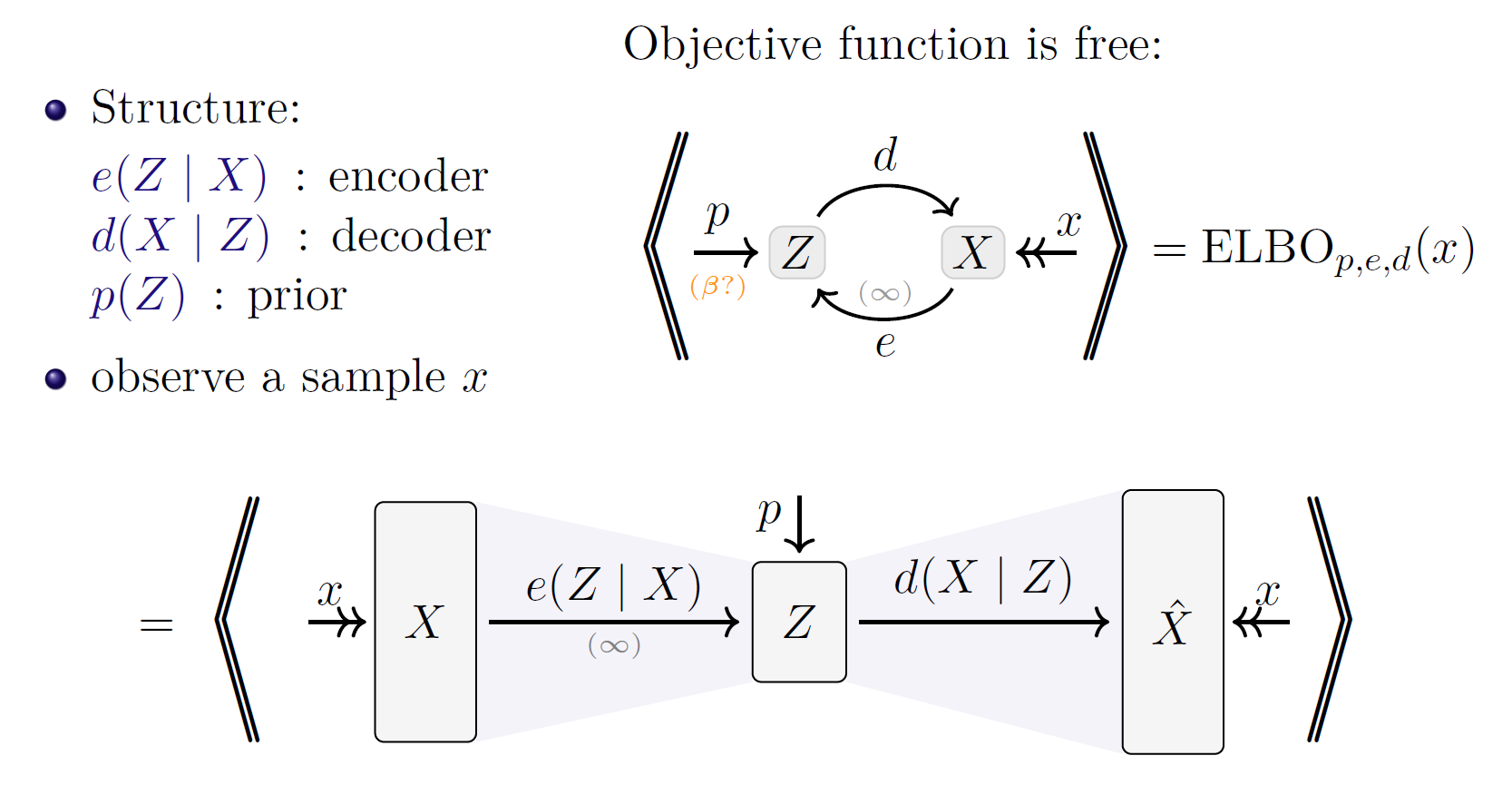 β-VAE
Objective
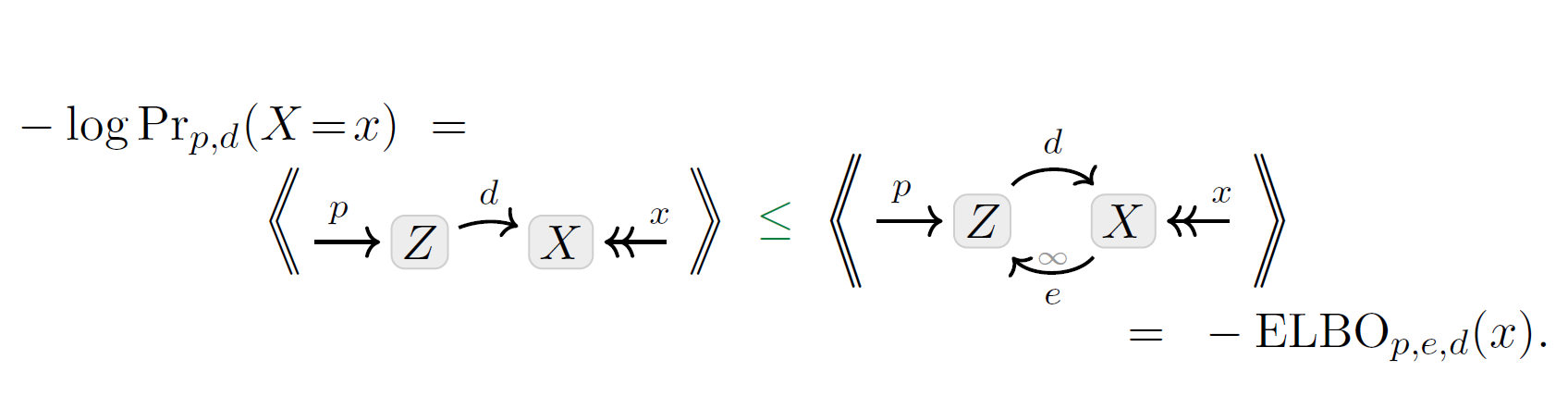 believing more cannot make you less inconsistent
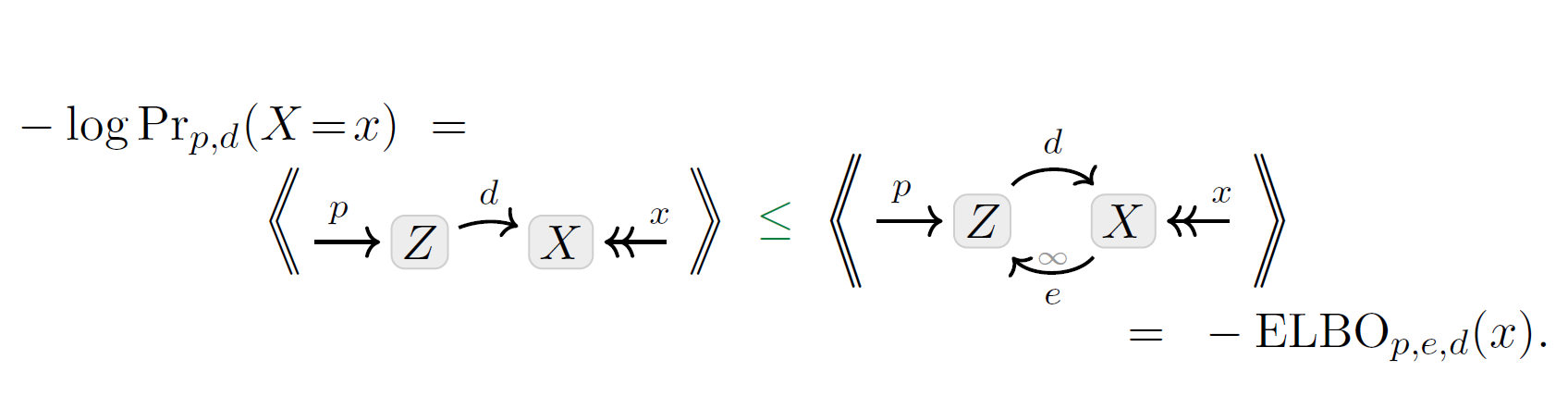 - “Evidence of X”
29
Qualitative Mechanism Independence
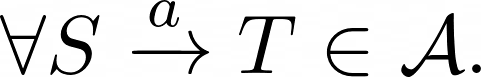 Definition.           is QIM-compatible with	    iff
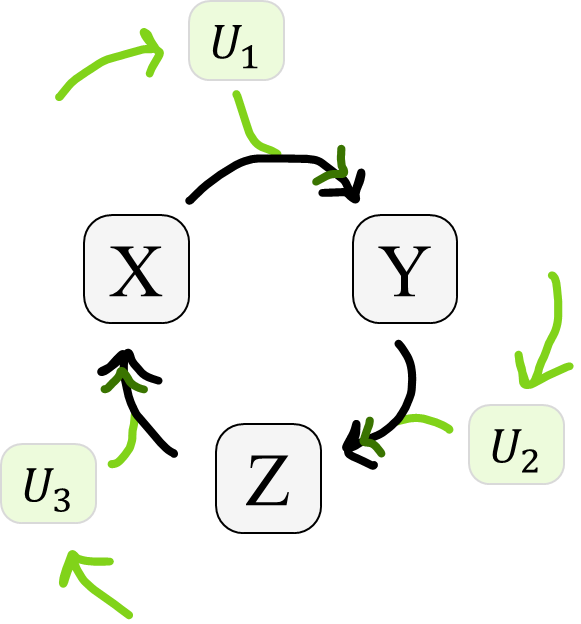 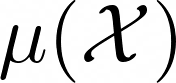 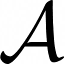 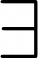 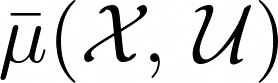 X
Y
of
an extension
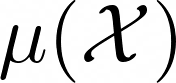 to mutually independent  variables
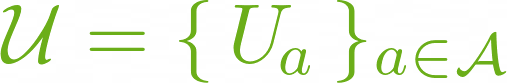 U
,
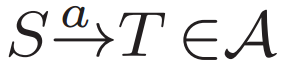 such that
arcs
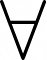 .
Z
and
determine
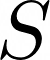 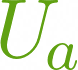 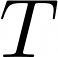 Theorem.
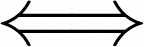 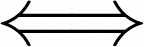 Coincides with BN independencies, and more generally solutions to cyclic causal models!
S
T
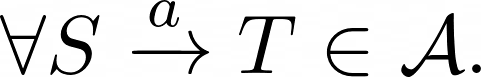 Defn.
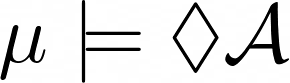 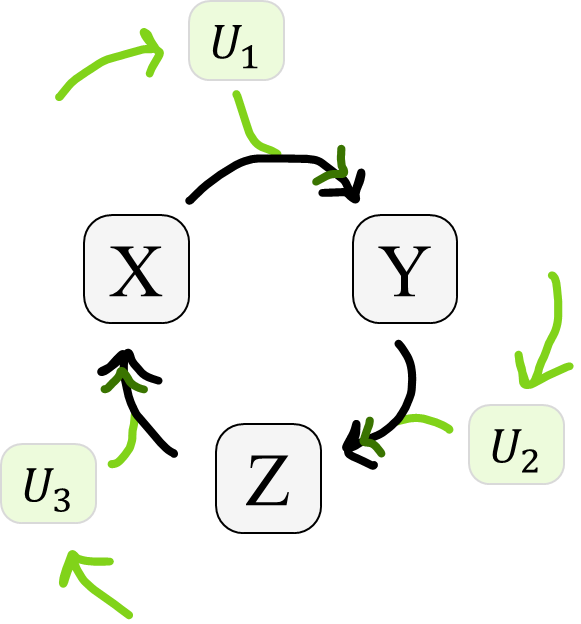 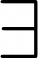 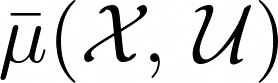 of
an extension
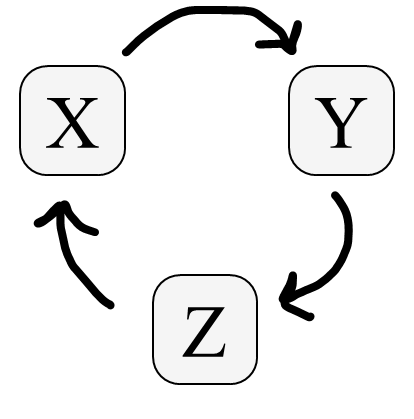 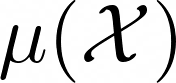 to mutually independent  variables
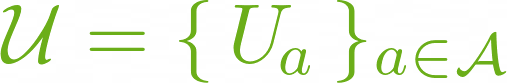 ,
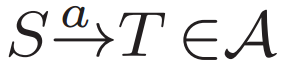 such that
arcs
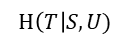 U
.
and
determine
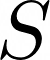 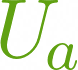 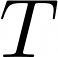 Theorem.
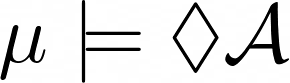 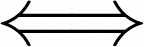 Causality
Are there any distributions that cannot occur in this cyclic causal model?
Shows that SDef captures QIM-compatibility.
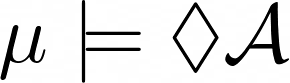 Information Theory
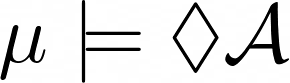 S
T
Defn.
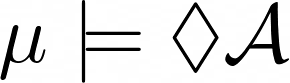 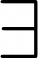 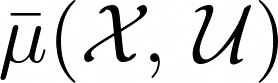 of
an extension
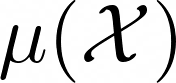 to mutually independent  variables
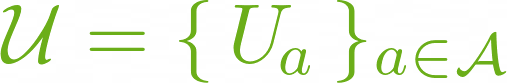 ,
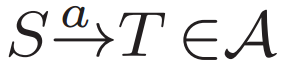 such that
arcs
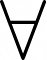 .
and
determine
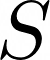 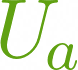 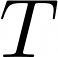 Theorem.
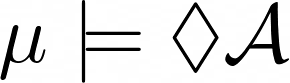 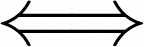 Causality
The Beginnings of a Bridge
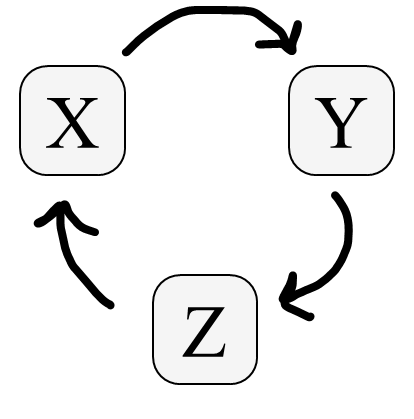 Information Theory
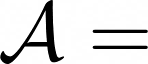 Y
X
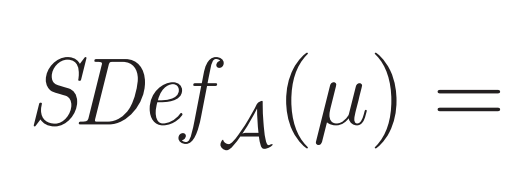 This is the most expressive model with only pairwise causal dependencies, so negative interaction information implies a three-way interaction after all!
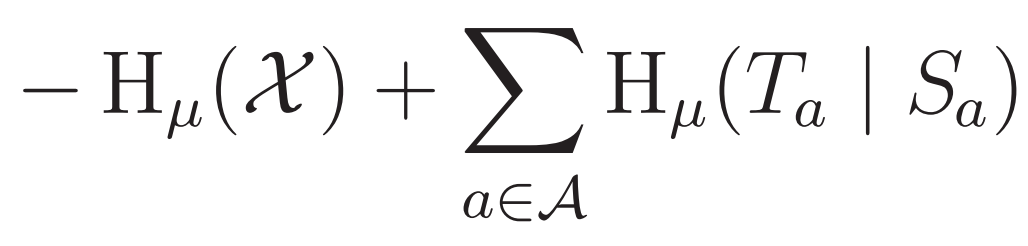 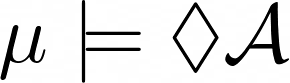 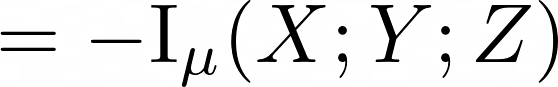 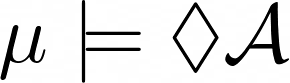 Z
Computing with PDGs
Two Computational Problems for PDGs
Inference
a PDG         ,
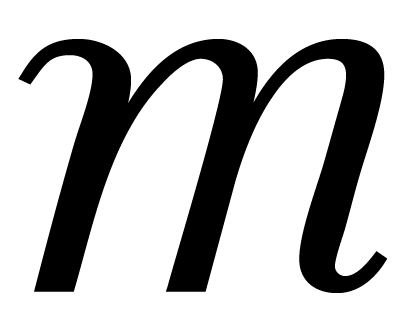 Given:
Inconsistency Calculation
variables
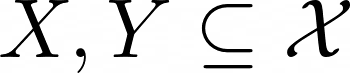 values
,
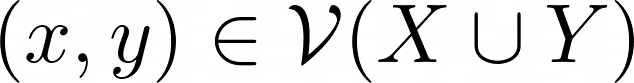 Compute:
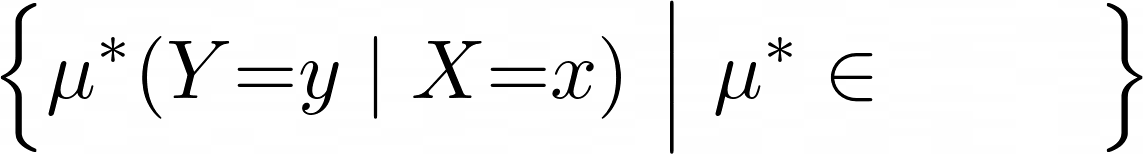 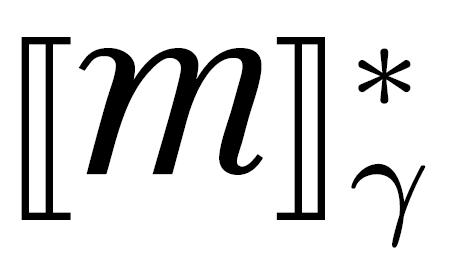 a PDG
Given
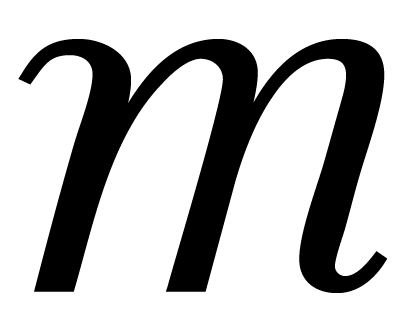 the conditional probability of  y  given x
in (all) optimal distribution(s)
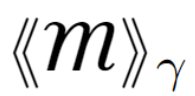 Compute
Proof Sketch: try adding candidate answers to query; find the one that minimizes inconsistency with “trinary search” 
(+20 pages of details)
Theorem. With an inconsistency approximation oracle, approximate inference can be done in time linear in the number of required output bits.
BN Inference
SAT
Approximate Inconsistency Calculation
Approximate PDG Inference
legend
Karp reduction in polynomial time
Karp reduction in polynomial time, assuming bounded treewidth
Approximate Inconsistency Calculation
Approximate PDG Inference
Exponential Conic Programming
legend
Karp reduction in polynomial time
Karp reduction in polynomial time, assuming bounded treewidth
PDG Inference and
Calculating Inconsistency
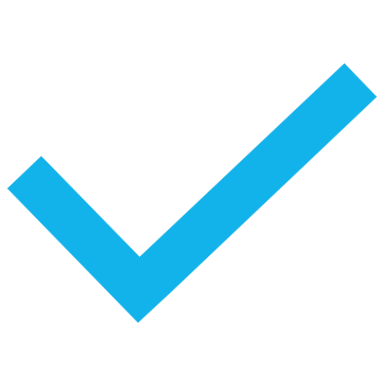 in Polynomial Time*
?
can do inference and
calculate inconsistency
N  arcs and varsand treewidth T,
for a PDG that has
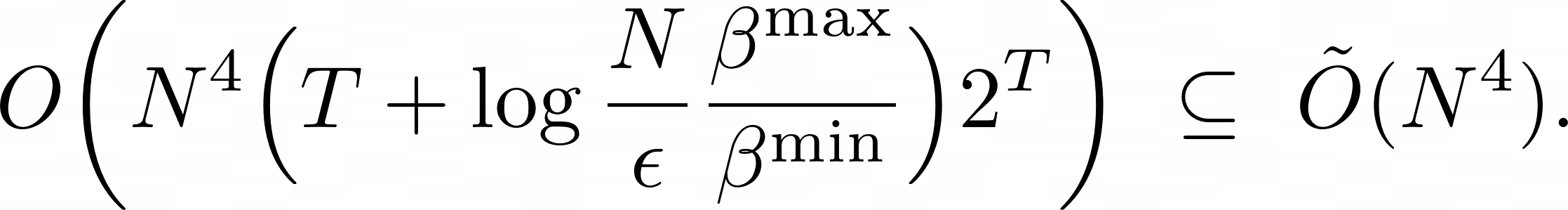 confidence in observation
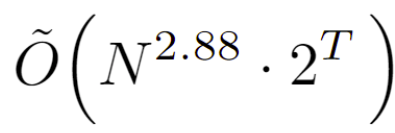 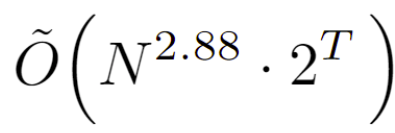 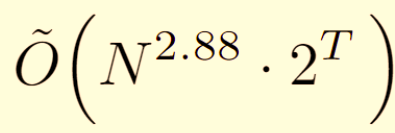 in
time.
Empirical Results
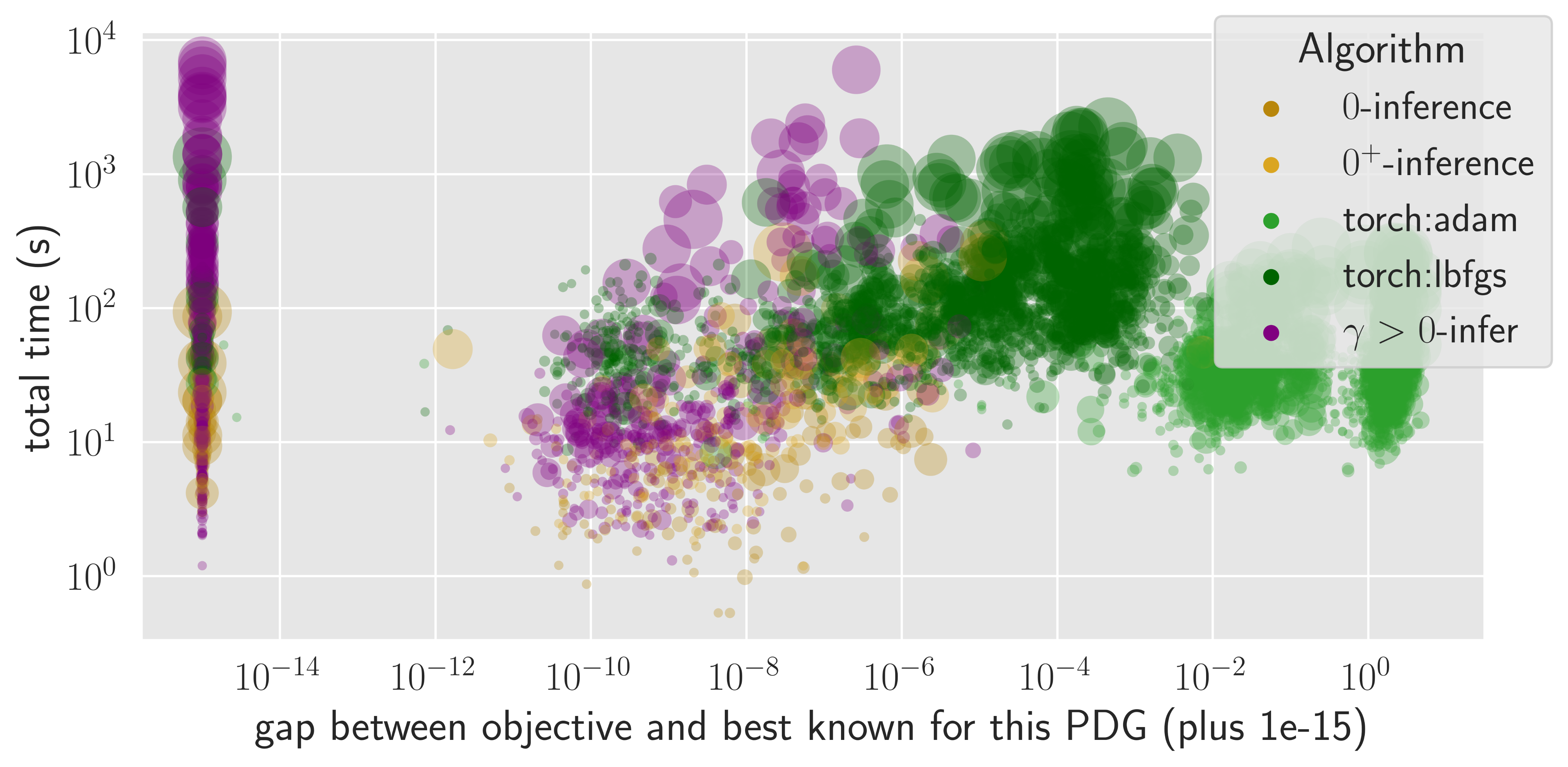 faster
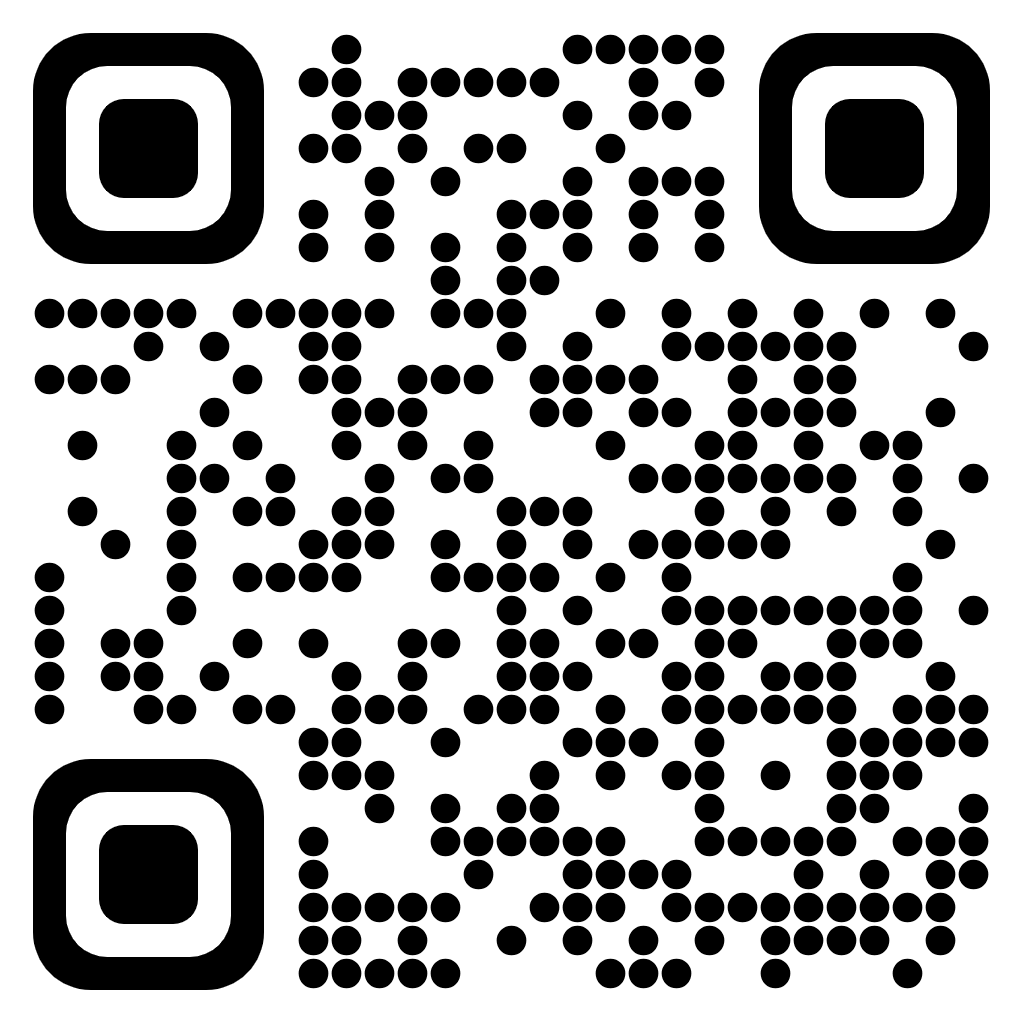 baselines (ADAM, L-BFGS)
our algorithm
(using cvx solver)
Implementation
connects PDG python library to commercial solvers such as MOSEK and ECOS, via cvxpy.
http://github.com/orichardson/pdg
more accurate
Summary of papers
PDGs
[RH]
QMI
[RPH]
Inference[RDH]
One True Loss [R]
Mixture Languages[R&B]
LIR[R&B]
Confidence[RH]
Conclusions
a foundation for a different kind of agent,driven by pursuit of coherence,  not maximization
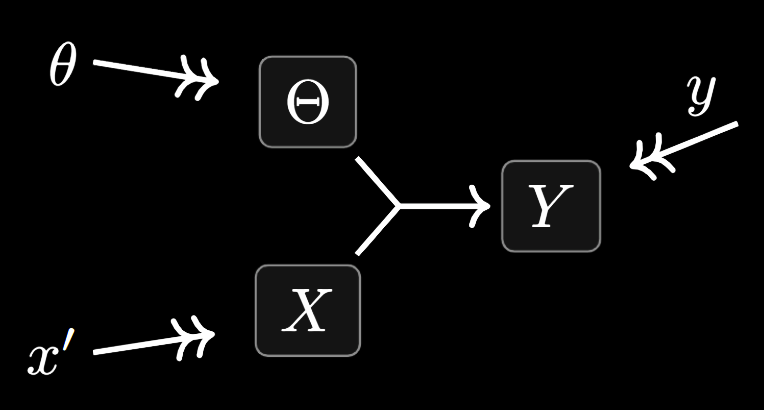 Acknowledgements
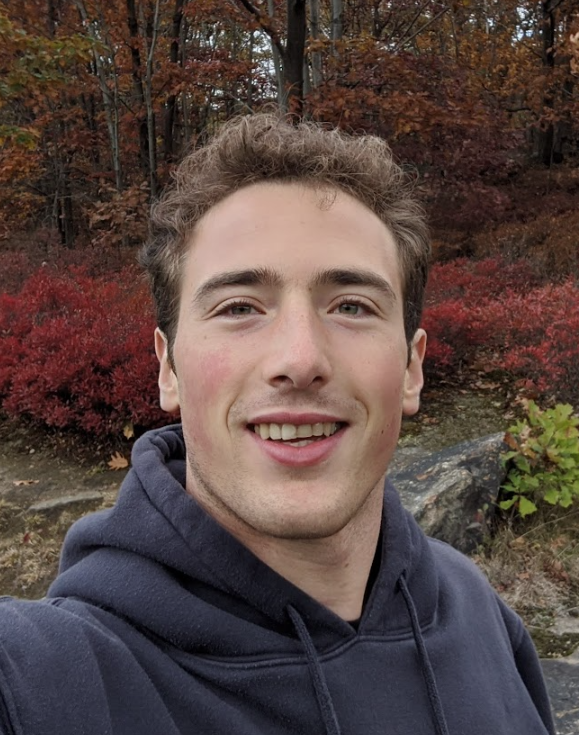 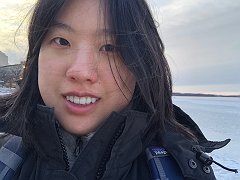 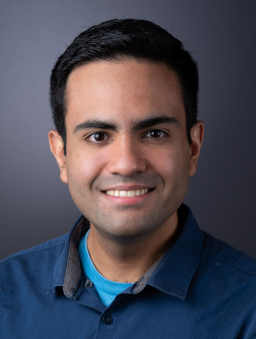 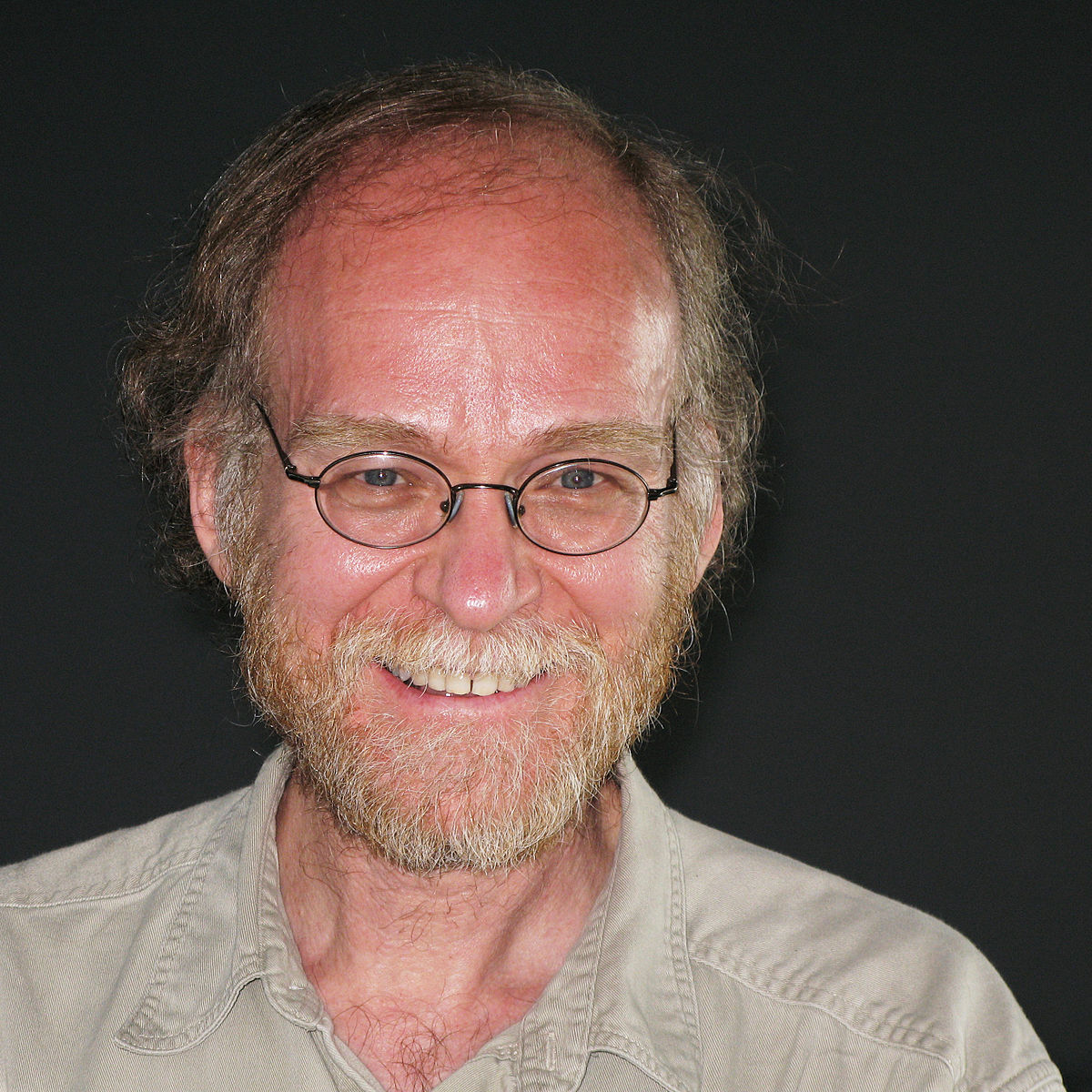 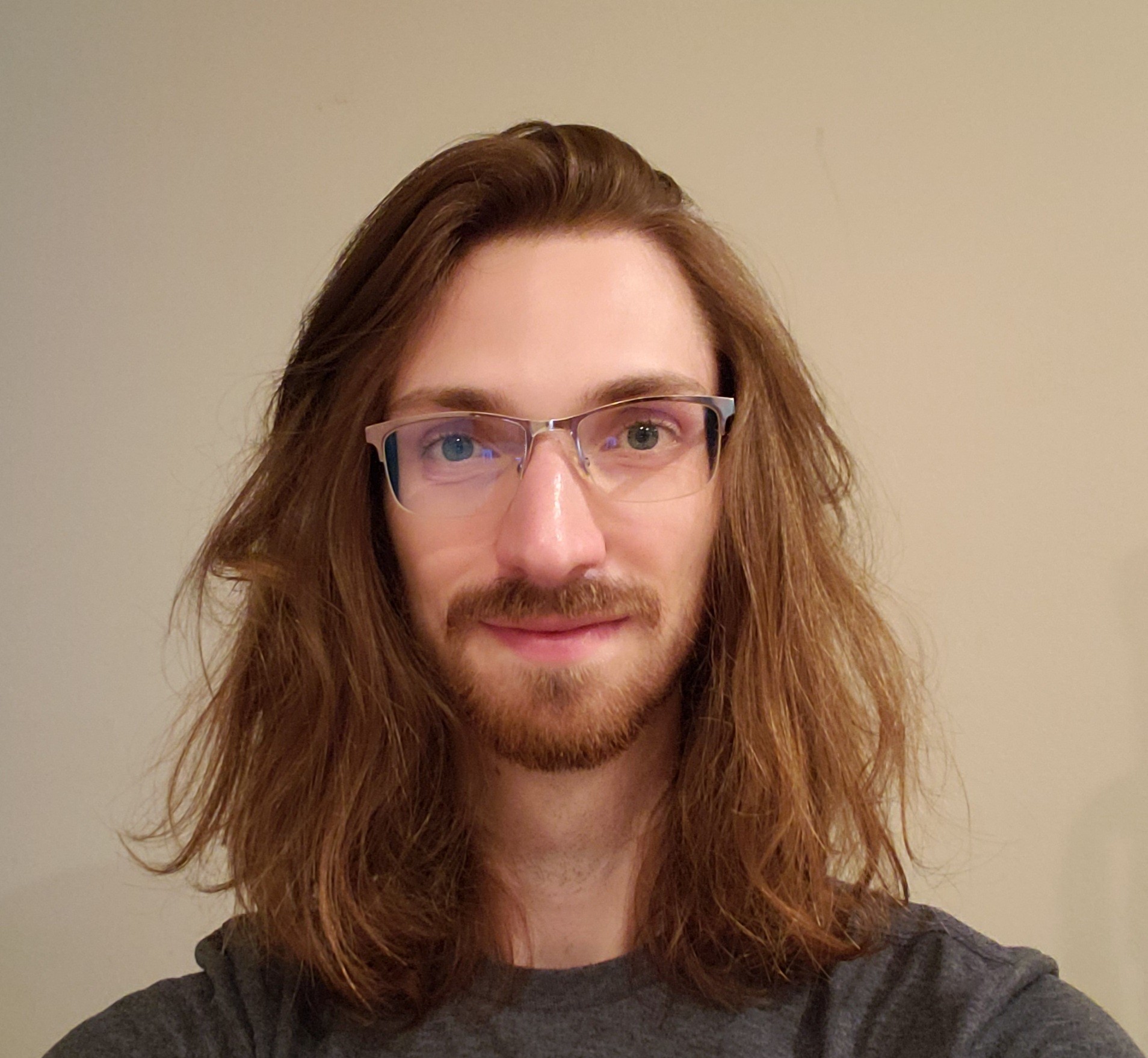 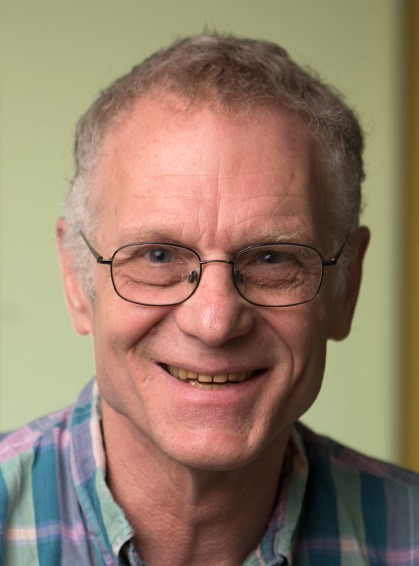 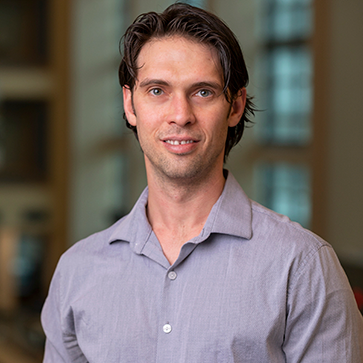 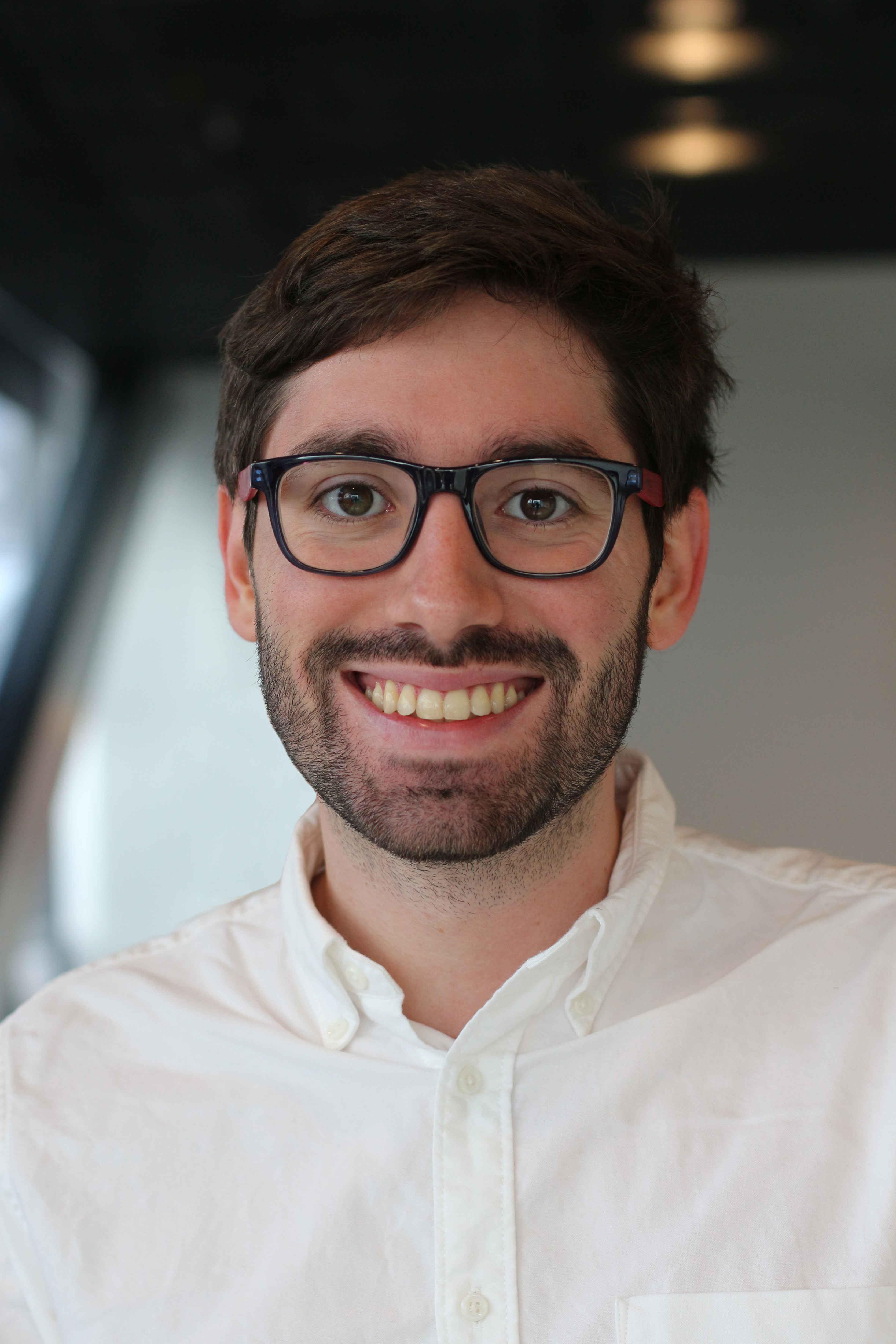 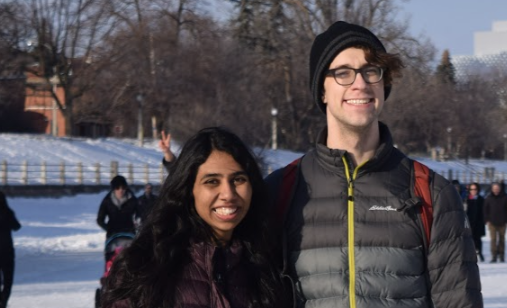 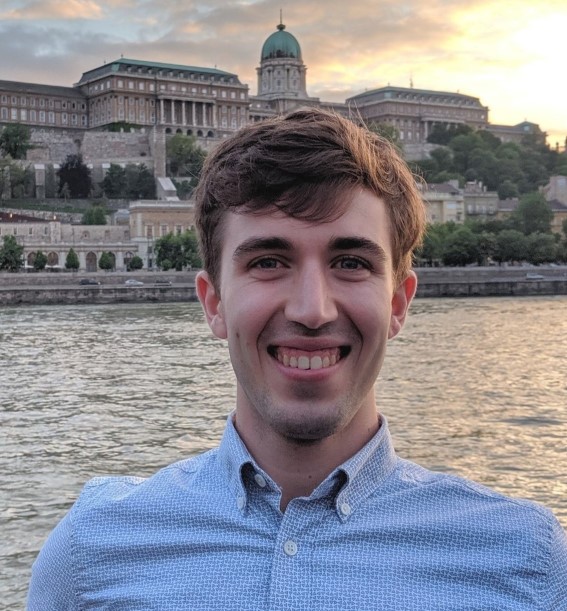 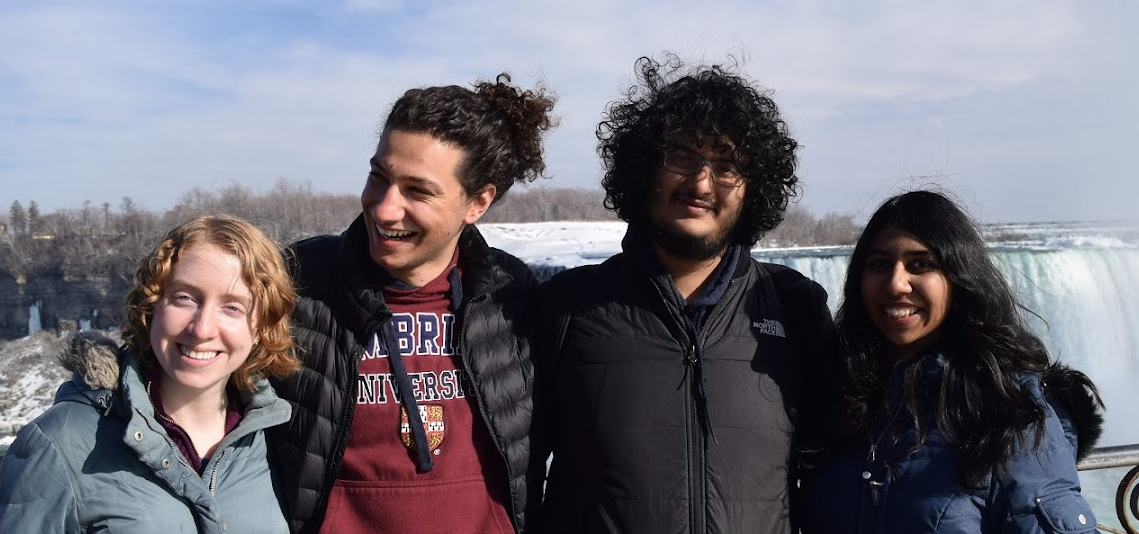 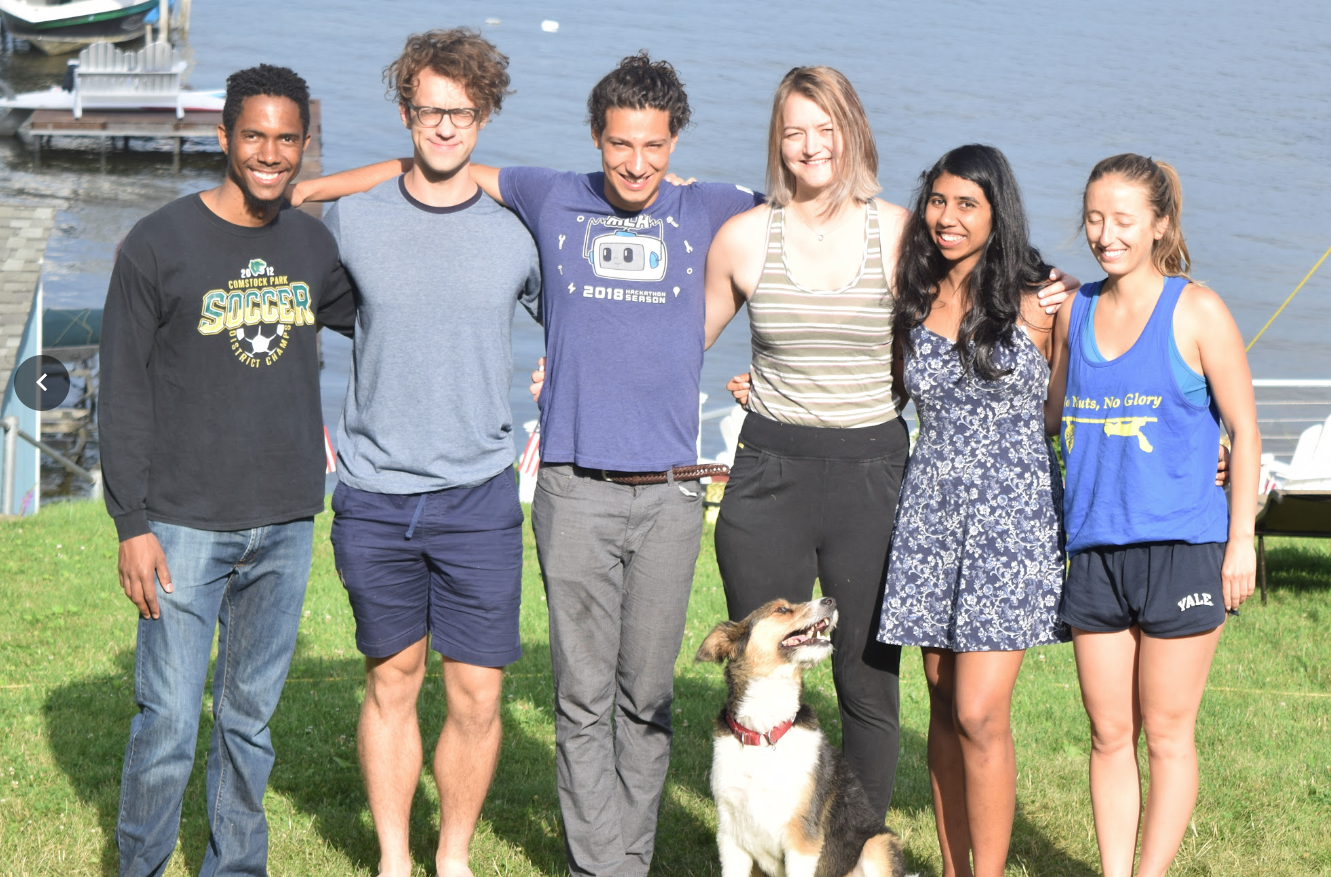 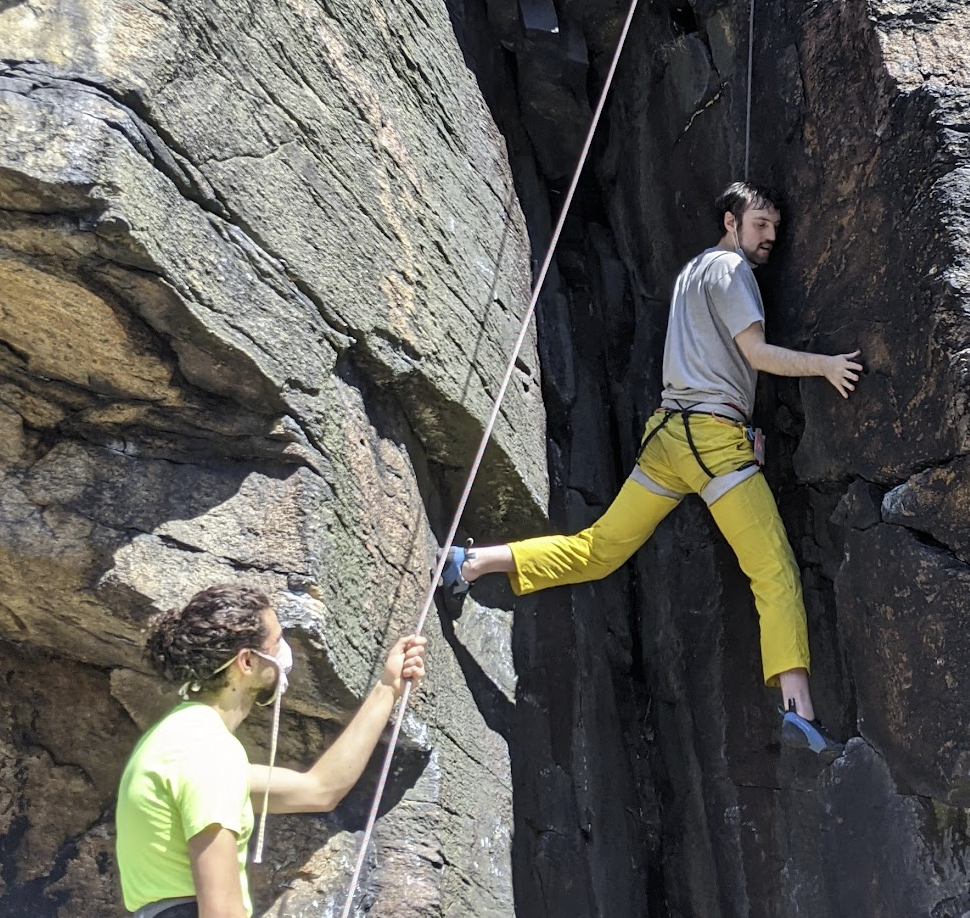 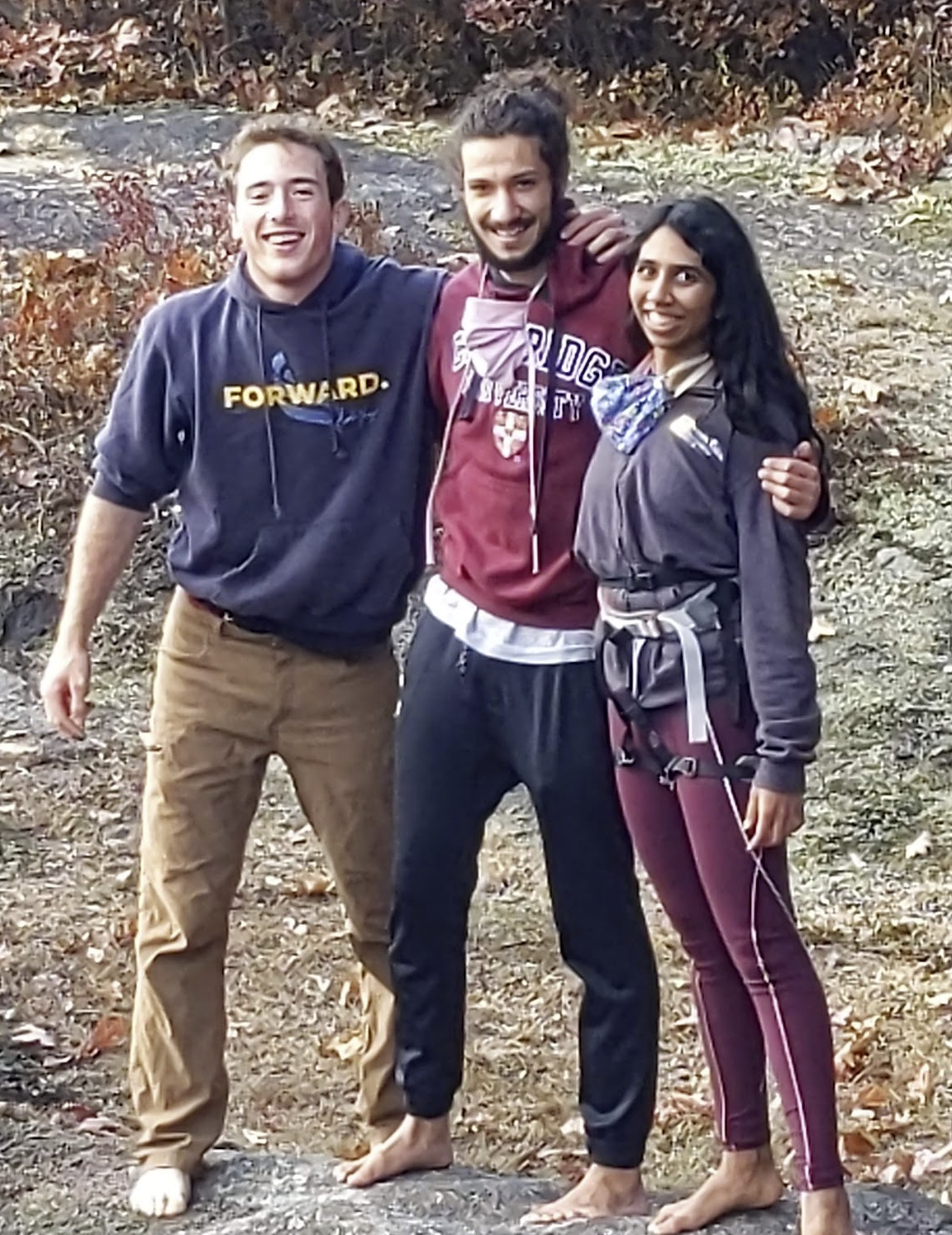 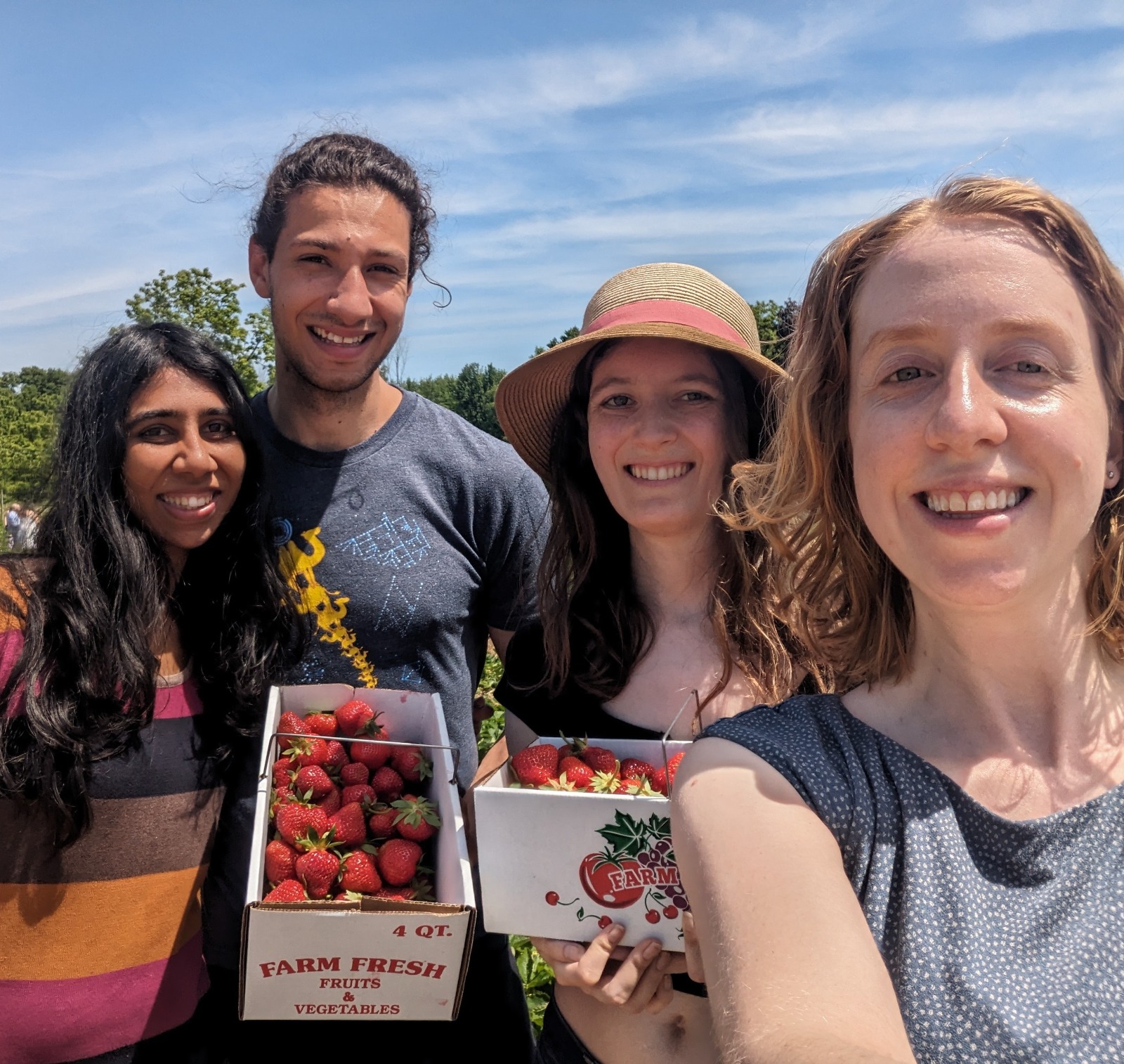 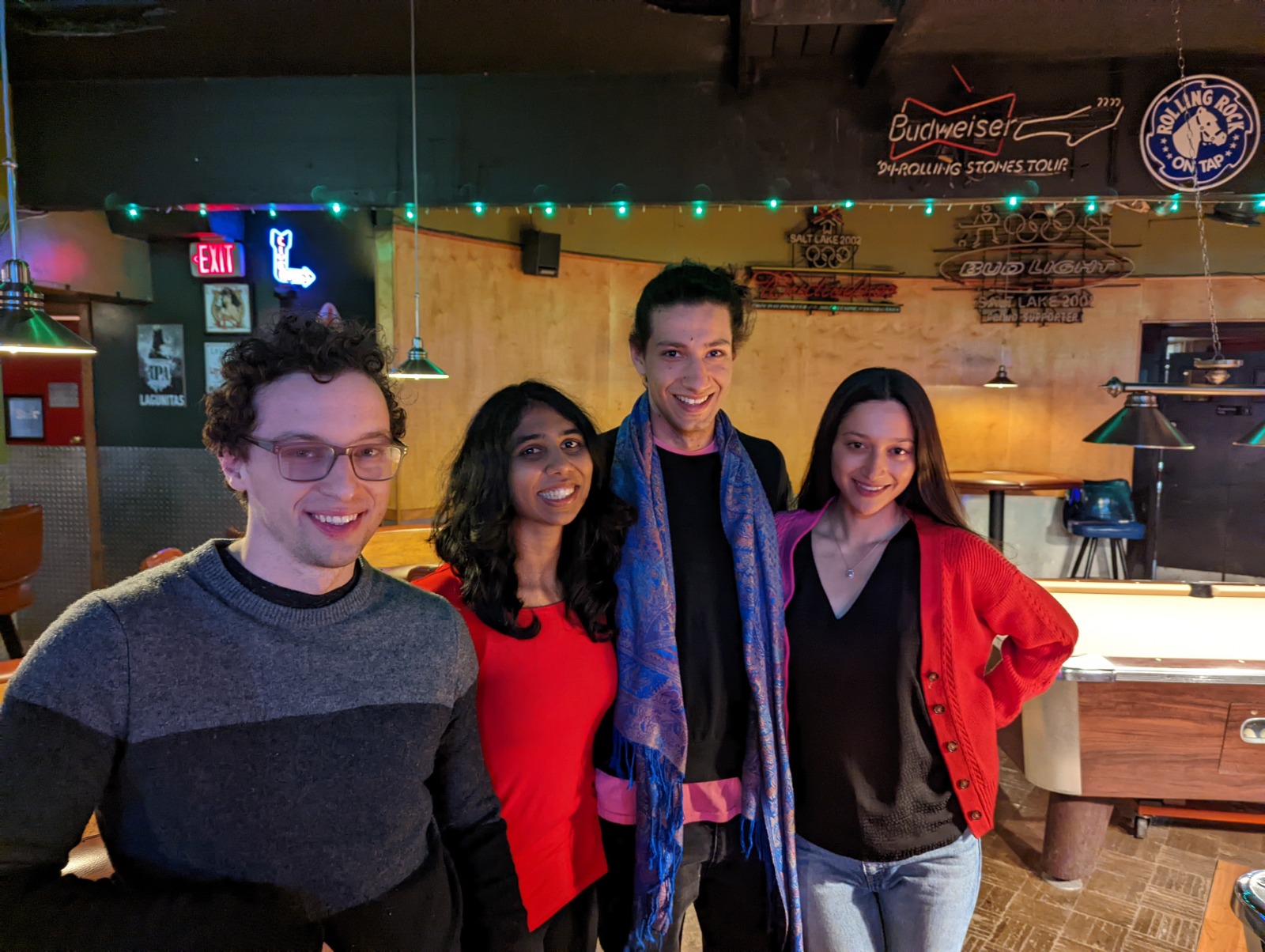 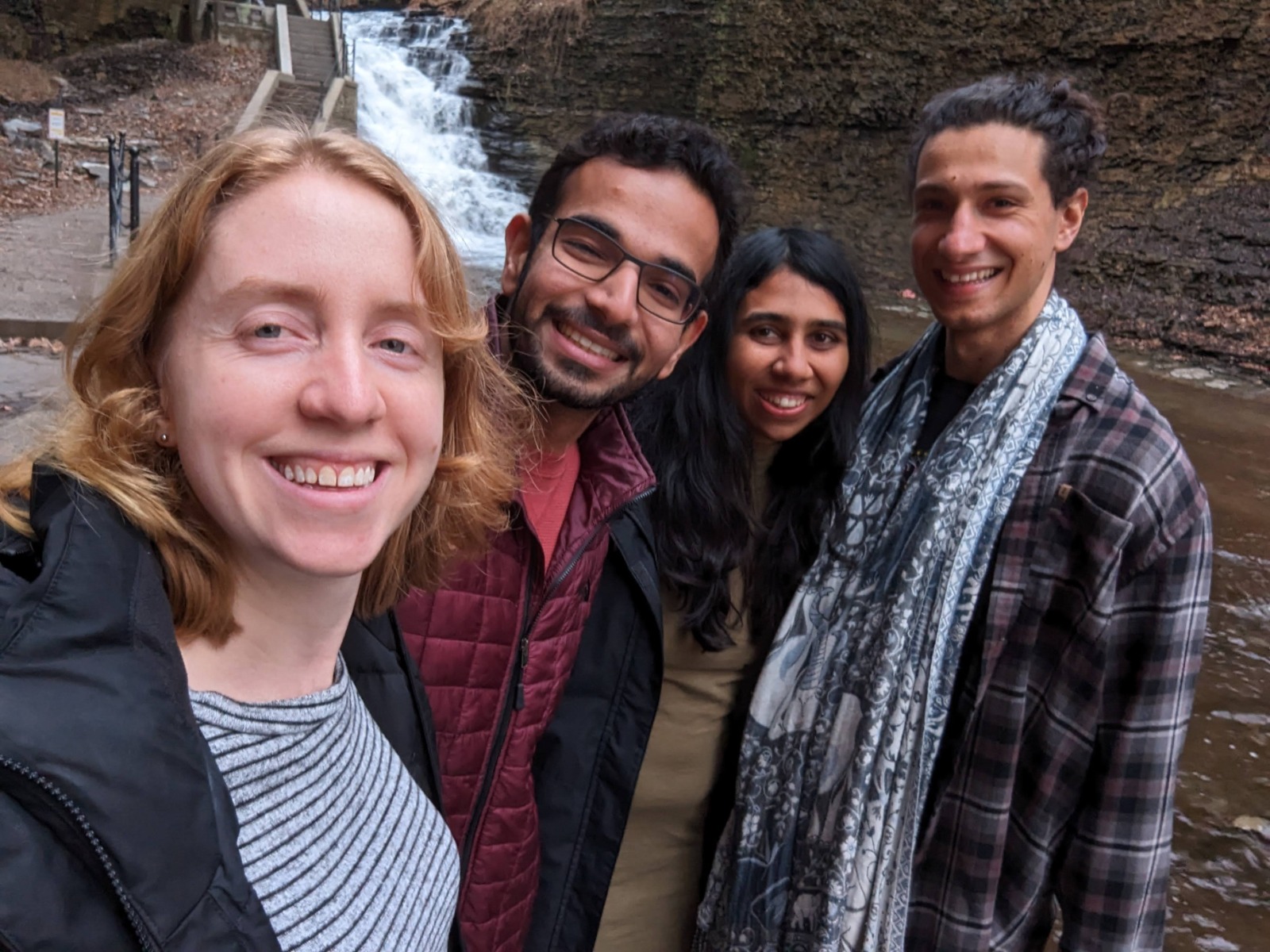 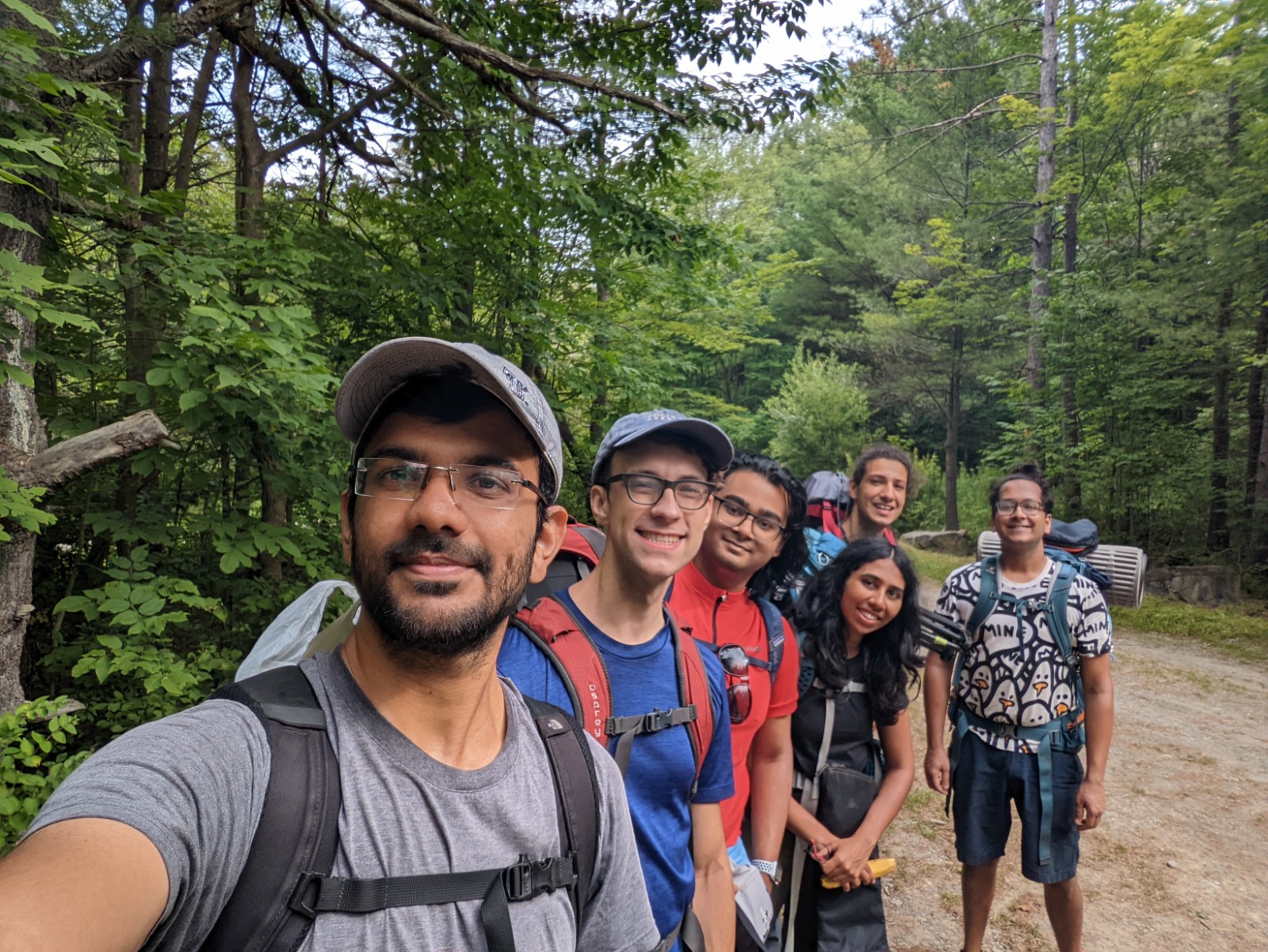 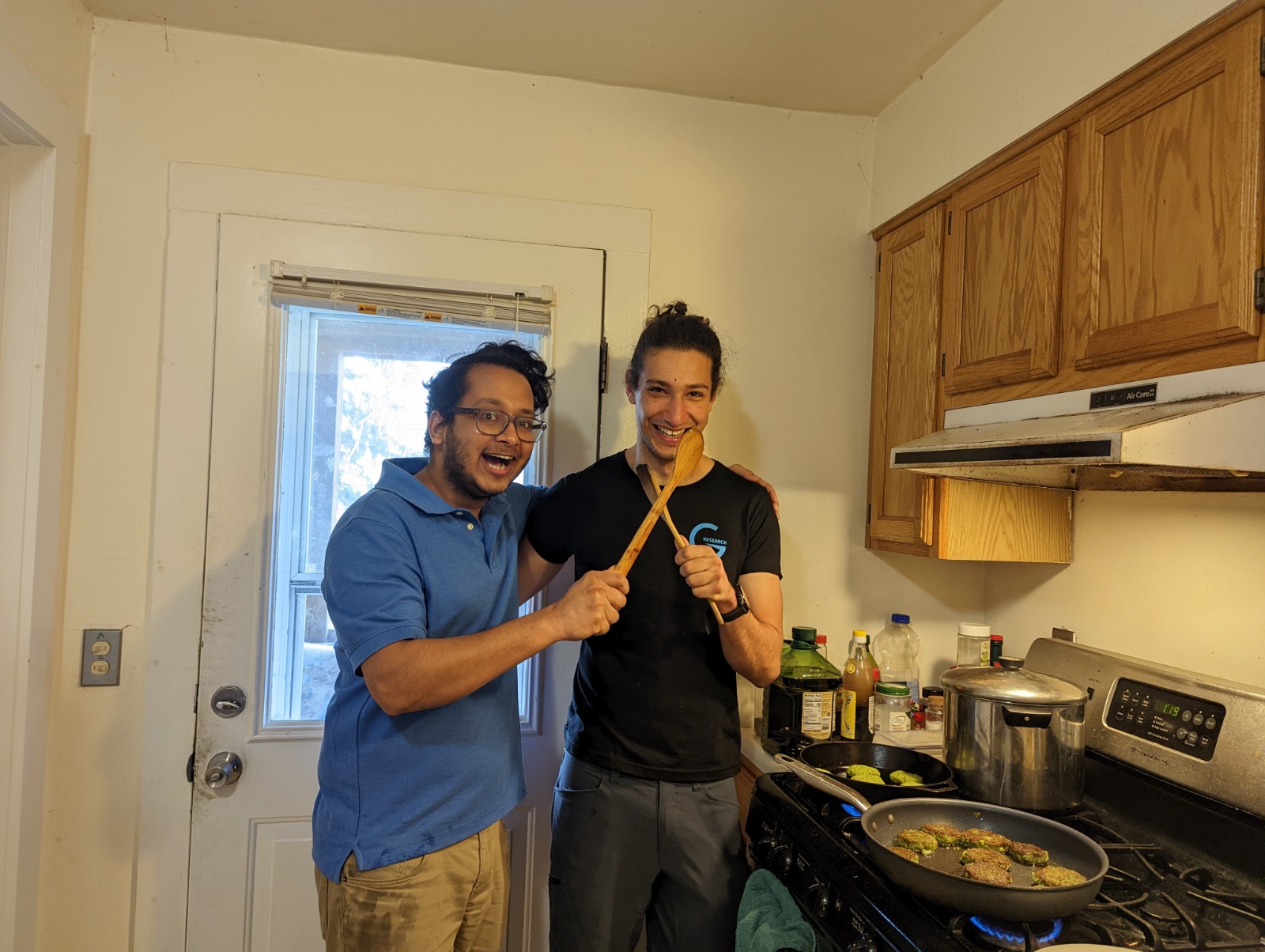 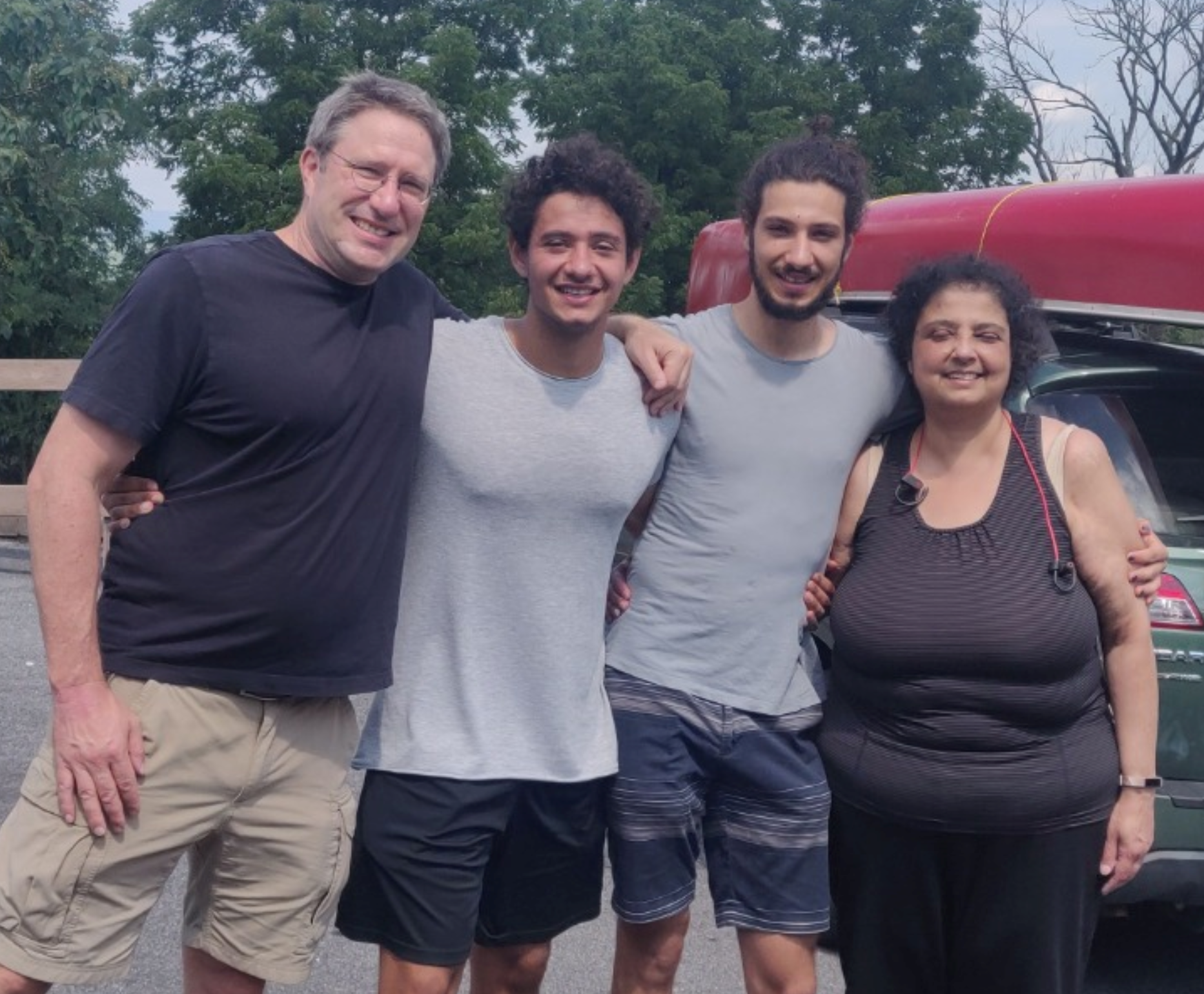 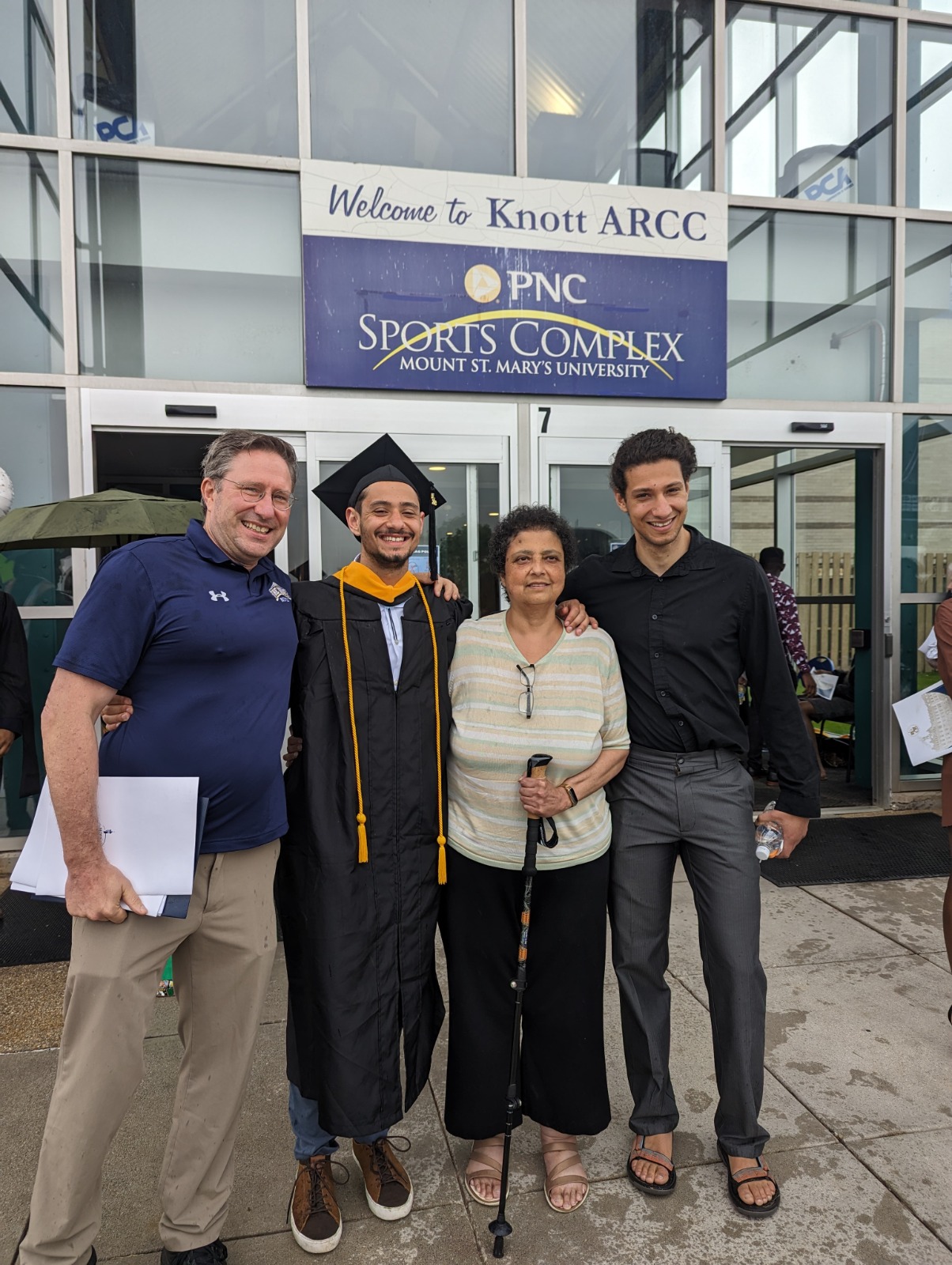 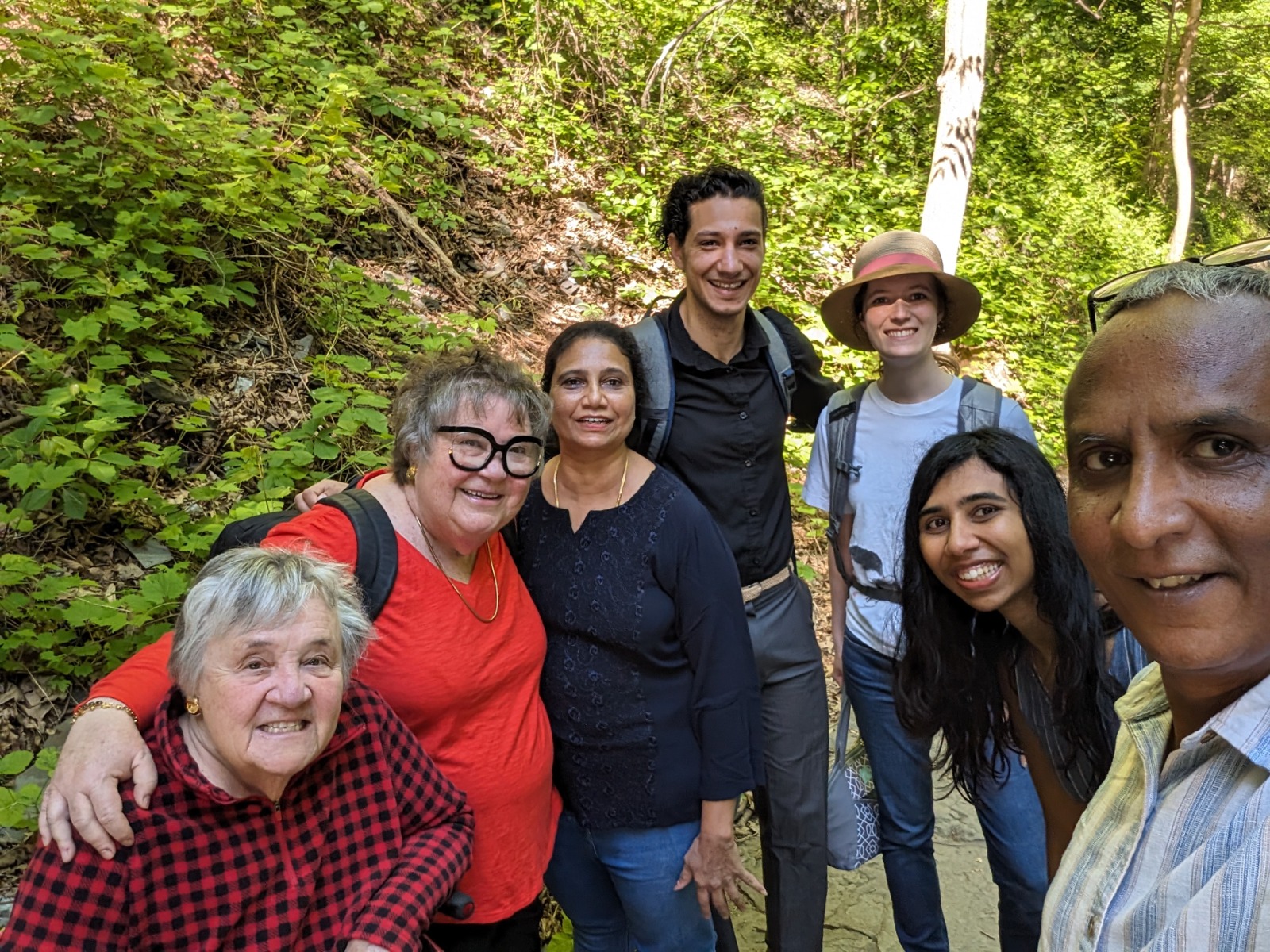 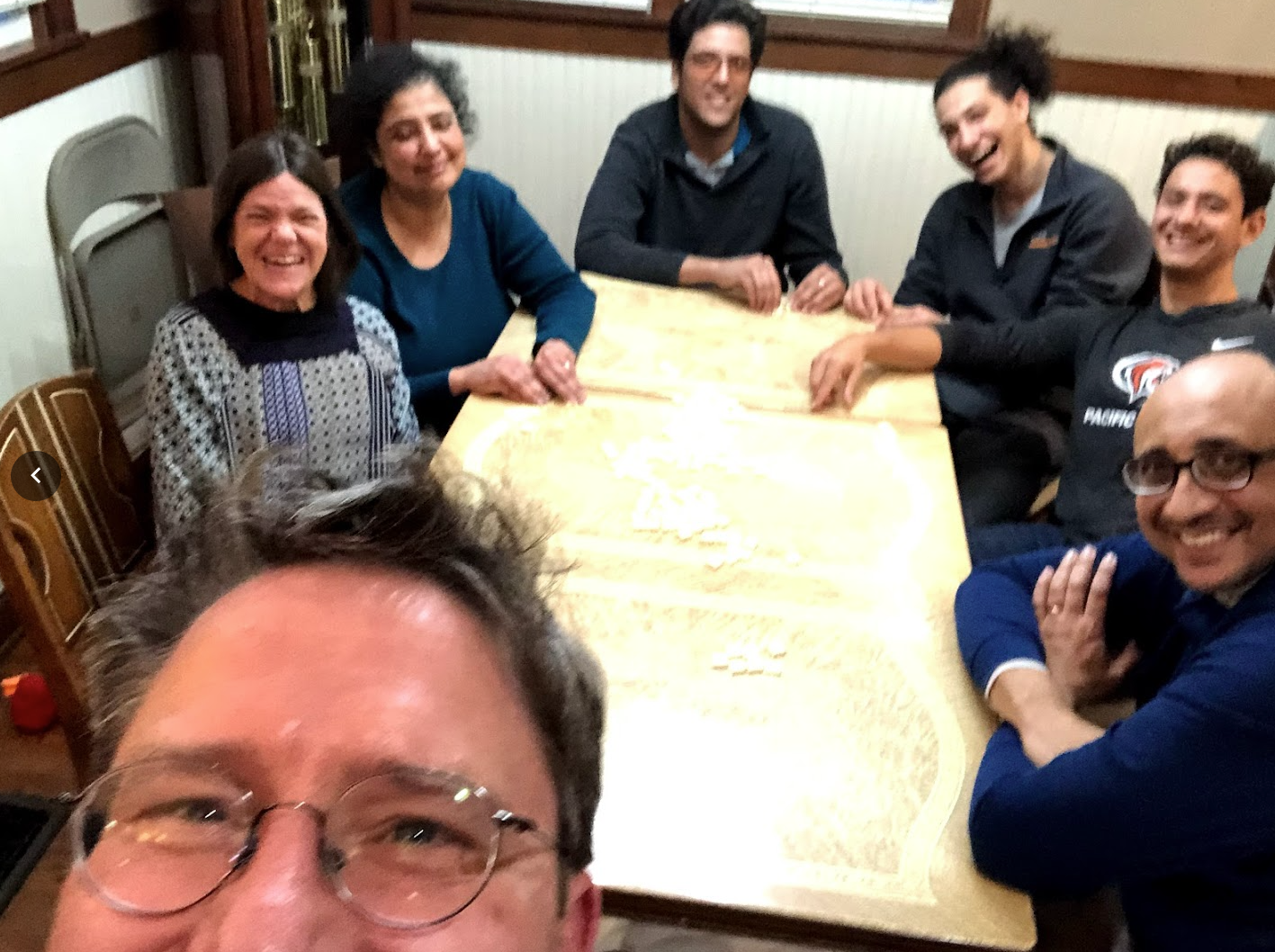 EXTRA
The usual picture of an agent
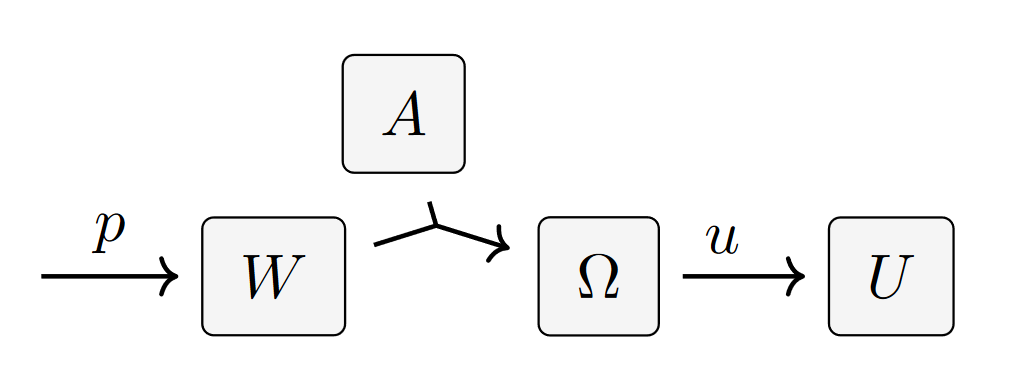 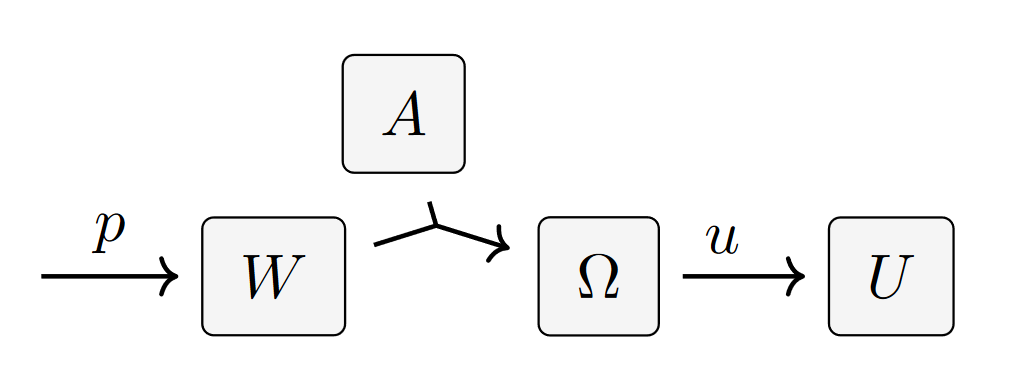 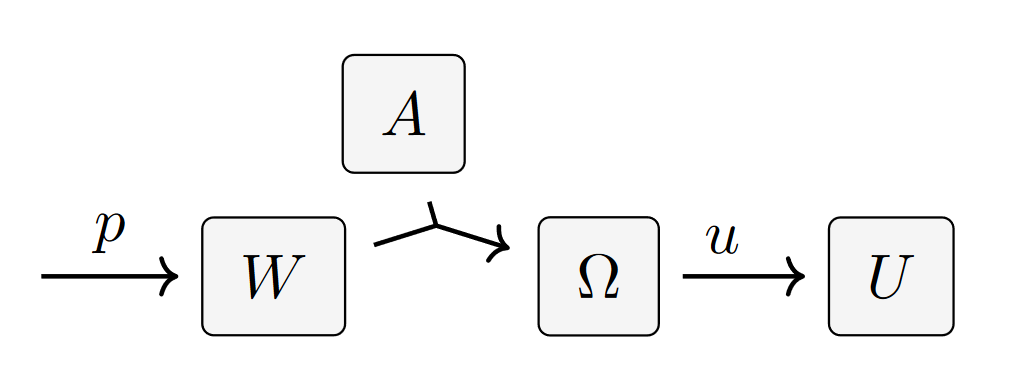 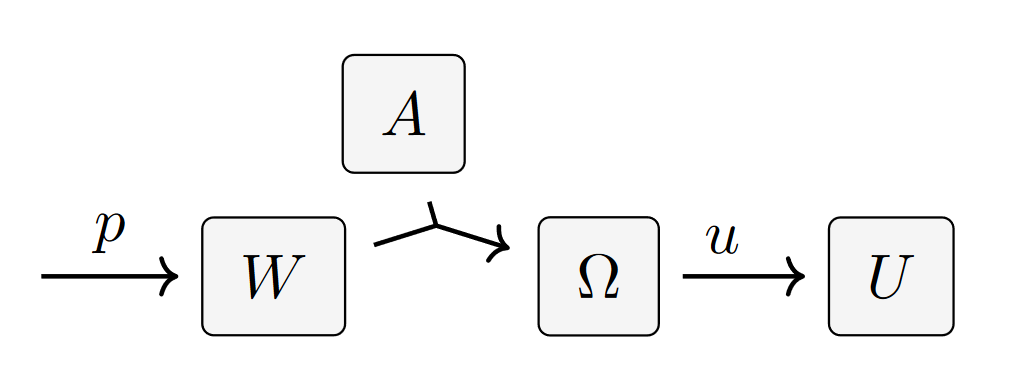 Such an agent cannot have conflicted beliefs (or preferences)
… and where do utilities come from?
How To Choose A Loss Function?
Casting AI as optimization is useful … but what to optimize?
	{ Cross Entropy,  Square Error,  +Regularizers, … ?}

A choice of loss is a preference, by honed instinct, tradition, pragmatics.  
But a choice of model admits more principled discussion:
models can be validated; make claims about reality.
47
A NON-STANDARD SETTING“Do PDGs ever prescribe a loss that’s not what you’d first think of?”
48
Want to predict Y from X, 
and have access to both simulated and real data.

What loss to use?
Simulator & data don’t interact!
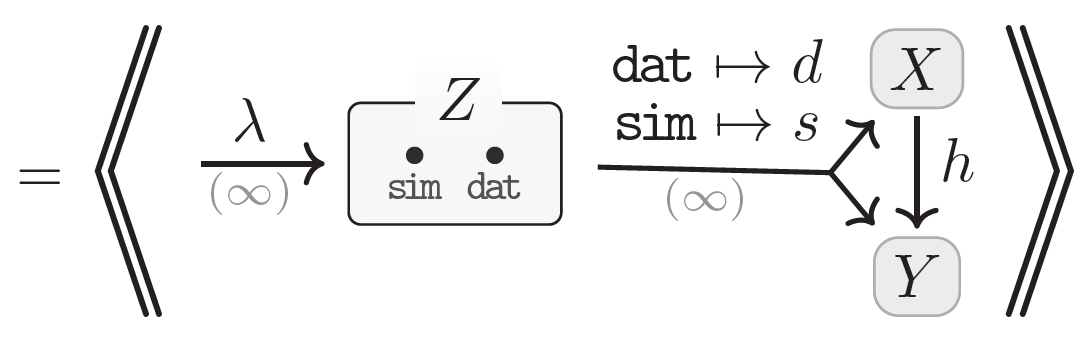 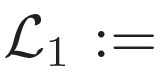 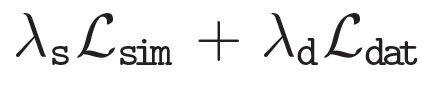 Uncalibrated!
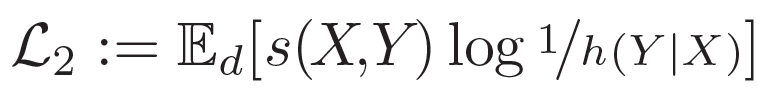 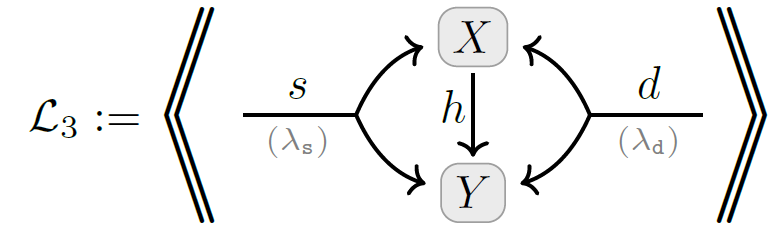 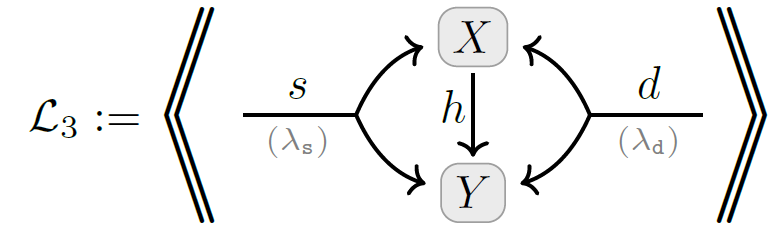 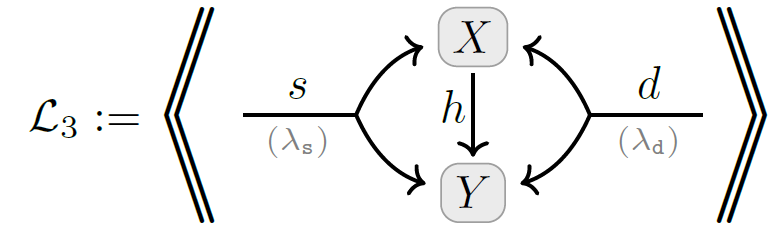 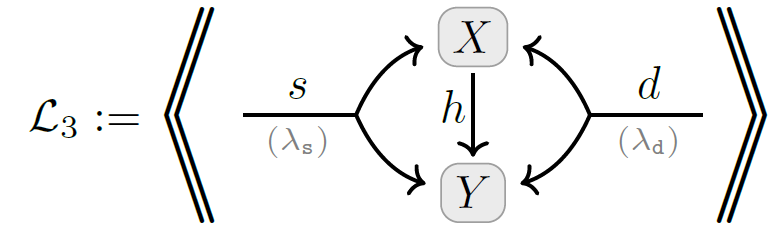 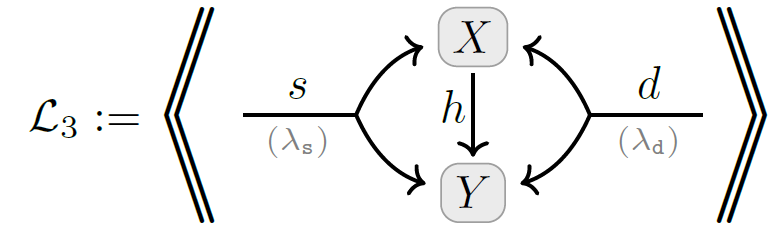 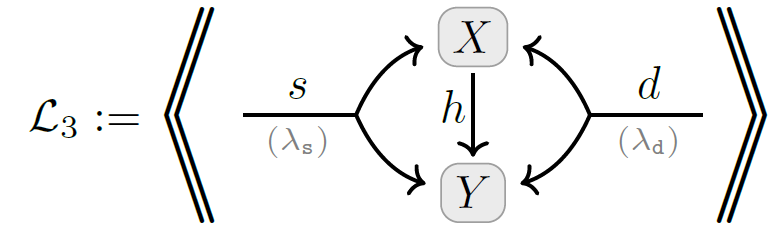 Geometric mean of 
s  and  d
49
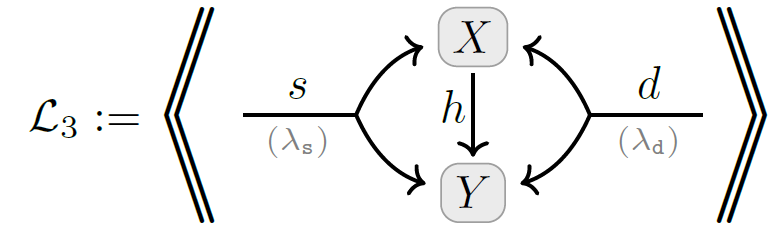 Hypergraphs  vs  Graphs
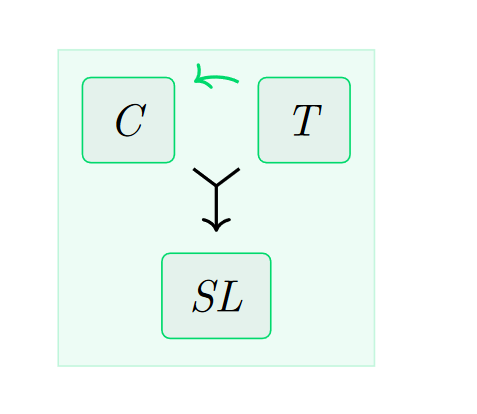 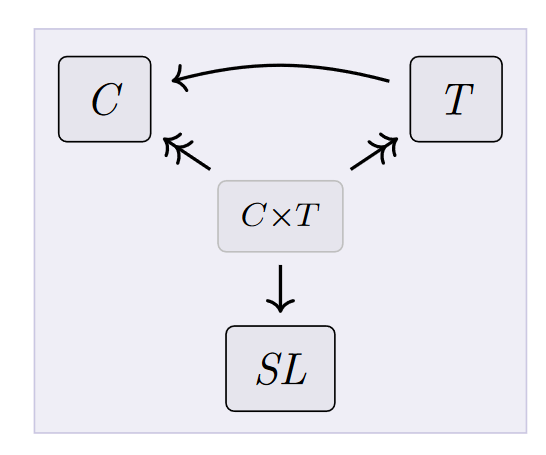 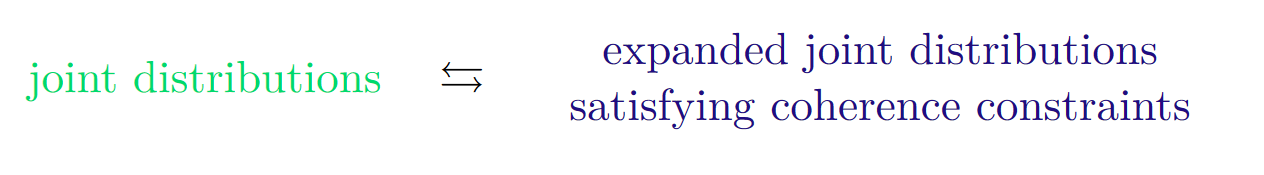 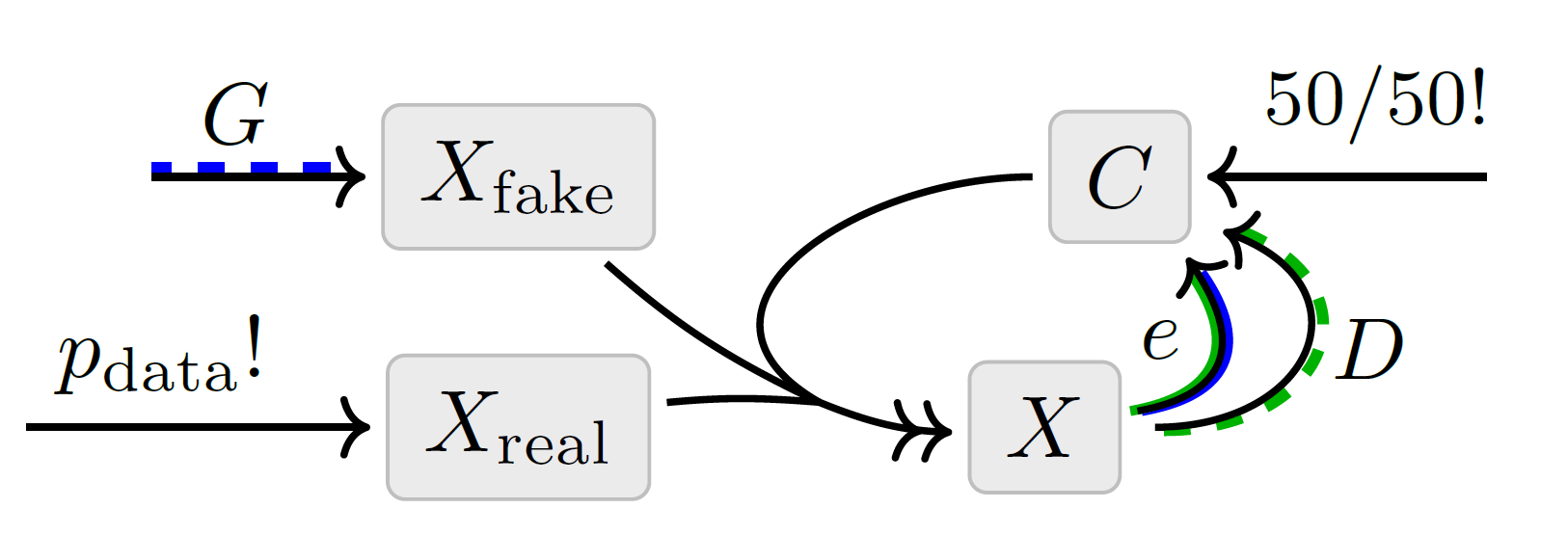 Generator’s focus
Discriminator’s focus
From Factor Graphs to PDGs
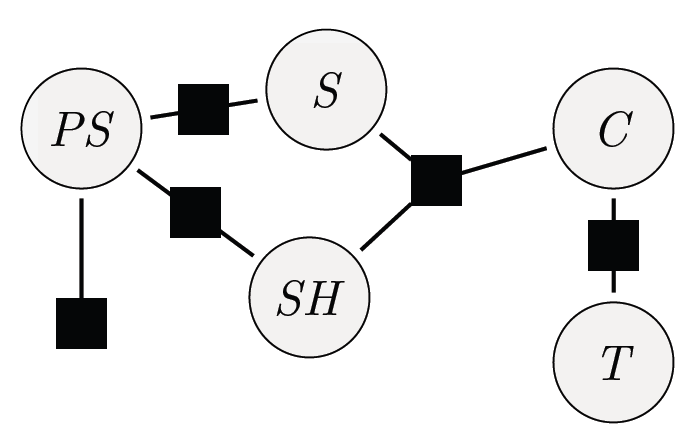 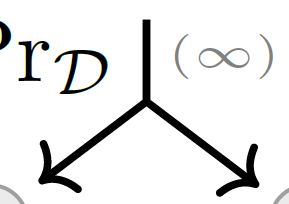 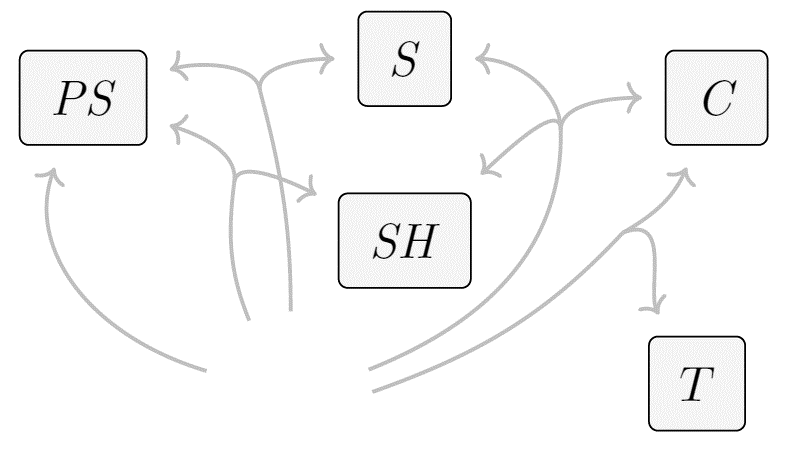 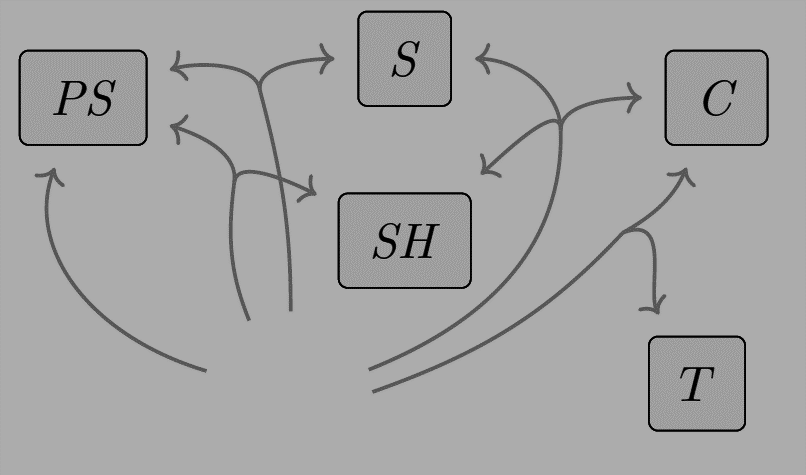 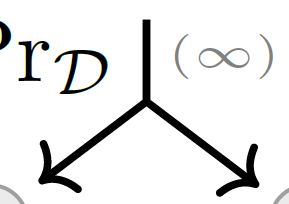 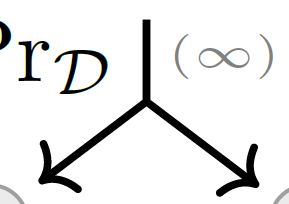 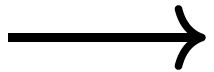 52
TheLocal Inconsistency Resolution (LIR)Algorithm
Learning
Inference
Model
Query
Data
Model
Model
Response
(update model to make it more consistent with data)
(update query to make it more consistent with model)
Inconsistency Resolution: A Generic AI Problem
An algorithm that resolves inconsistency by…
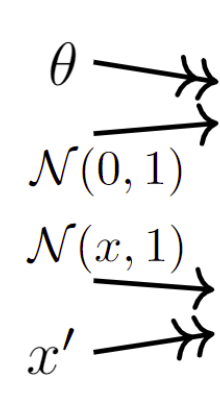 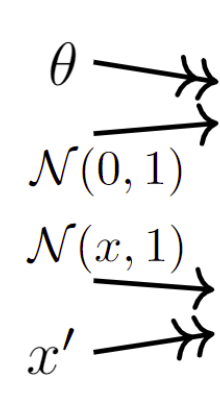 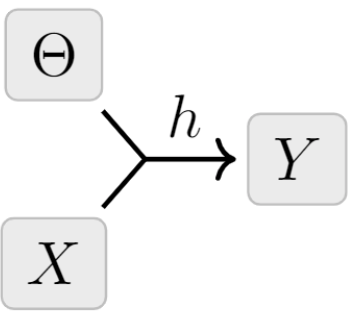 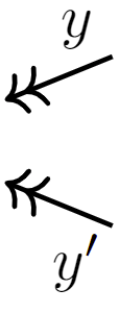 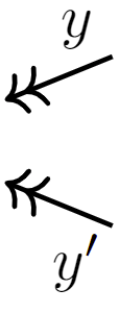 … controlling parameters
  = training the model
… controlling label
 = inference
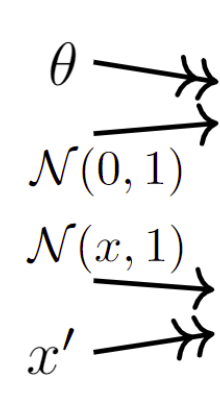 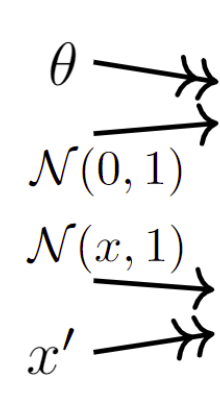 … controlling input
   = constructing an adversarial example
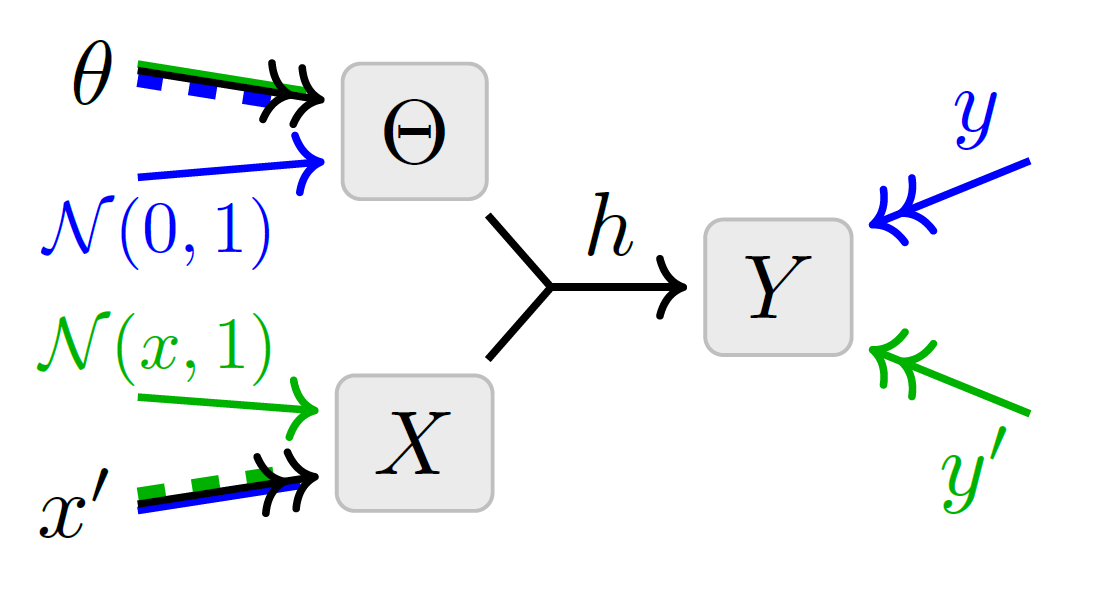 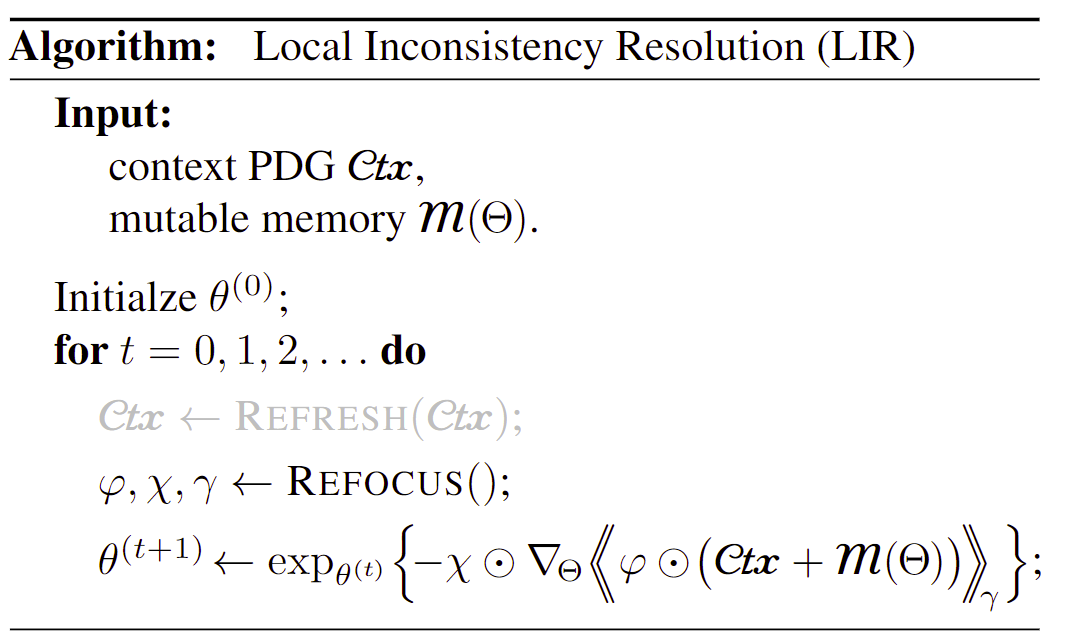 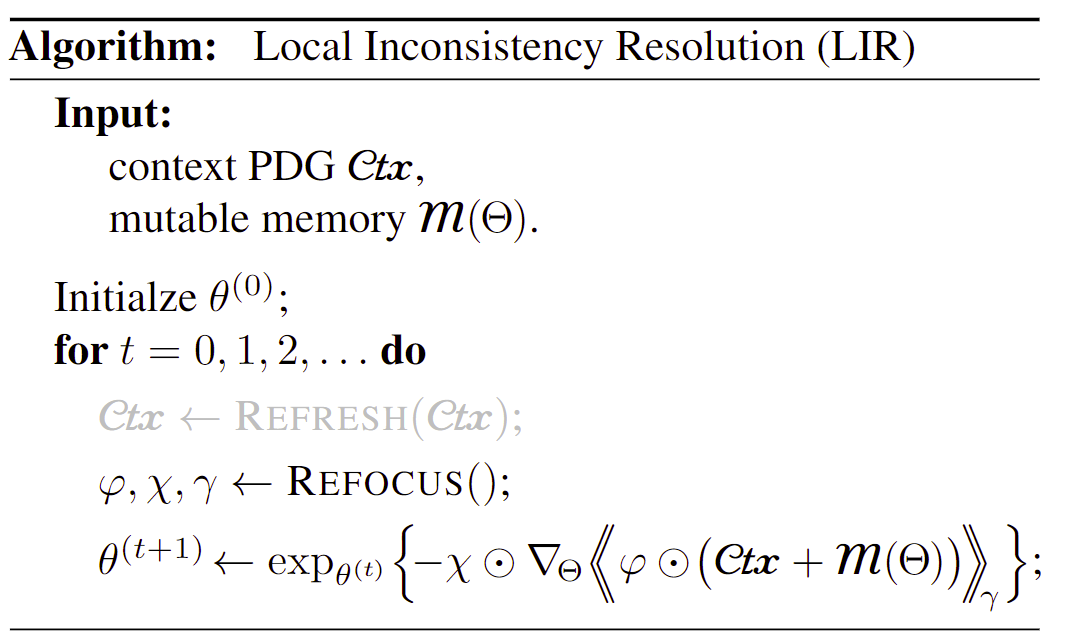 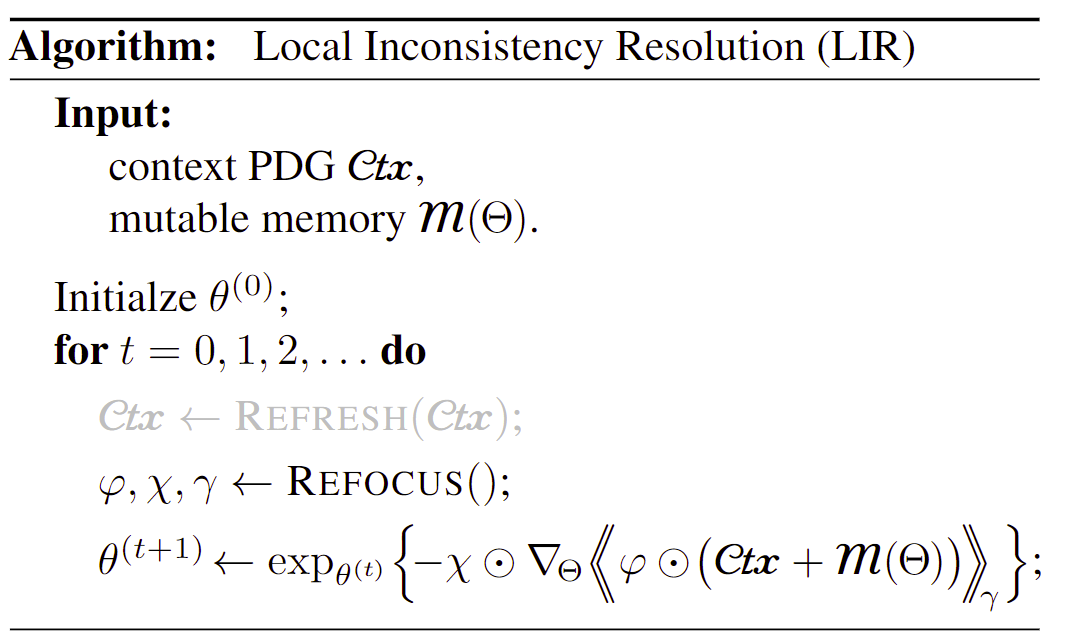 Select attn and ctrl masks
1.
Calculate the inconsistency of the combined context and memory,
weighted by attention.
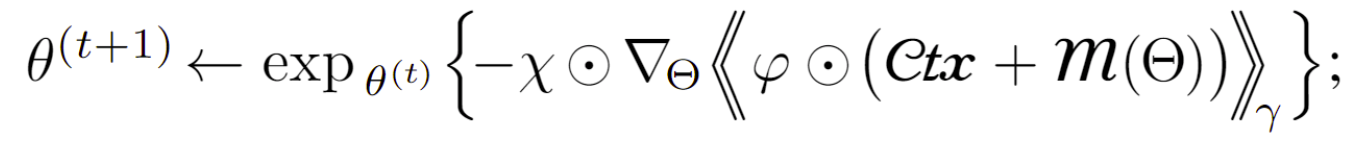 2.
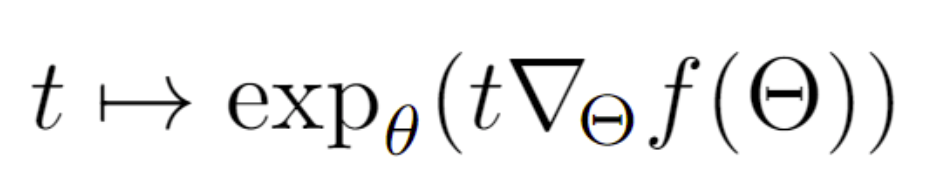 Reduce this inconsistency by (an approximation to) gradient flow,
changing each parameter in proportion to our control of it.
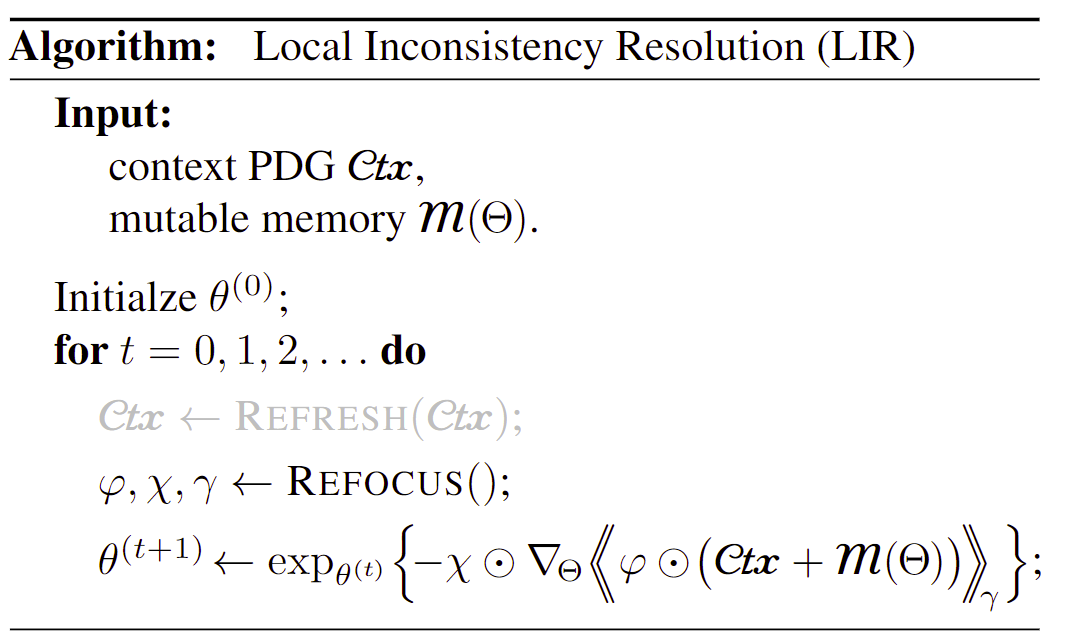 Distributions over 
model parameters
Terms added to loss functionsto incentivize “simple models”
parameterized model
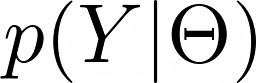 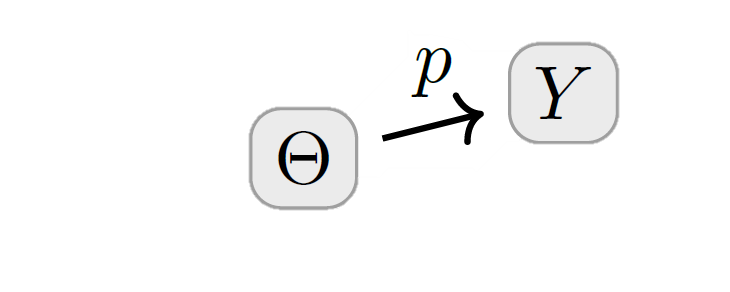 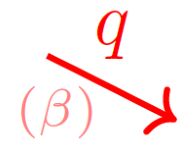 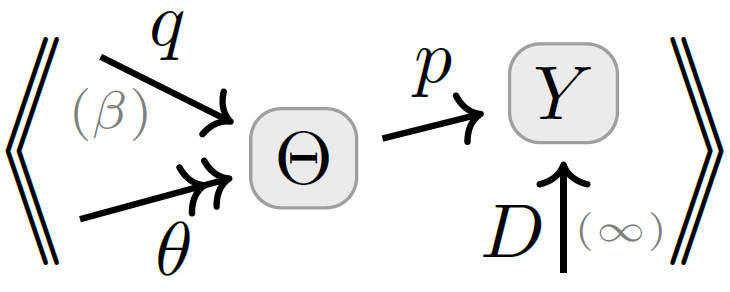 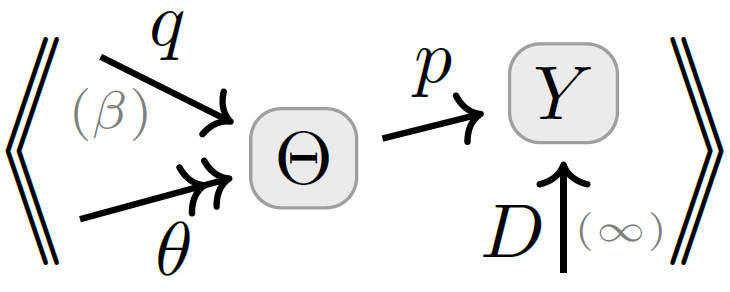 trusted empirical distribution
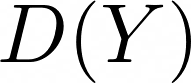 parameter setting
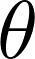 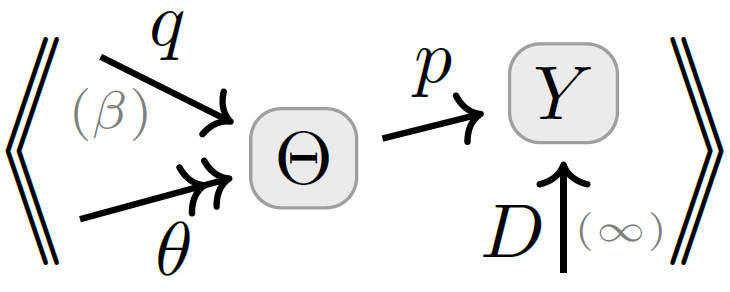 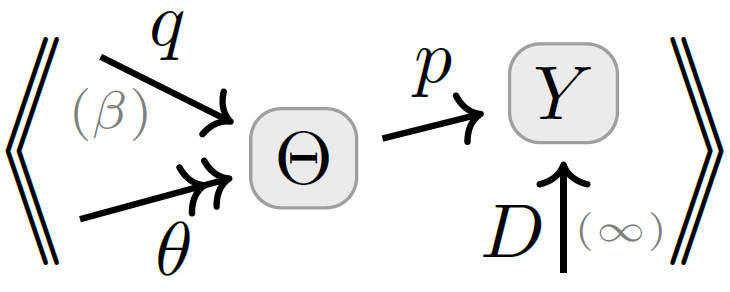 prior over parameters
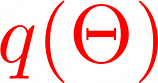 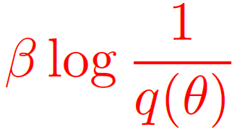 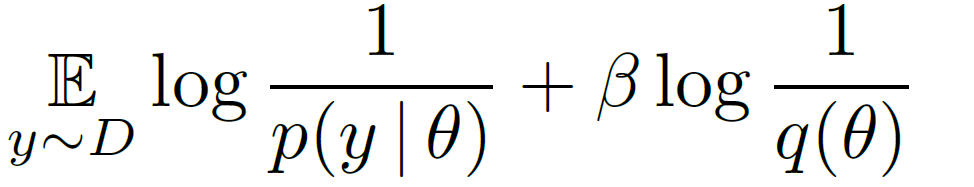 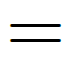 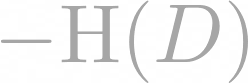 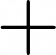 regularizer
58
parameterized model
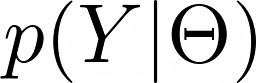 trusted empirical distribution
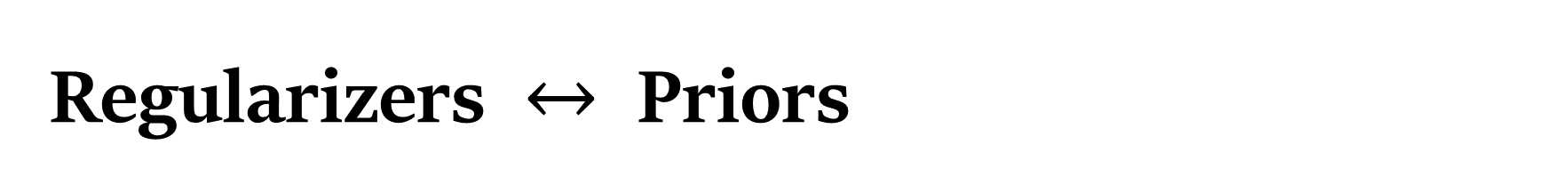 parameter setting
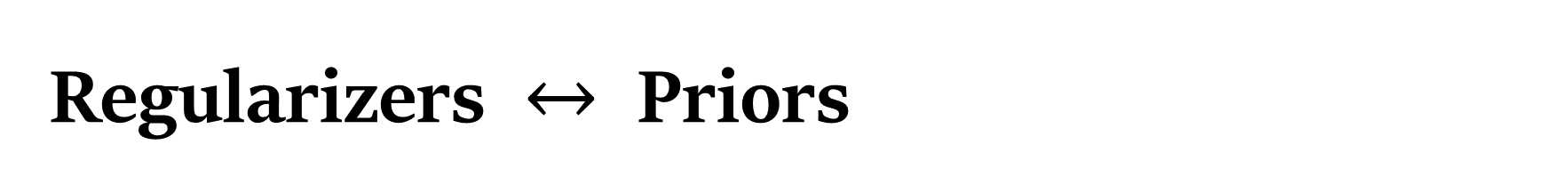 Distributions over 
model parameters
Terms added to loss functionsto incentivize “simple models”
prior over parameters
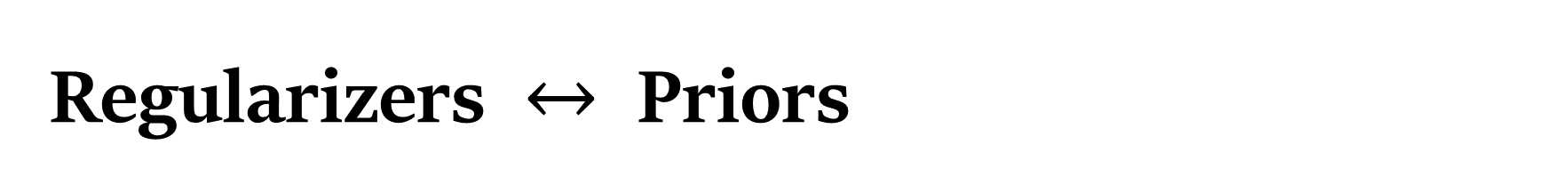 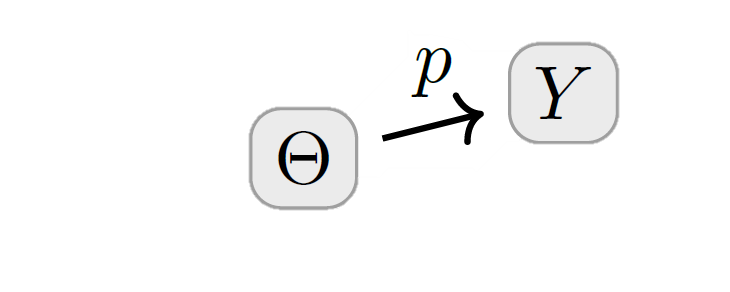 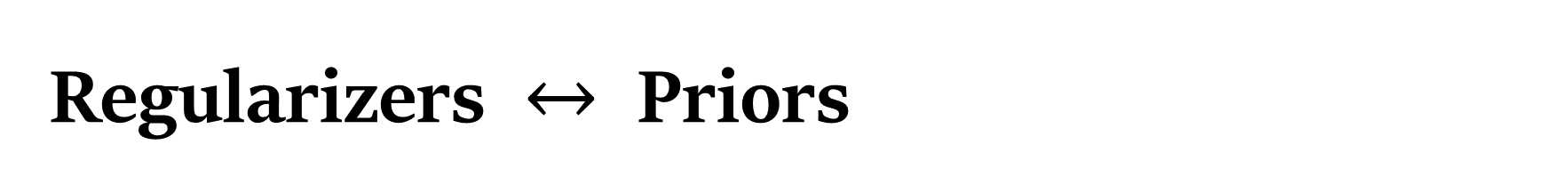 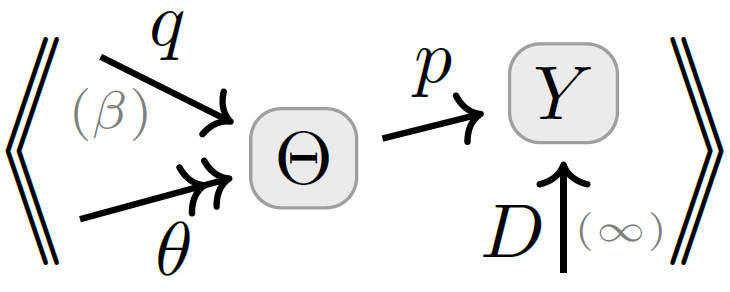 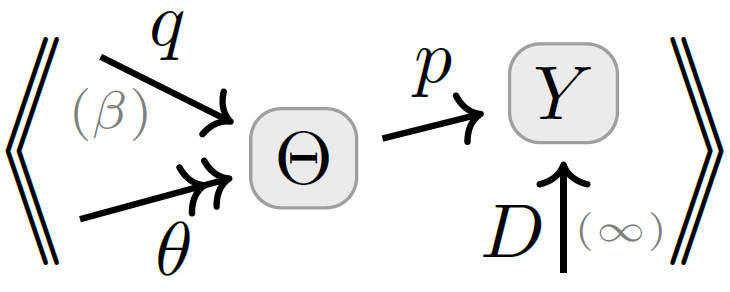 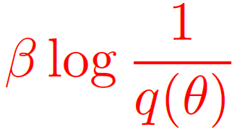 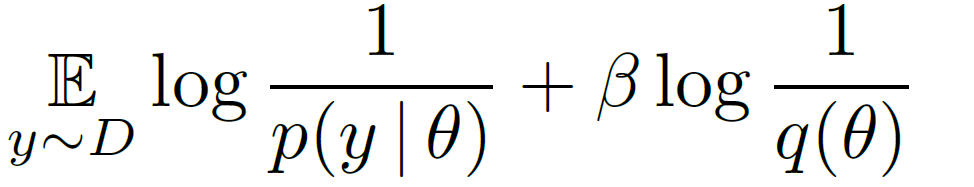 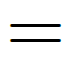 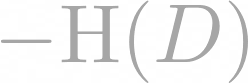 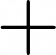 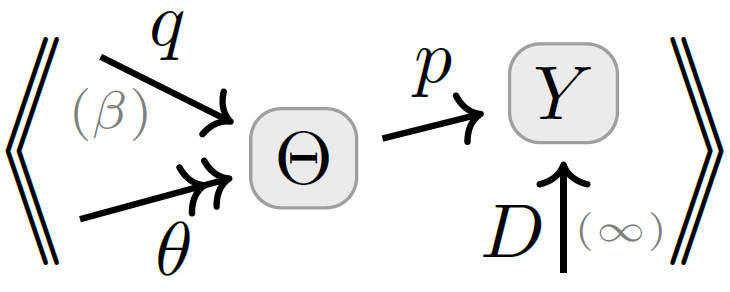 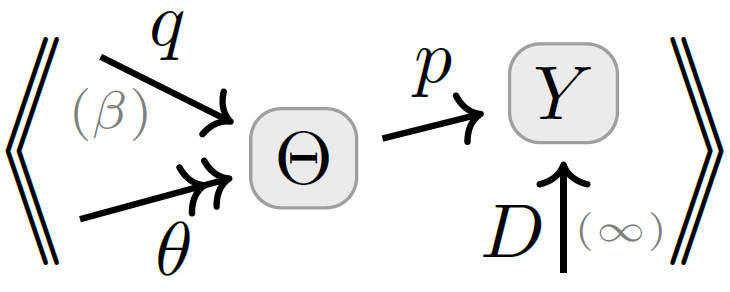 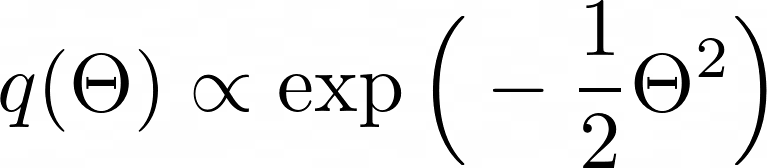 For example, using a (discretized) Gaussian as a prior
,  we get
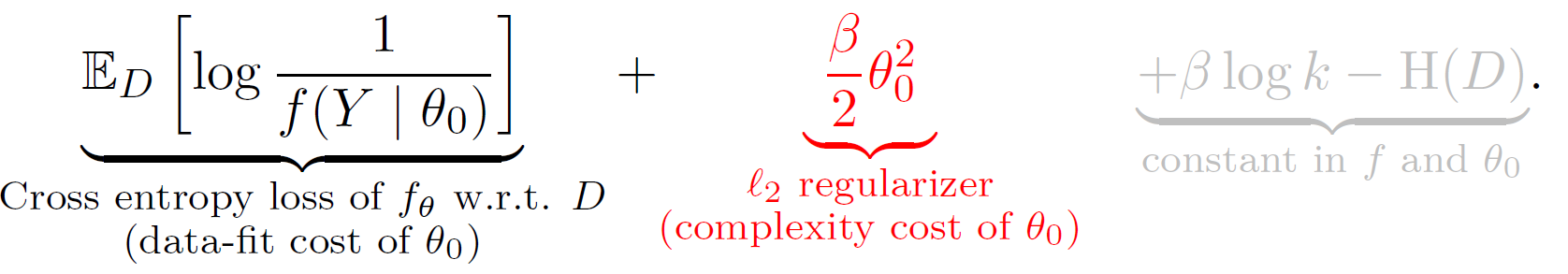 59
Visual Proof: Data-Processing Inequality
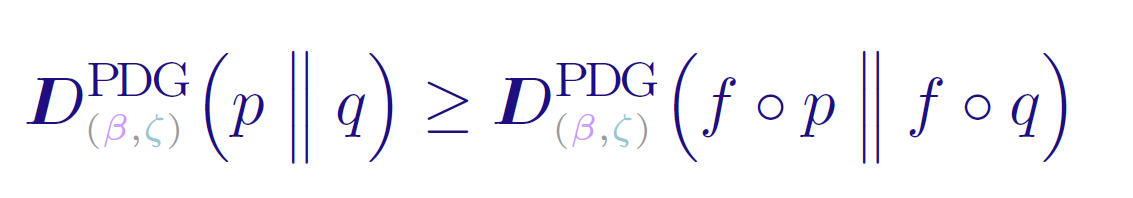 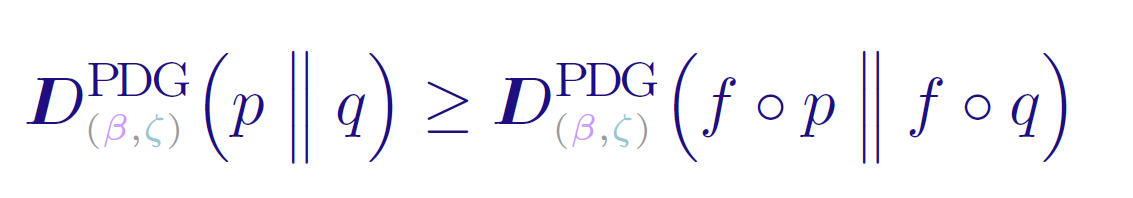 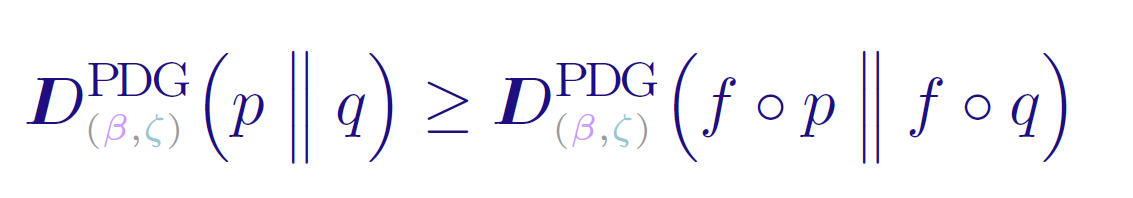 p
f(p)
f
f
f(q)
q
Visual Proof: Data-Processing Inequality
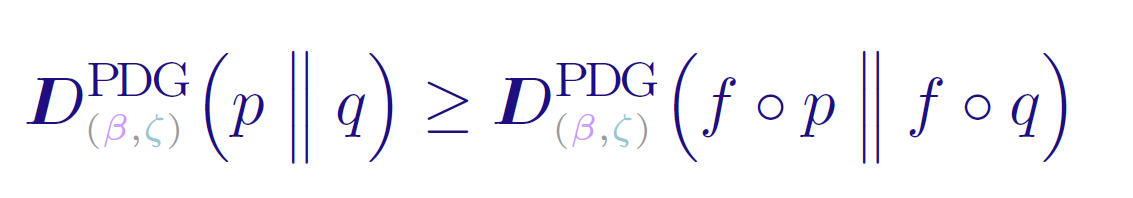 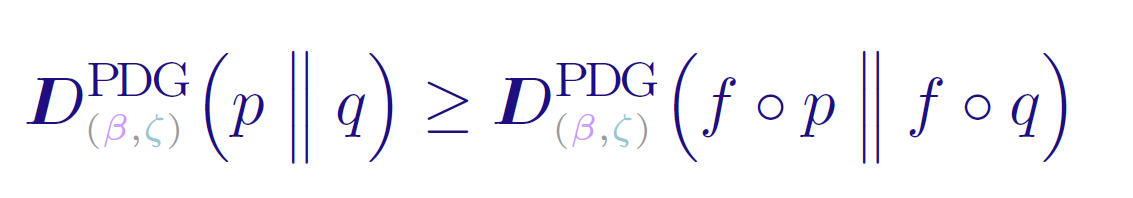 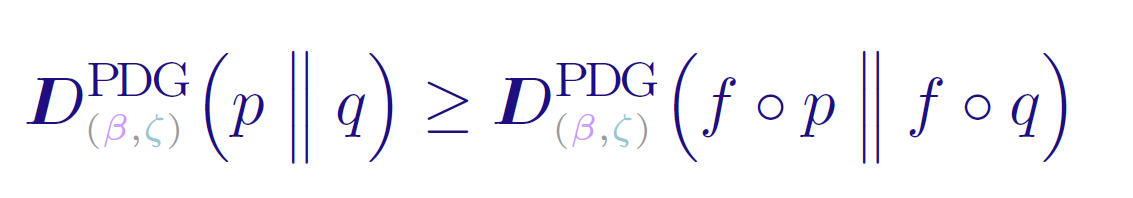 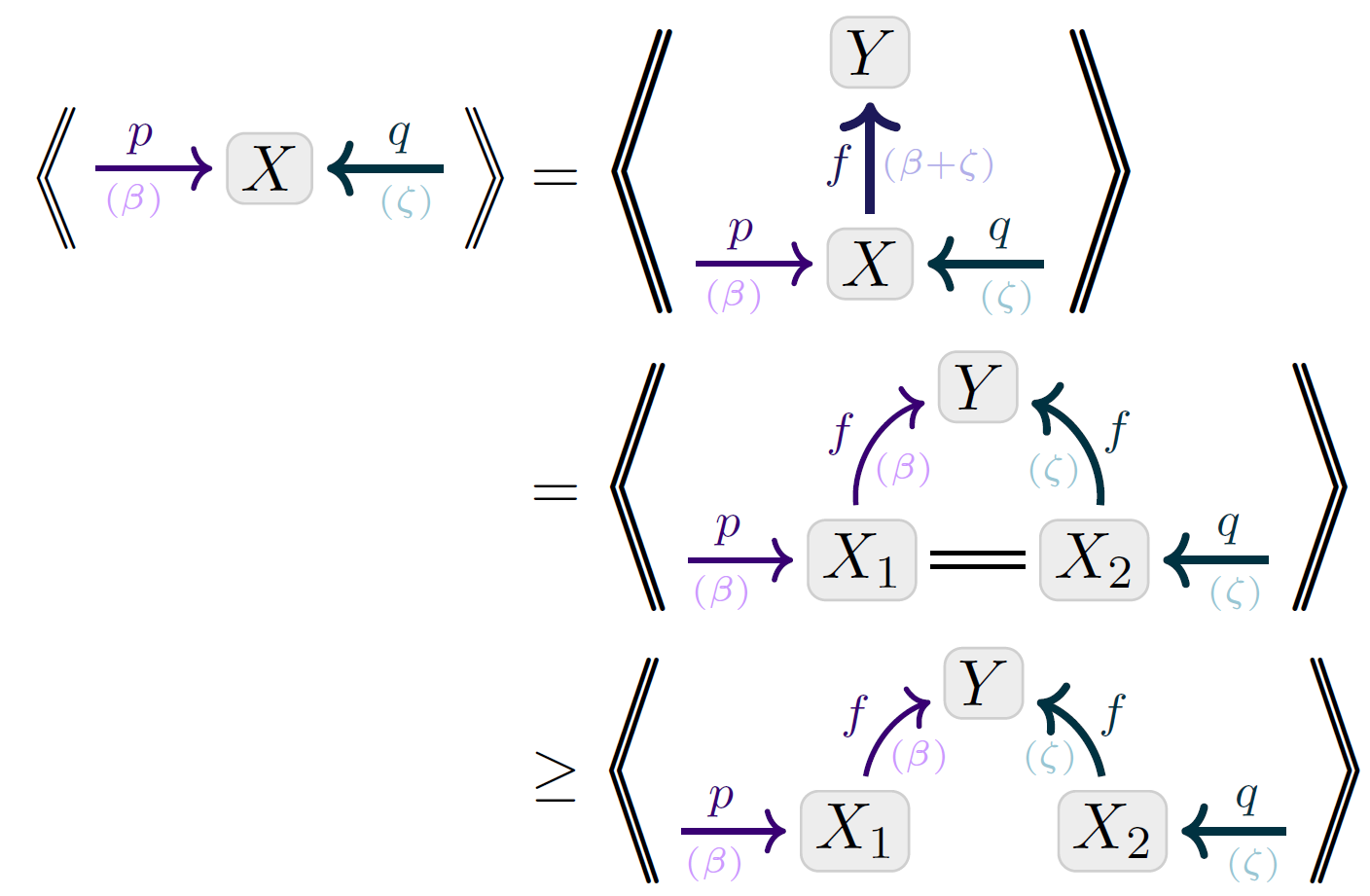 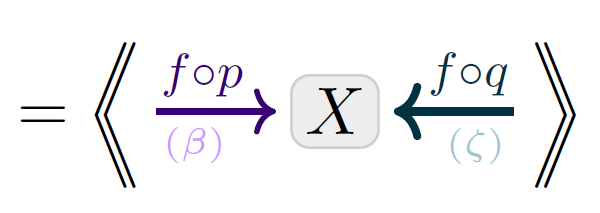 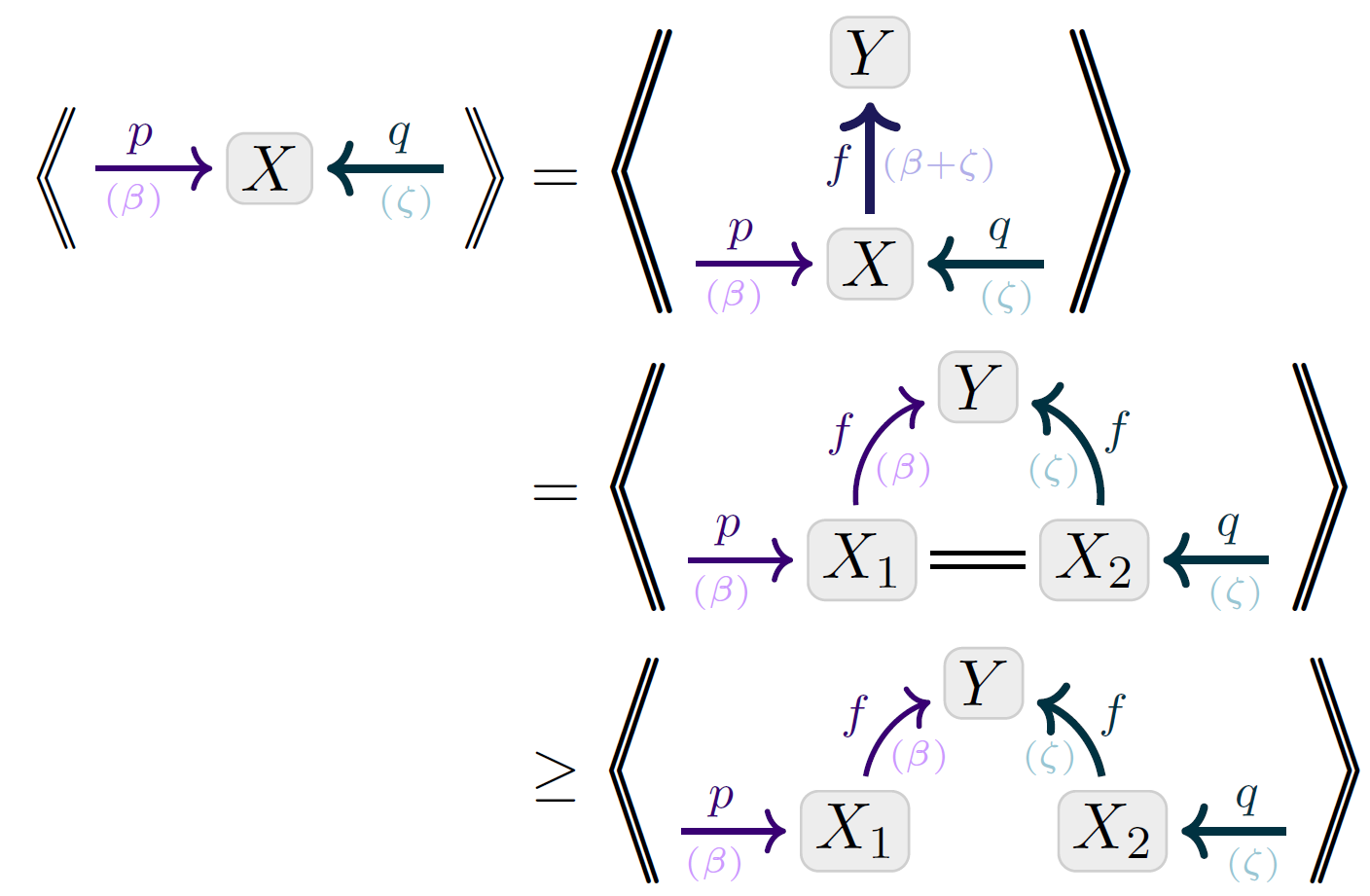 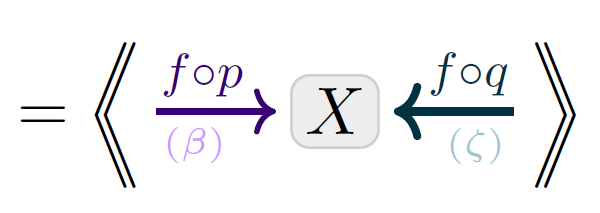 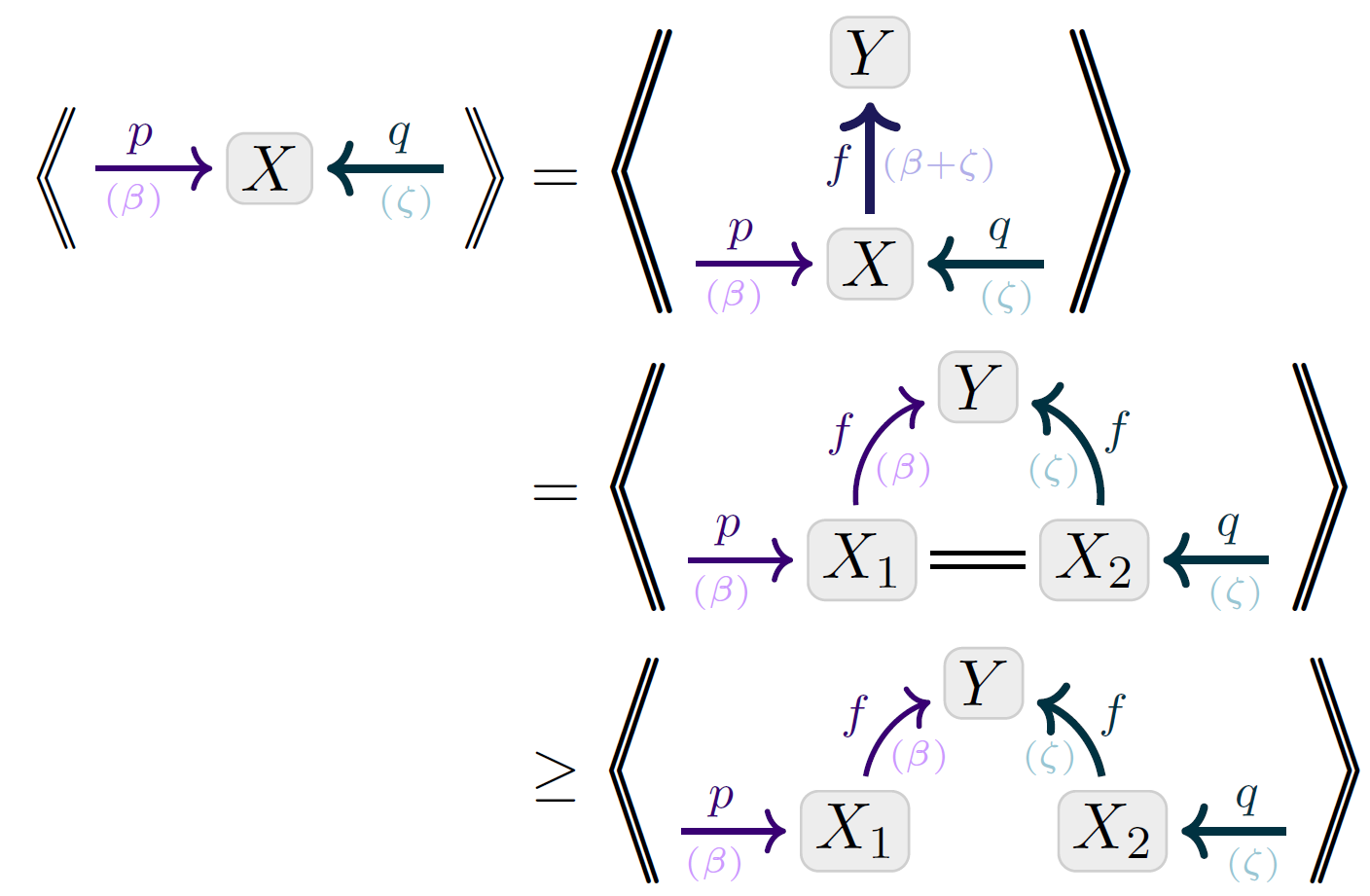 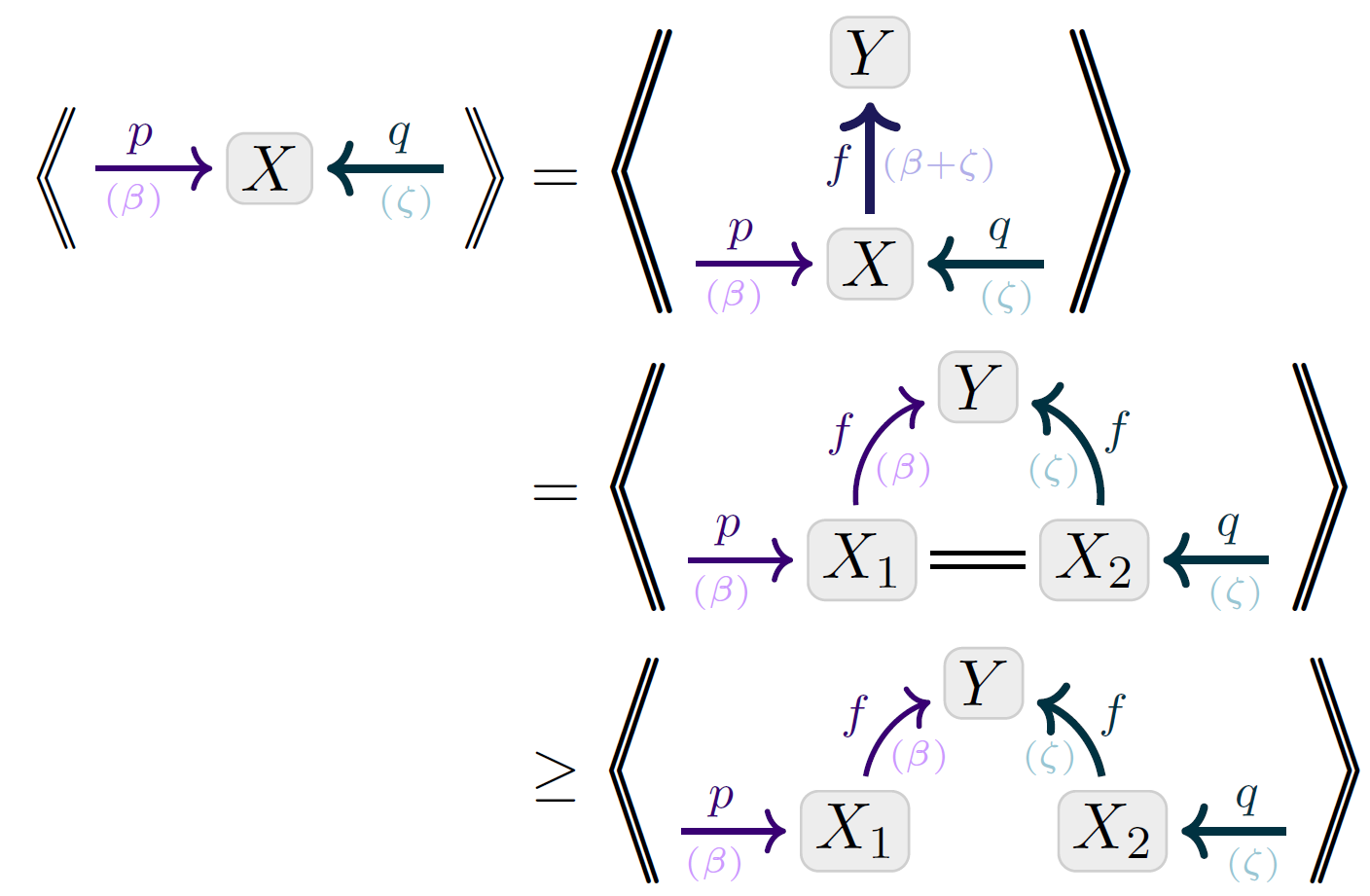 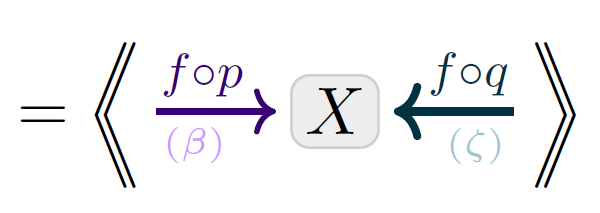 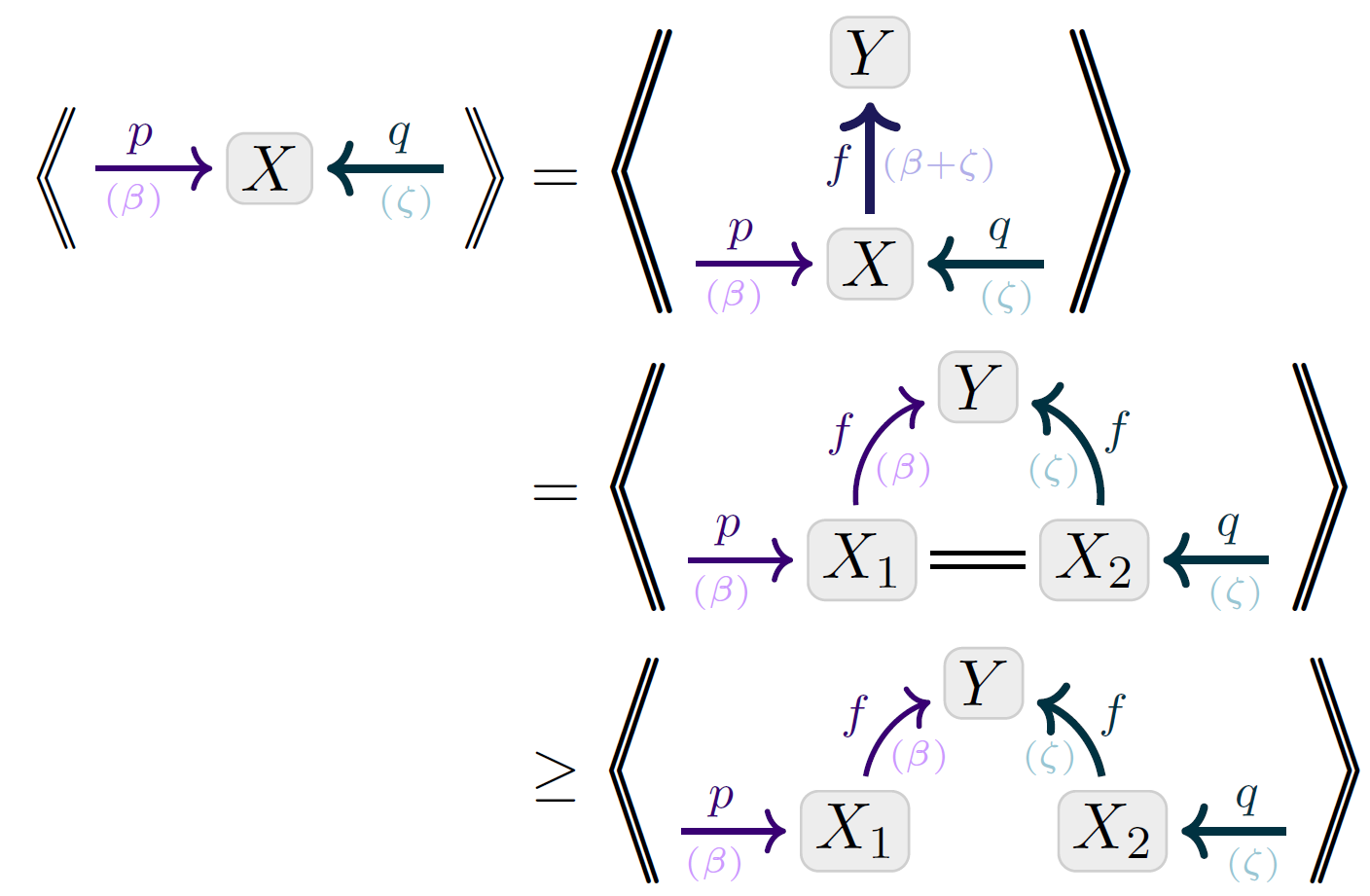 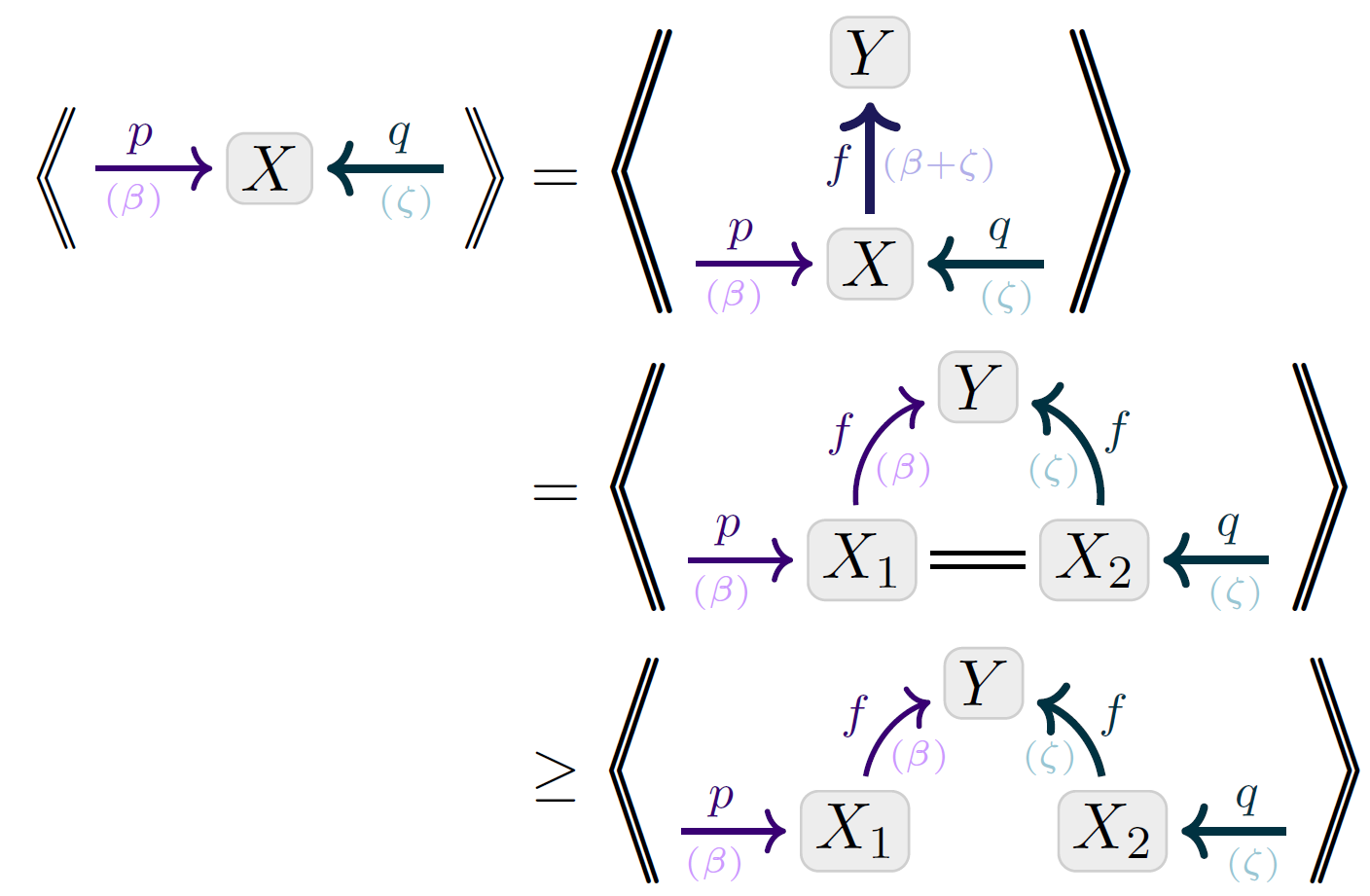 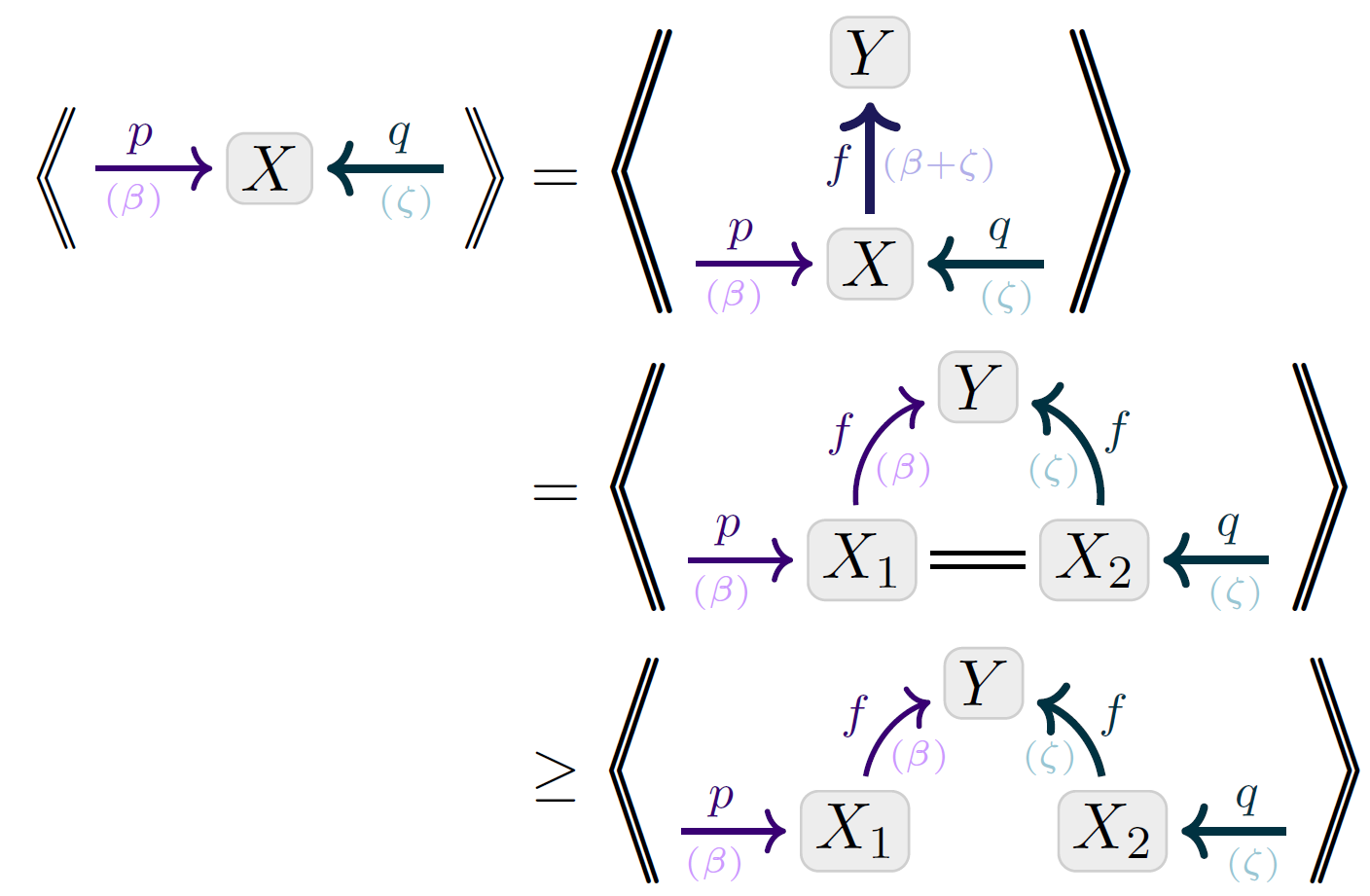 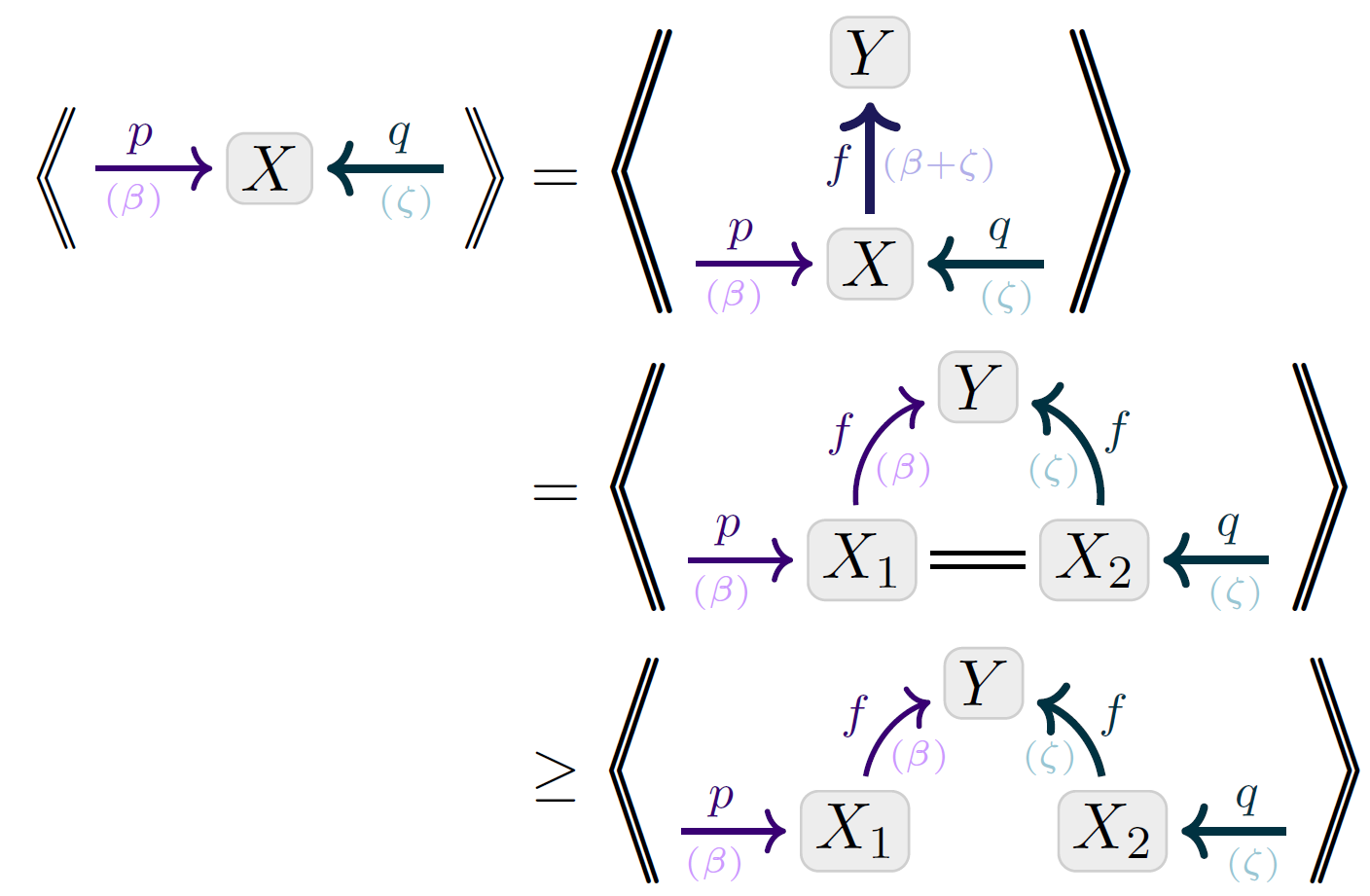 Monotonicity
61
“this construction does the right thing.”
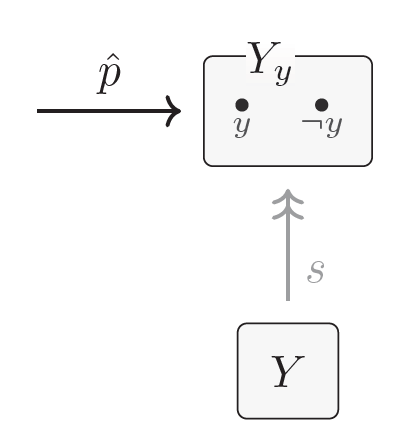 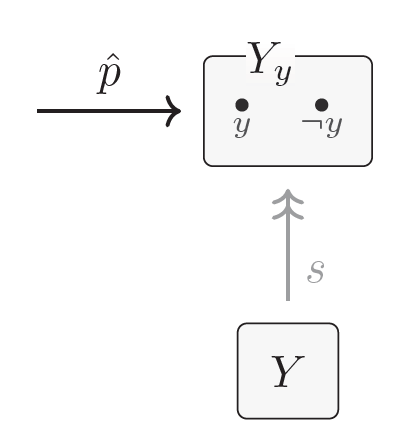 Lemma 22.
For every PDG
,
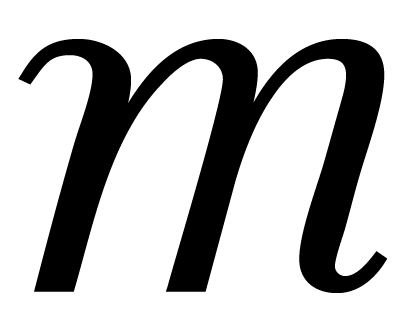 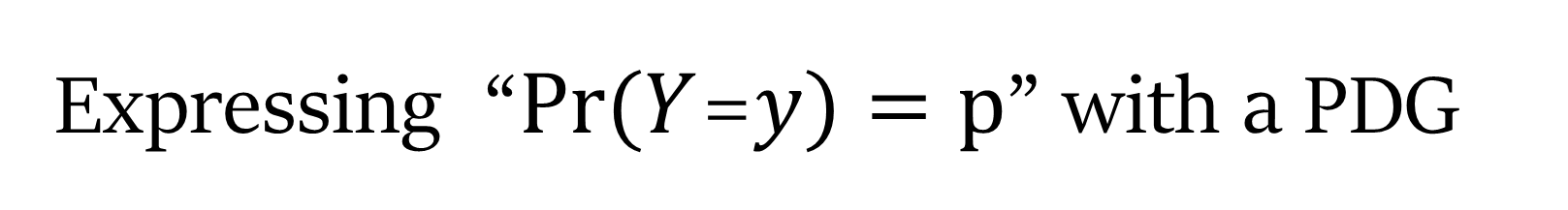 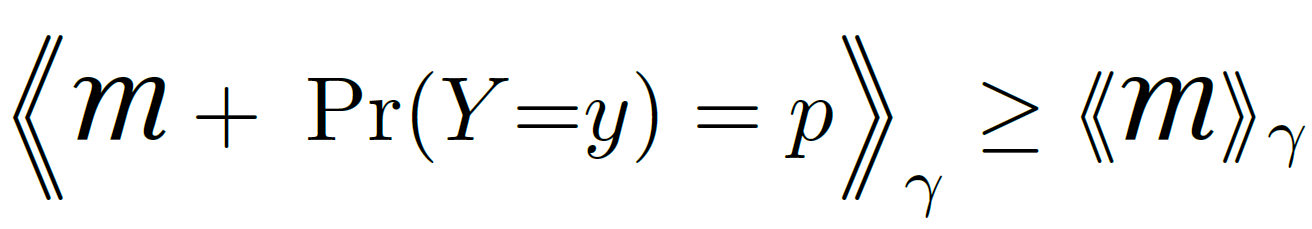 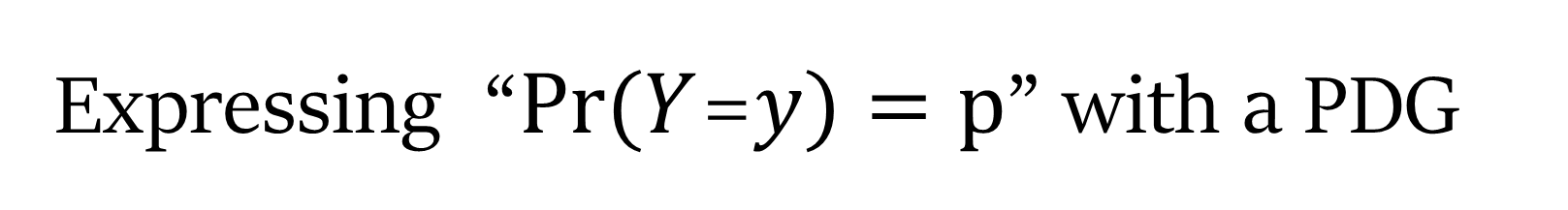 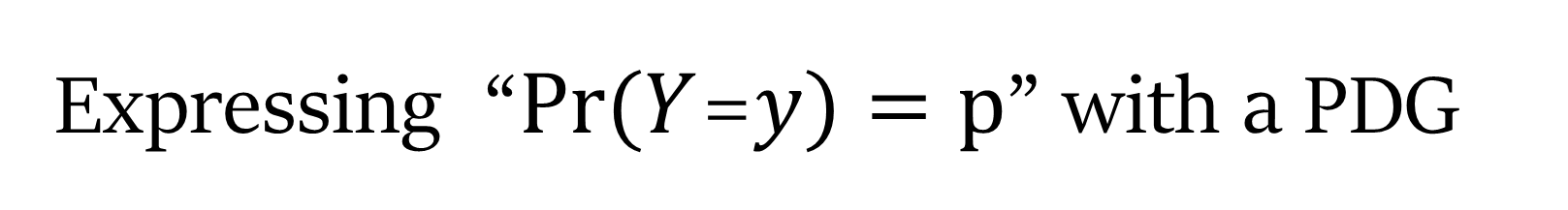 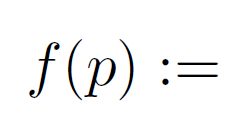 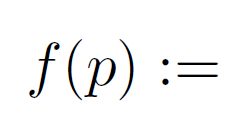 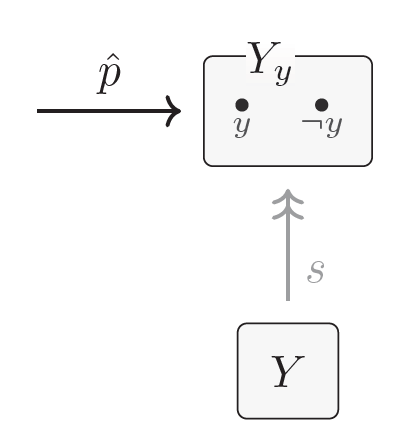 with equality iff
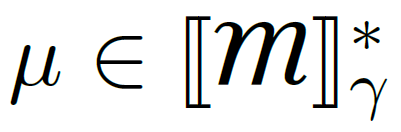 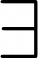 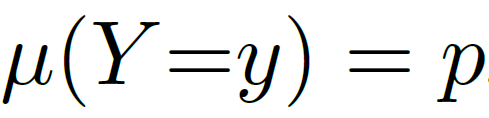 .
.